Seeing GodOn His Throne
Beyond Our Understanding…
Power
Lord of All
Wisdom
Name
Love
Visage
Holiness
Purity
Grace
All things came into being by Him, and apart from Him nothing came into being that has come into being.
John 1:3
“Blessed art Thou, O Lord God of Israel our Father, forever and ever.  Thine, O Lord, is the greatness and the power and the glory and the victory and the majesty, indeed everything that is in the heavens and the earth; Thine is the dominion, O Lord, and Thou doest exalt Thyself as head over all.”
1 Chronicles 29:10-11
It is He who made the earth by His power,
Who established the world by His wisdom,
And by His understanding He stretched out the heavens.
Jeremiah 51:15
"You shall not take the name of the LORD your God in vain, for the LORD will not leave him unpunished who takes His name in vain.

Exodus 20:7
"For God so loved the world, that He gave His only begotten Son, that whoever believes in Him shall not perish, but have eternal life.

John 3:16
Then Moses said, "I pray You, show me Your glory!“
But He said, "You cannot see My face, for no man can see Me and live!"
Exodus 33:18, 20
For I am the LORD your God. Consecrate yourselves therefore, and be holy, for I am holy.
Leviticus 11:44
Beyond Our Understanding…
For My thoughts are not your thoughts, 	Nor are your ways My ways," 				declares the LORD.
For as the heavens are higher than the 			earth,
	So are My ways higher than your 			ways
And My thoughts than your thoughts.				 - Isaiah 55:8-9
Beyond Our Understanding…
Power
Wisdom
Name
Visage
Lord over all
Love
Purity
Grace
Faithfulness
Truth
Compassion
Righteousness
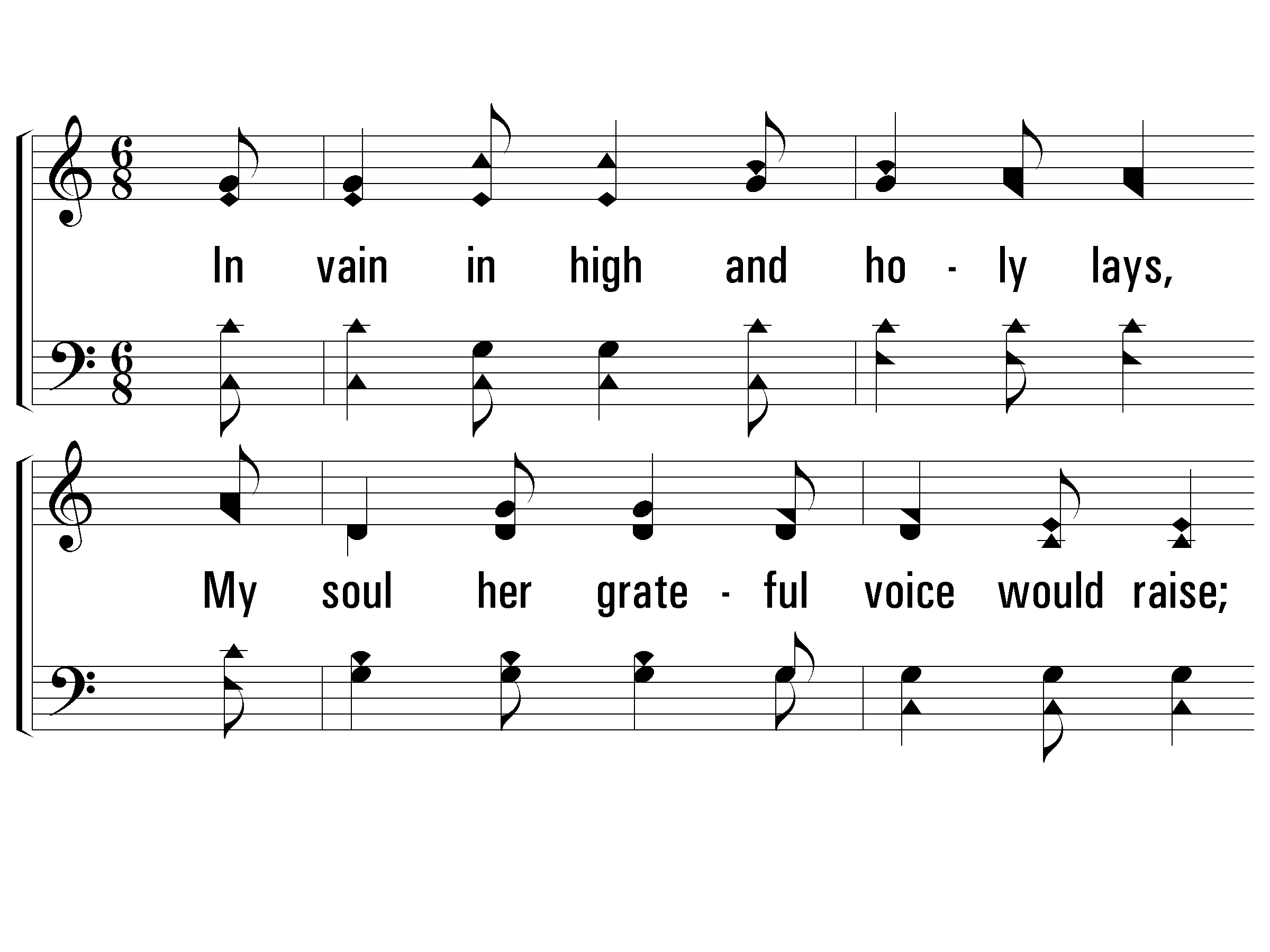 1 - In Vain In High and Holy Lays
1.
In vain in high and holy lays,
My soul her grateful voice would raise;
For who can sing the worthy praise
Of the wonderful love of Jesus!
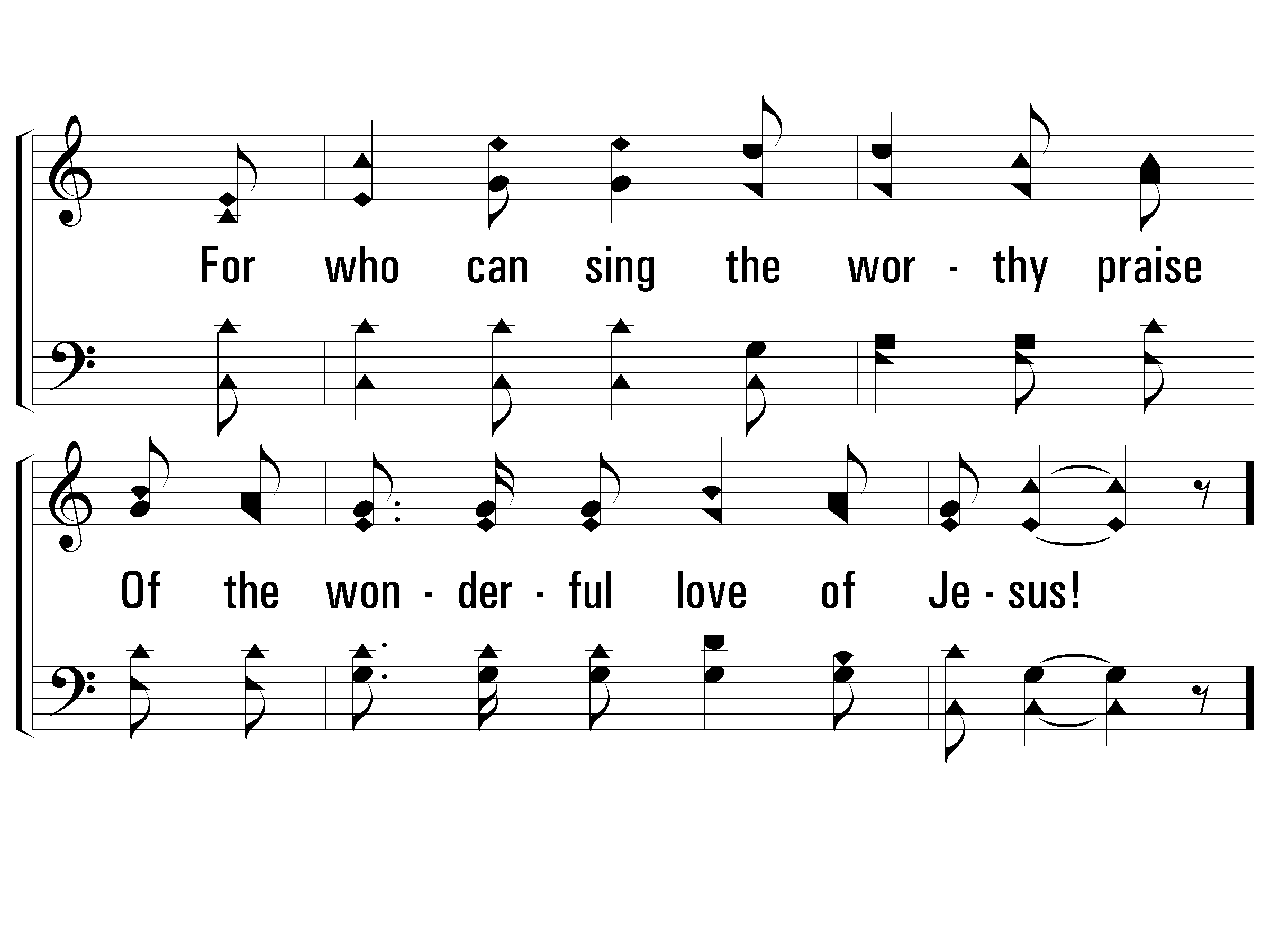 1 - In Vain In High and Holy Lays
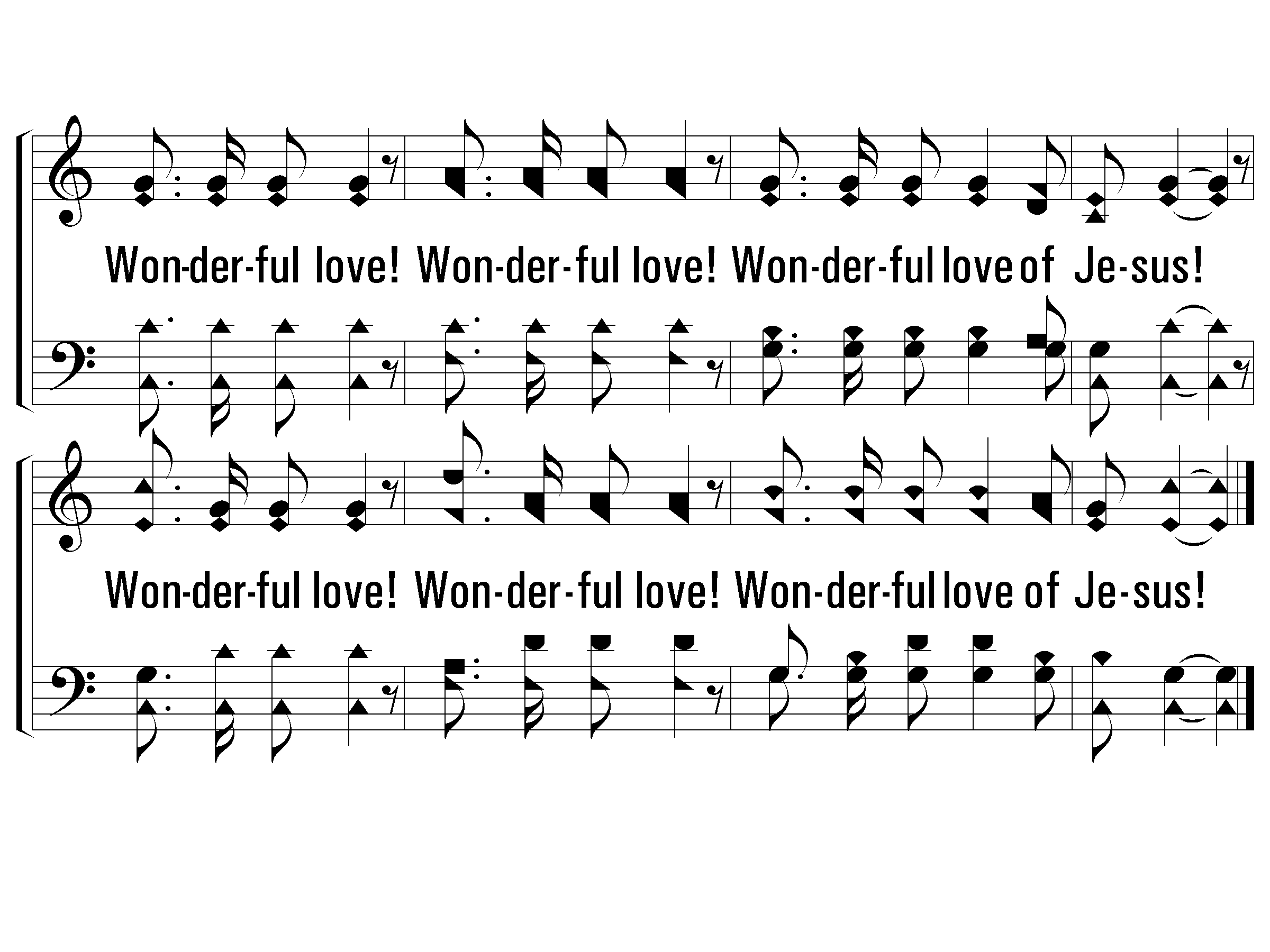 c - In Vain In High and Holy Lays
Wonderful love!  Wonderful love!
Wonderful love of Jesus!
Wonderful love!  Wonderful love!
Wonderful love of Jesus!
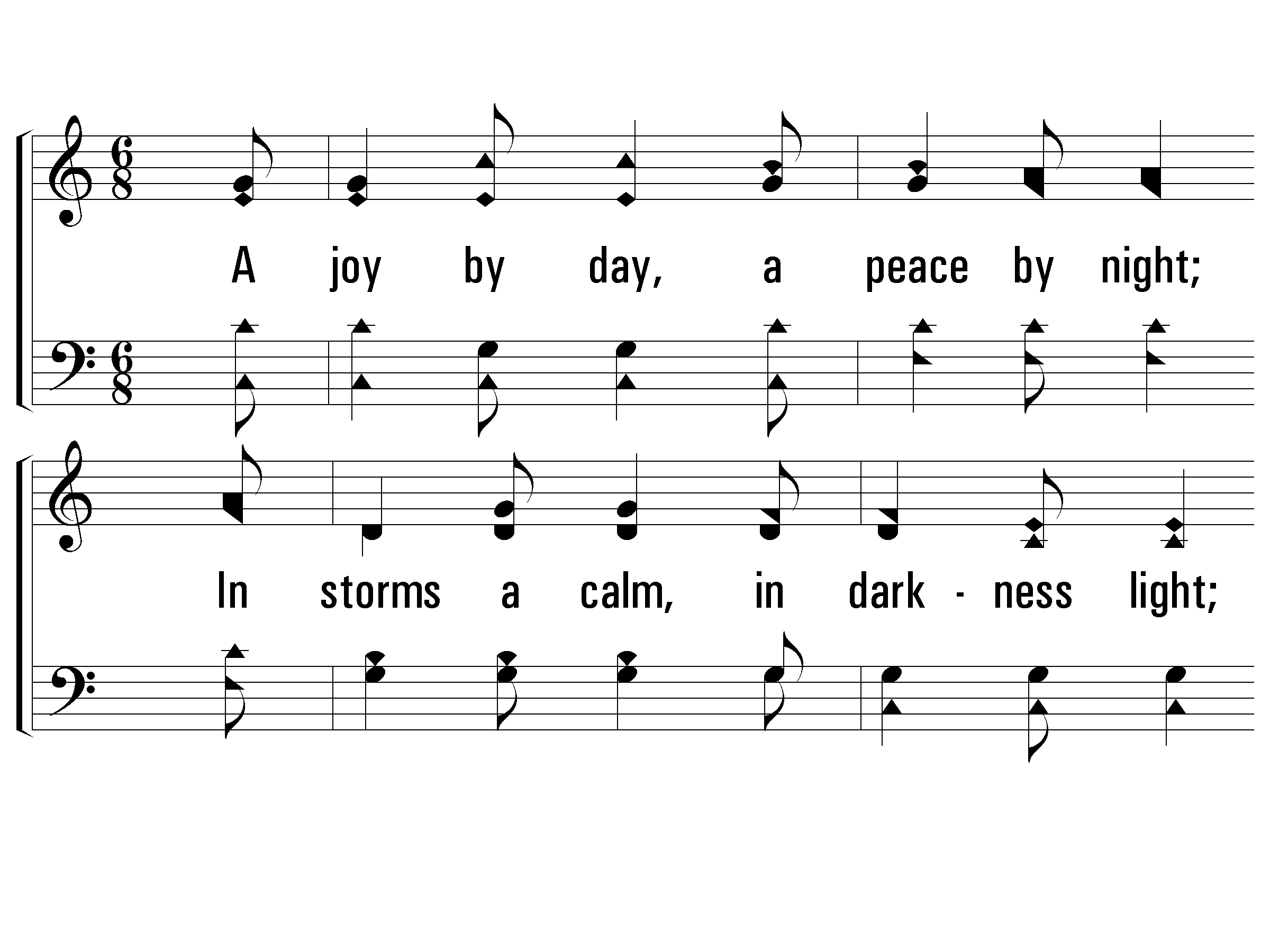 2 - In Vain In High and Holy Lays
2.
A joy by day, a peace by night;
In storms a calm, in darkness light;
In pain a balm, in weakness might,
Is the wonderful love of Jesus.
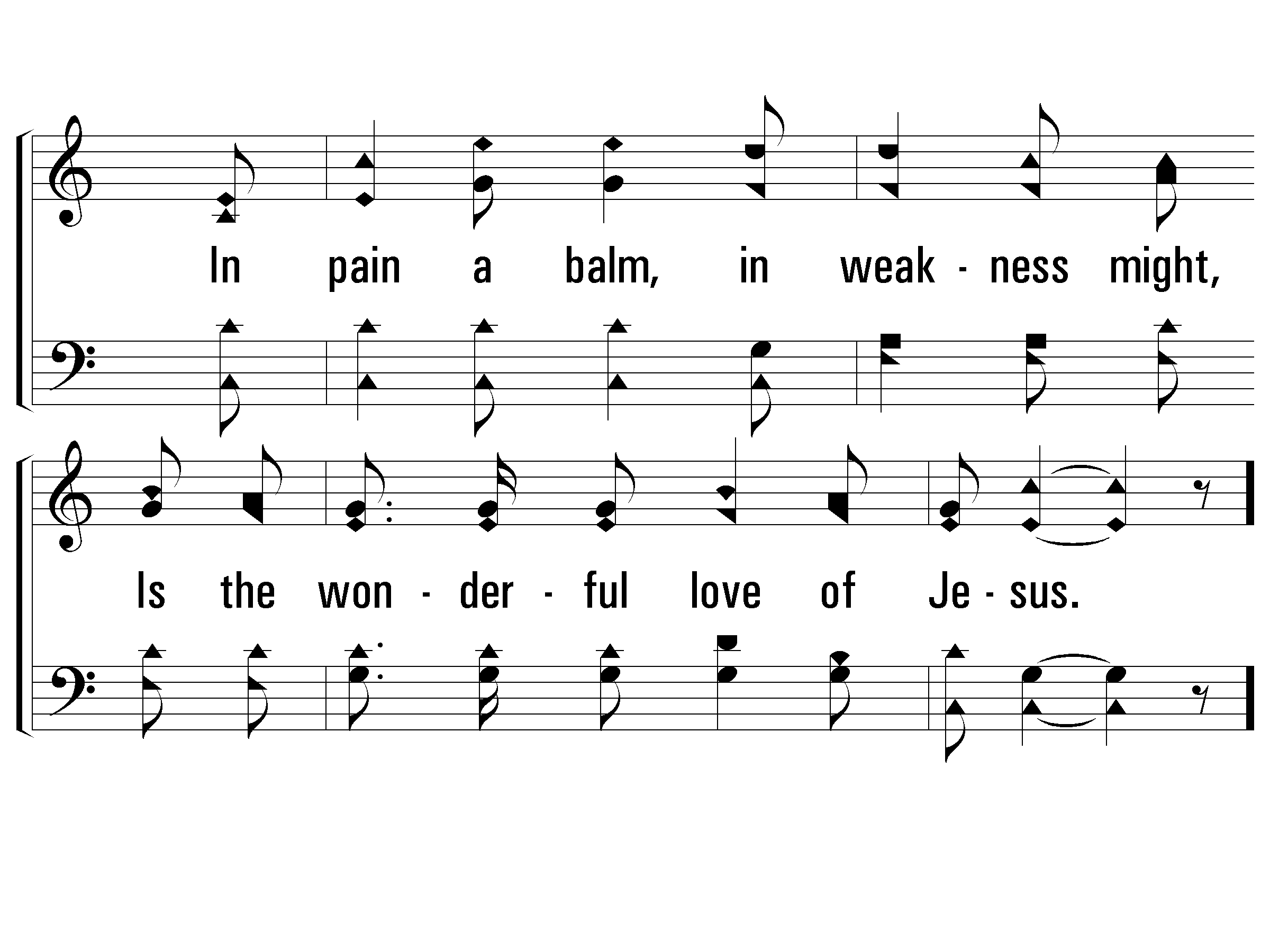 2 - In Vain In High and Holy Lays
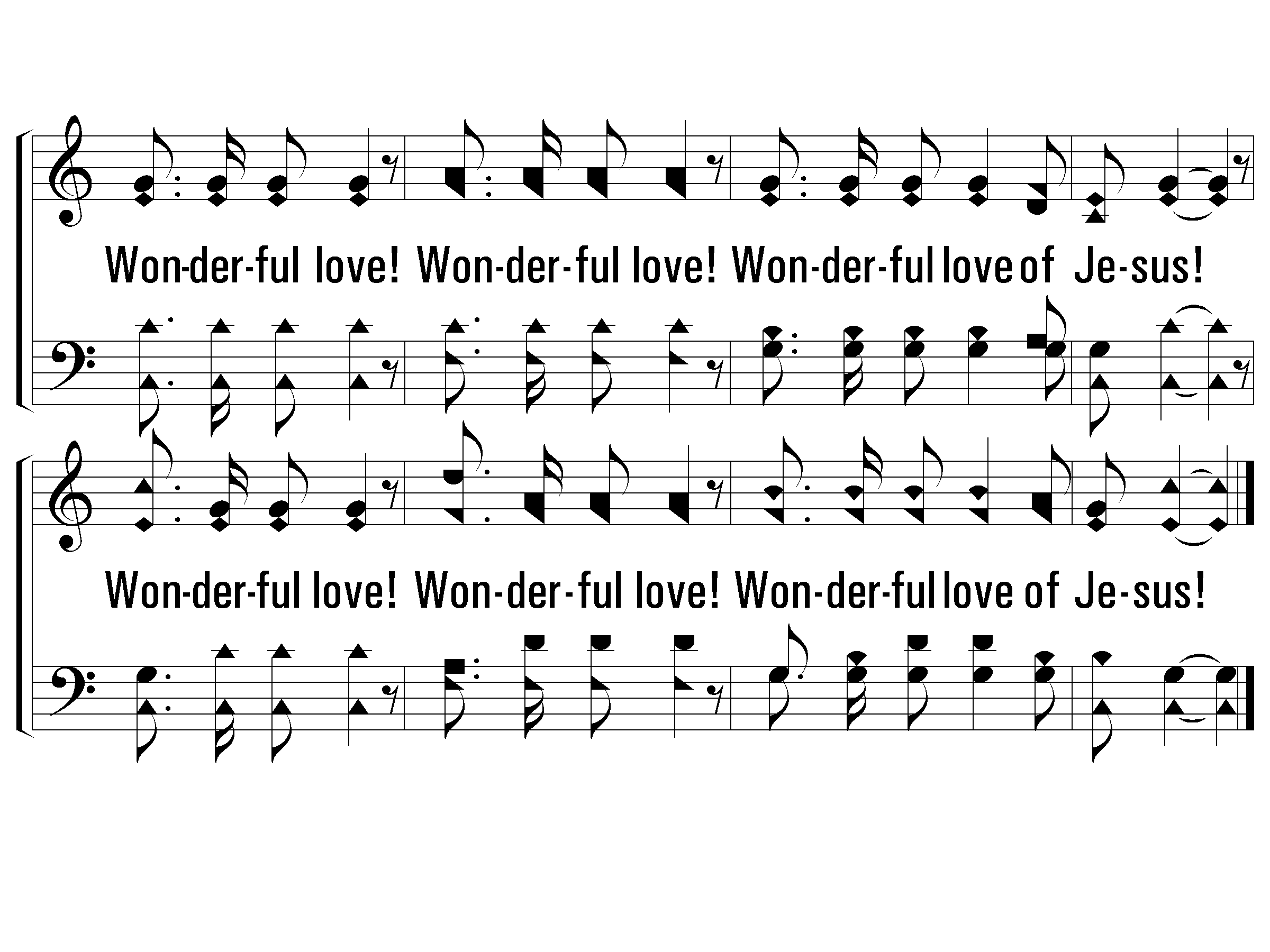 c - In Vain In High and Holy Lays
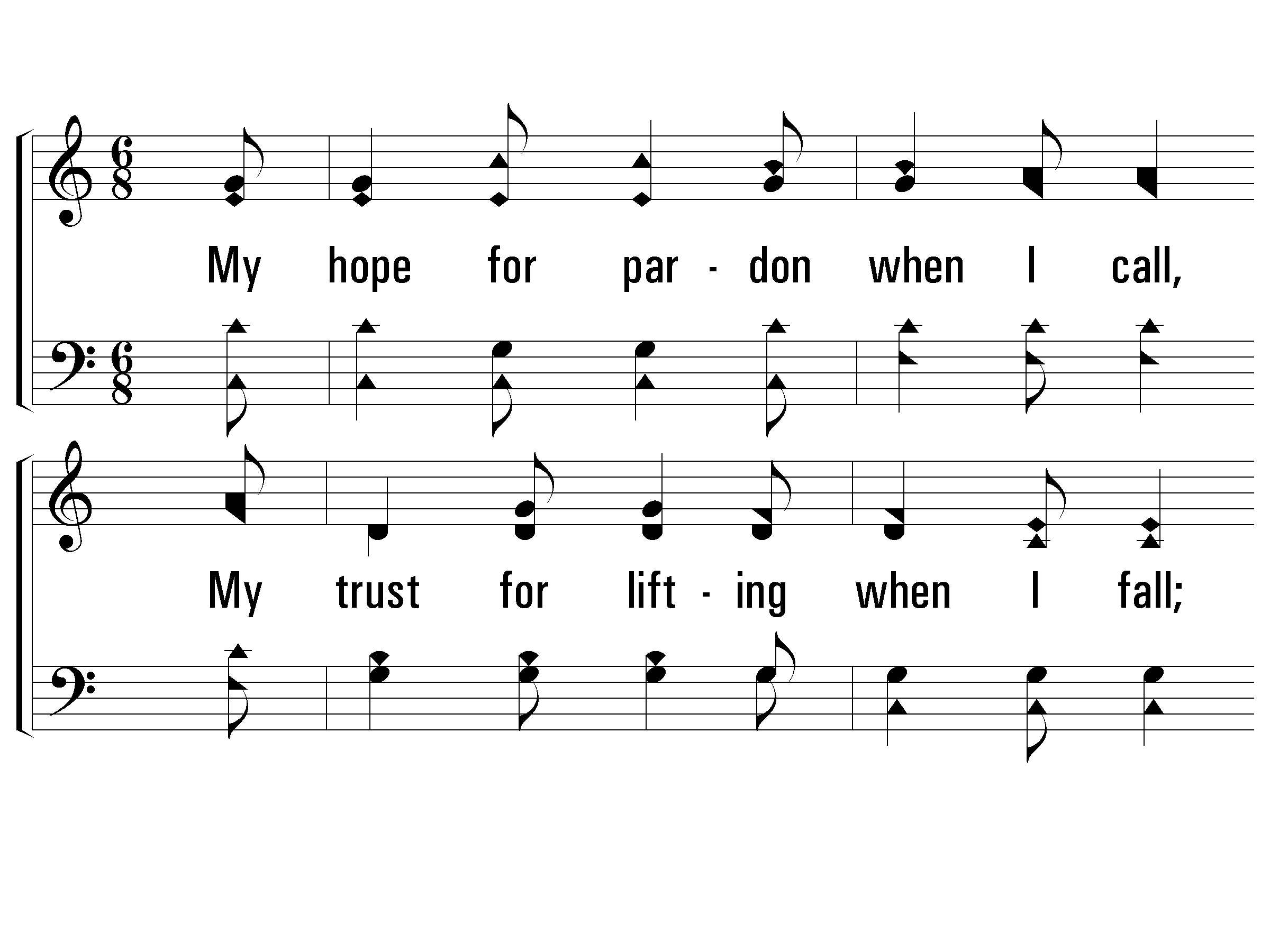 3 - In Vain In High and Holy Lays
3.
My hope for pardon when I call,
My trust for lifting when I fall;
In life, in death, my all in all,
Is the wonderful love of Jesus.
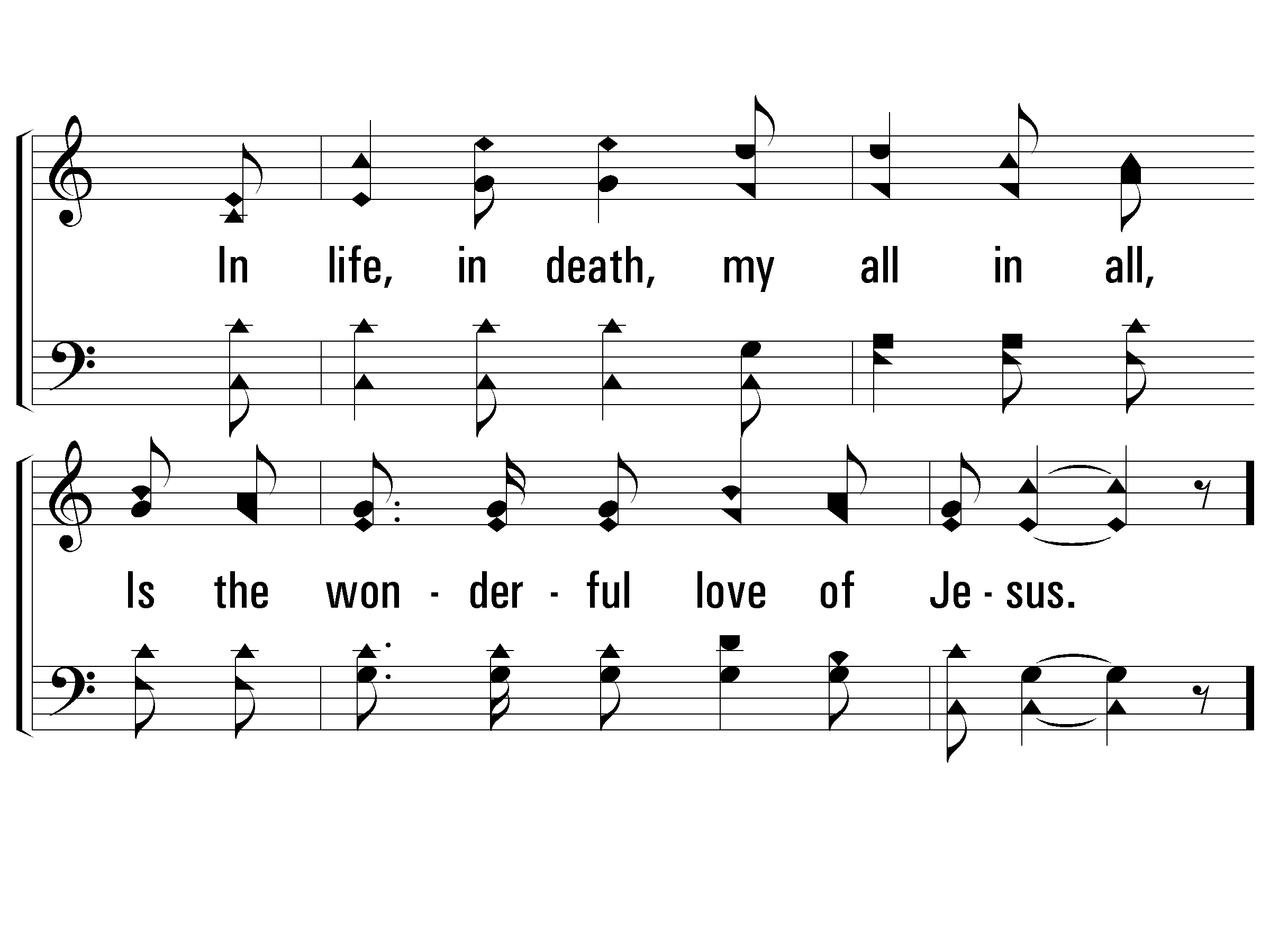 3 - In Vain In High and Holy Lays
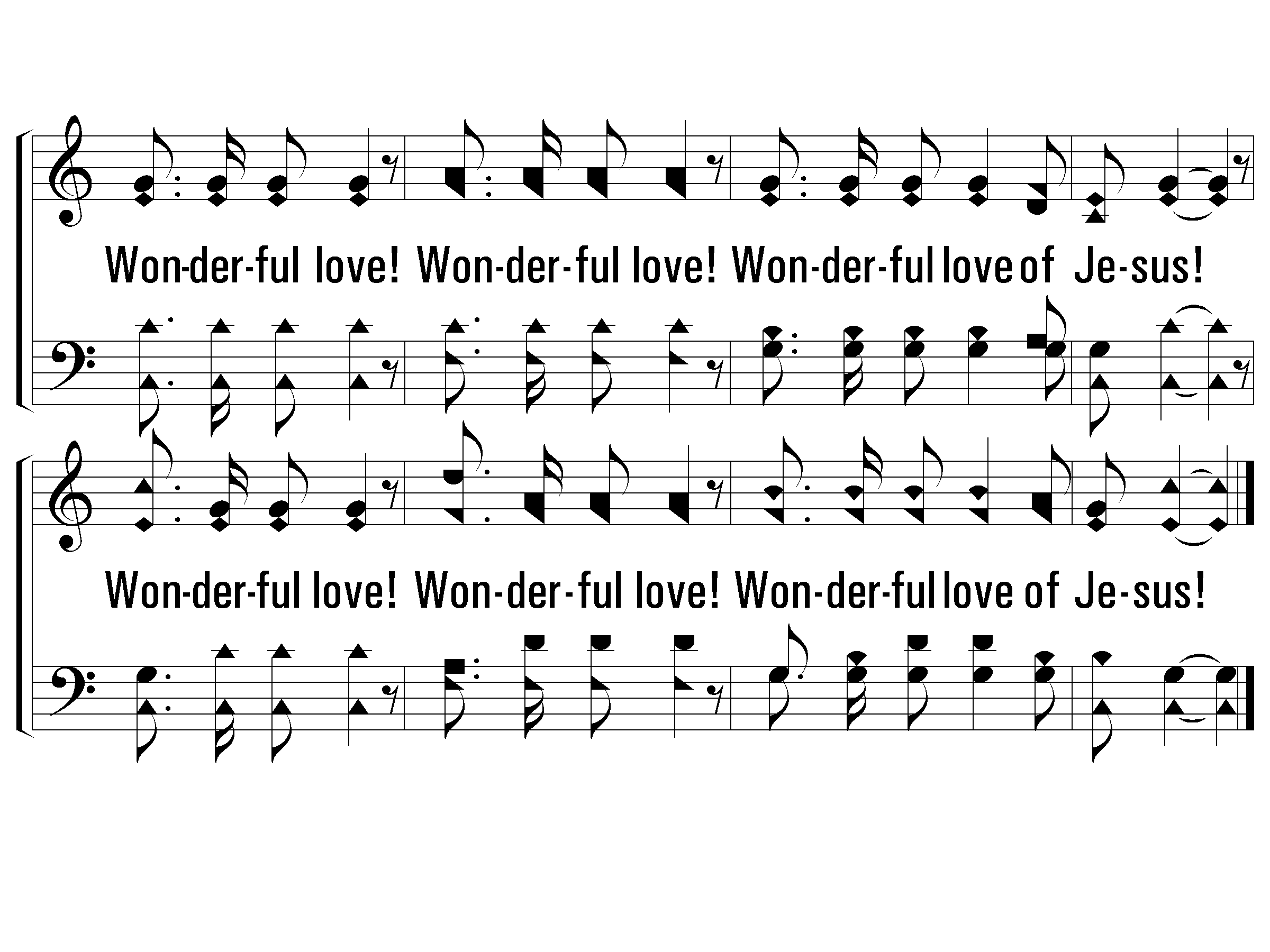 c - In Vain In High and Holy Lays
1 Kings 6:7
	The house, while it was being built, was built of stone prepared at the quarry, and there was neither hammer nor axe nor any iron tool heard in the house while it was being built.
Why?
But the LORD is in His holy 		temple.
	Let all the earth be silent 			before Him.

Habakkuk 2:20
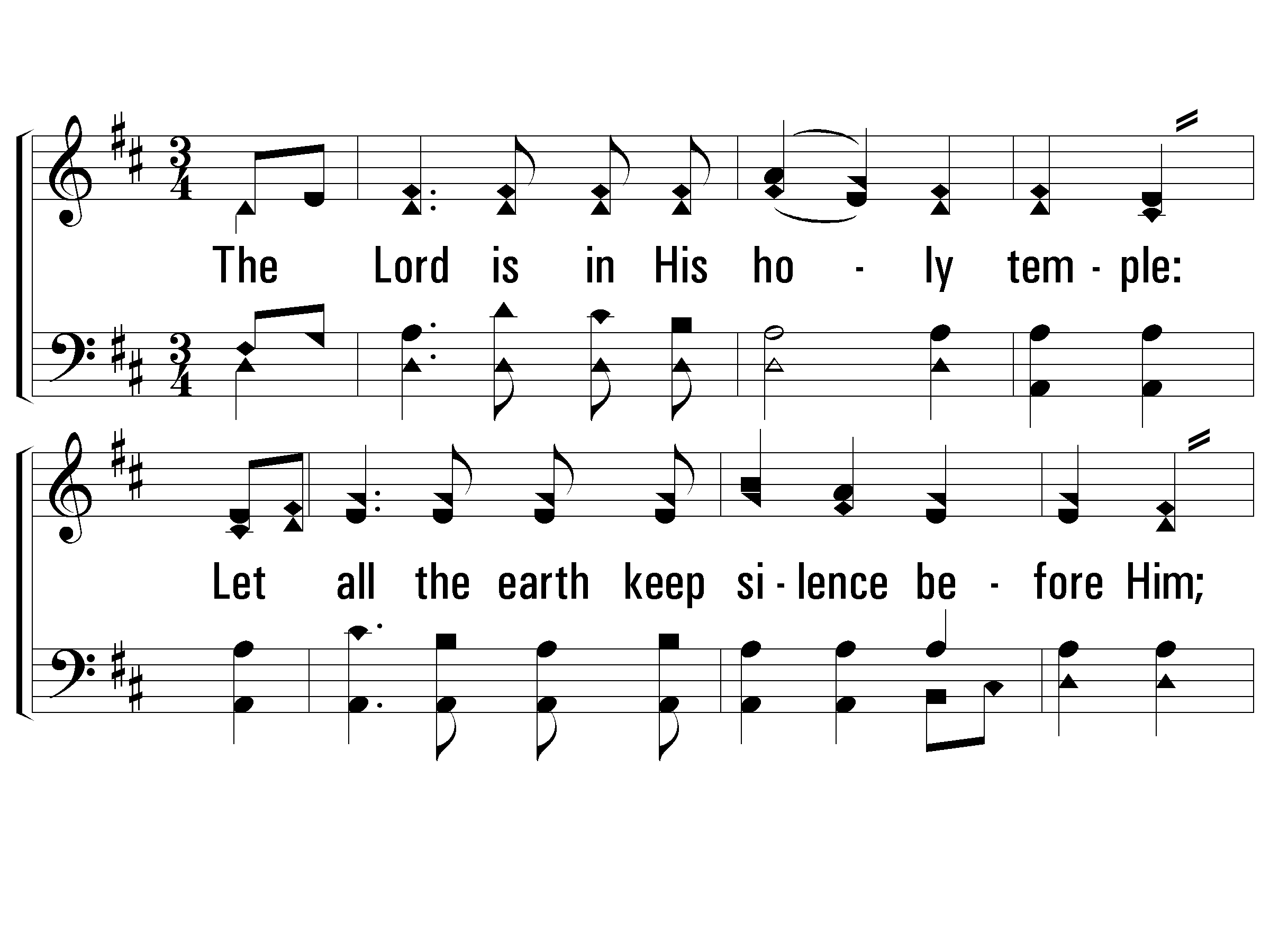 1 - The Lord Is in His Holy Temple
The Lord is in His holy temple:
Let all the earth keep silence before Him;
Keep silence, keep silence,
Keep silence before Him.
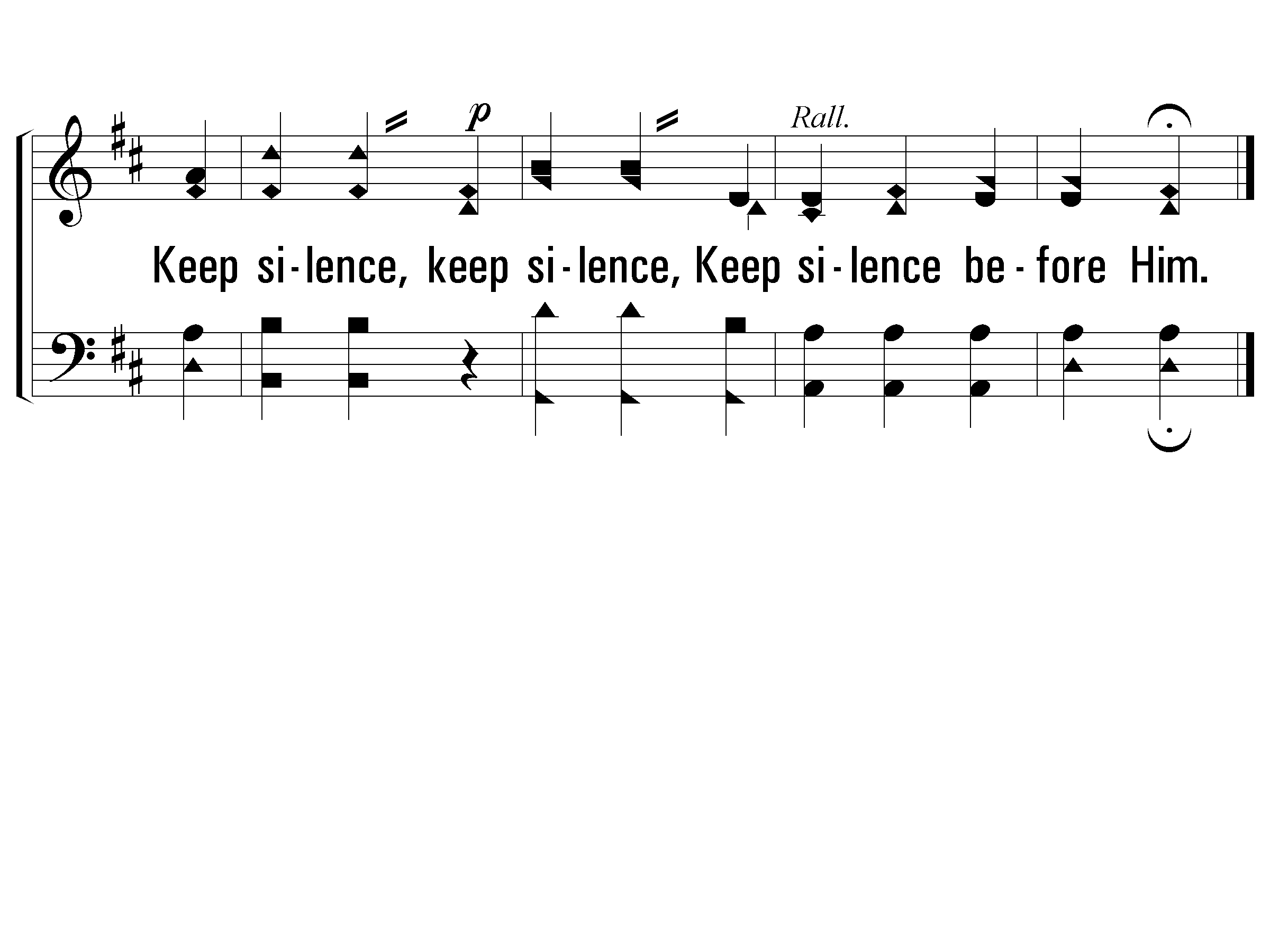 1 - The Lord Is in His Holy Temple
προσκυνεο - proskuneo
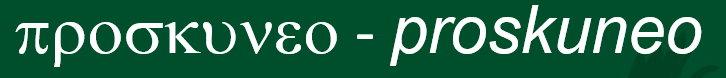 to fawn or crouch to, i.e. (literally or figuratively) prostrate oneself in homage (do reverence to, adore):
KJV – worship
Moses at the Burning Bush
“I am the God of your father, the God of Abraham, the God of Isaac, and the God of Jacob.”  Then Moses hid his face, for he was afraid to look at God.
Exodus 3:6
Ezekiel’s Vision
As the appearance of the rainbow in the clouds on a rainy day, so was the appearance of the surrounding radiance.  Such was the appearance of the likeness of the glory of the Lord.  And when I saw it, I fell on my face and heard a voice speaking.

Ezekiel 1:28
Transfiguration
“This is My beloved Son, with whom I am well-pleased; listen to Him!”  And when the disciples heard this, they fell on their faces and were much afraid.

Matthew 17:5-6
John’s Vision of Jesus
And in His right hand He held seven stars; and out of His mouth came a sharp two-edged sword; and His face was like the sun shining in its strength.  And when I saw Him, I fell at His feet as a dead man.
Revelation 1:16-17
What About Us?
Therefore also God highly exalted Him, and bestowed on Him the name which is above every name, that at the name of Jesus EVERY KNEE SHOULD BOW, of those who are in heaven, and on earth, and under the earth, and that every tongue should confess that Jesus Christ is Lord, to the glory of God the Father.

Philippians 2:9-11
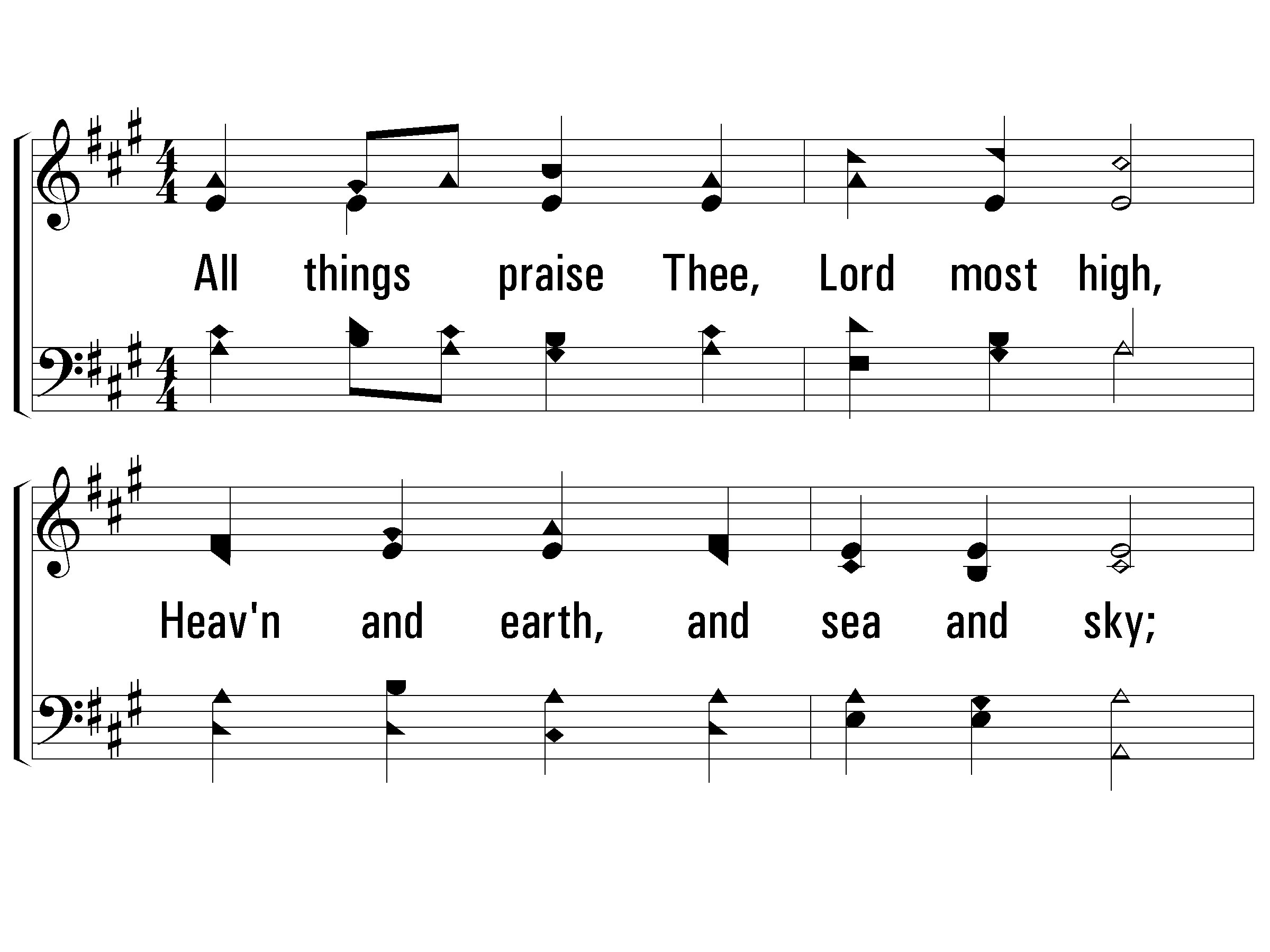 1 - All Things Praise Thee
1.
All things praise Thee, Lord most high,
Heaven and earth, and sea and sky;
All were for Thy glory made,
That Thy greatness, thus displayed,
Should all worship bring to Thee;
All things praise Thee— Lord, may we!
Words: George W. Conder
Music: Conrad Kocher / Arr.: William H. Monk
© 2006 The Paperless Hymnal®
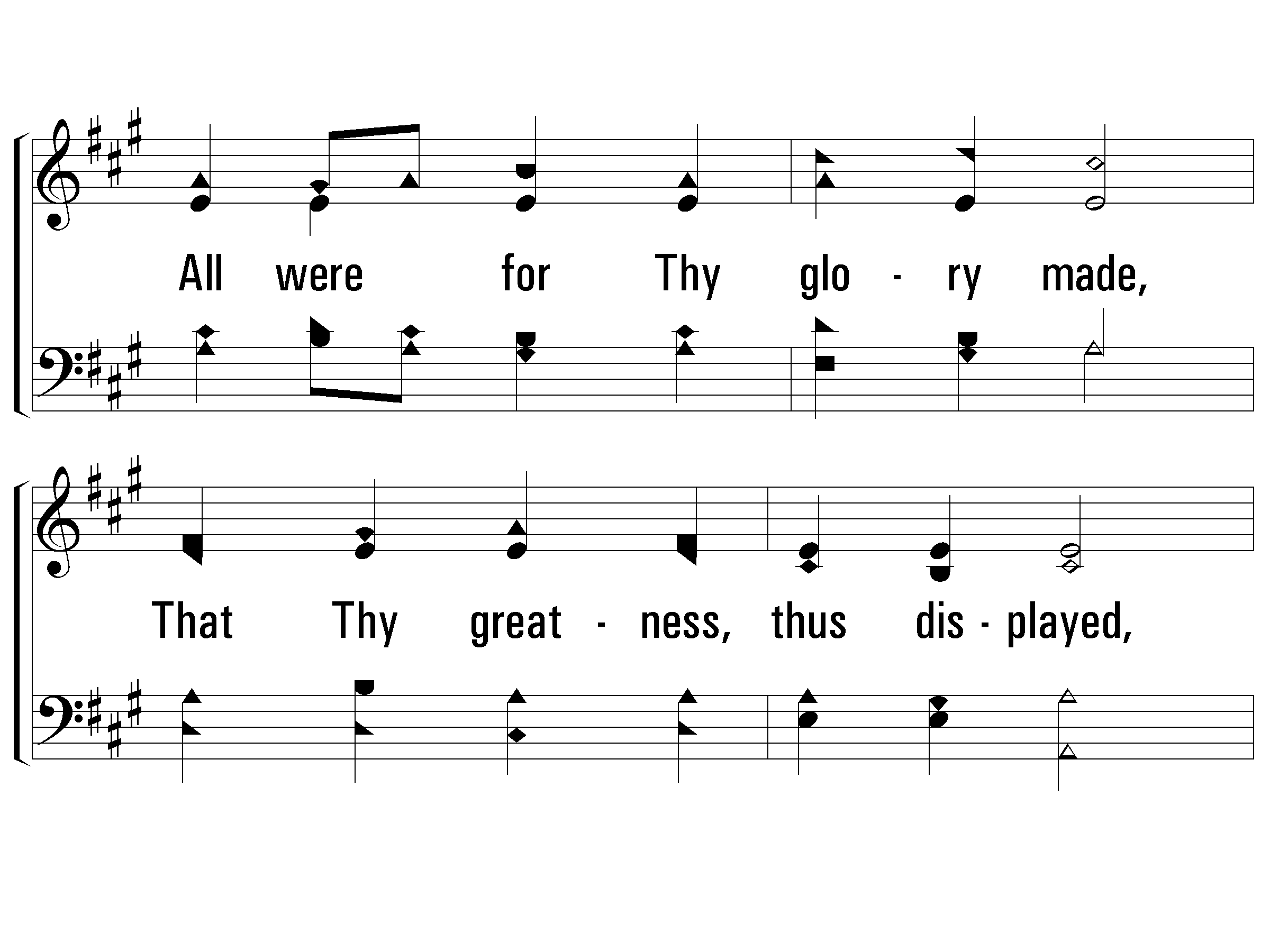 1 - All Things Praise Thee
© 2006 The Paperless Hymnal®
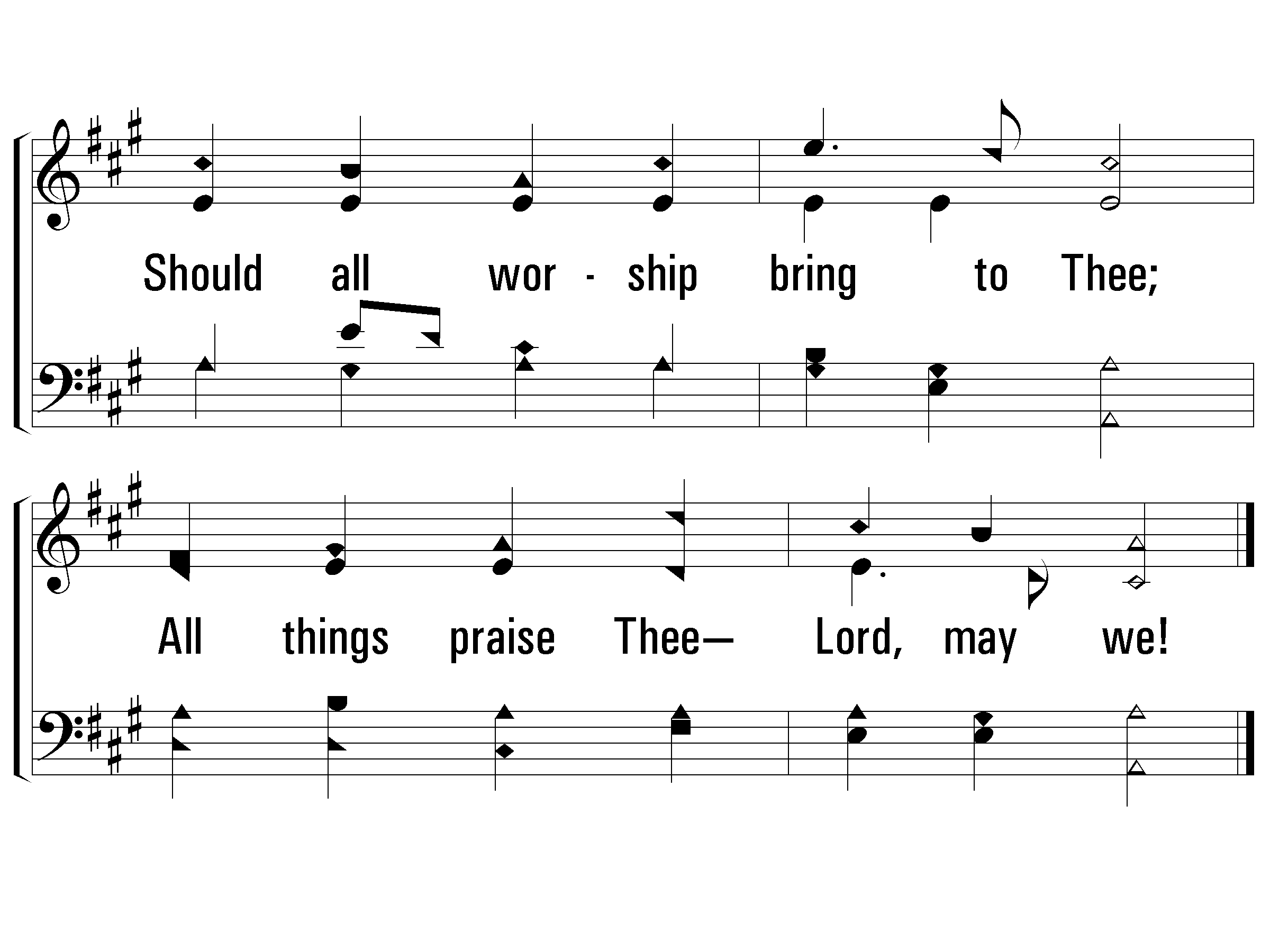 1 - All Things Praise Thee
© 2006 The Paperless Hymnal®
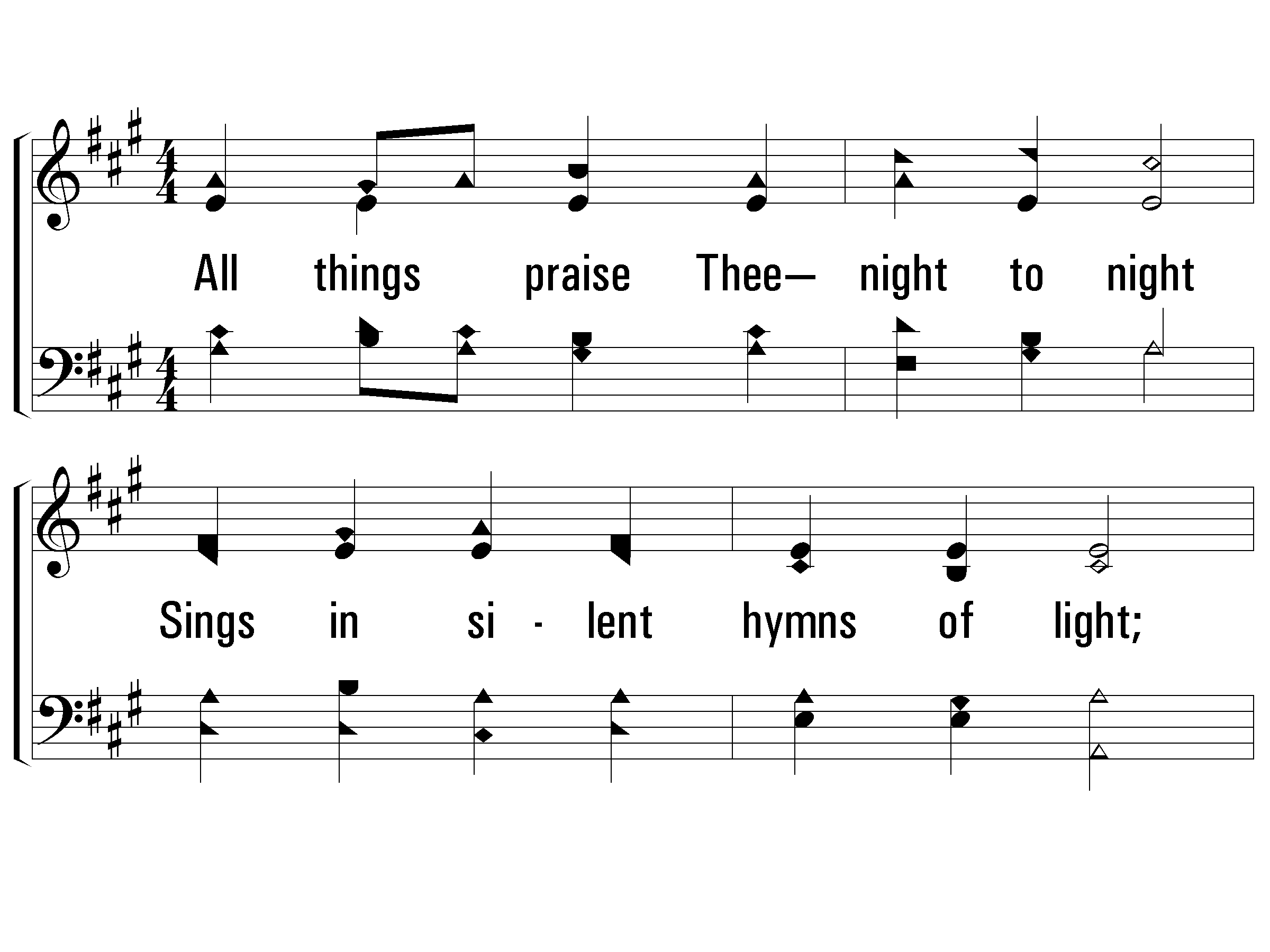 2 - All Things Praise Thee
2.
All things praise Thee— night to night
Sings in silent hymns of light;
All things praise Thee— day by day
Chants Thy power in burning ray;
Time and space are praising Thee;
All things praise Thee— Lord, may we!
Words: George W. Conder
Music: Conrad Kocher / Arr.: William H. Monk
© 2006 The Paperless Hymnal®
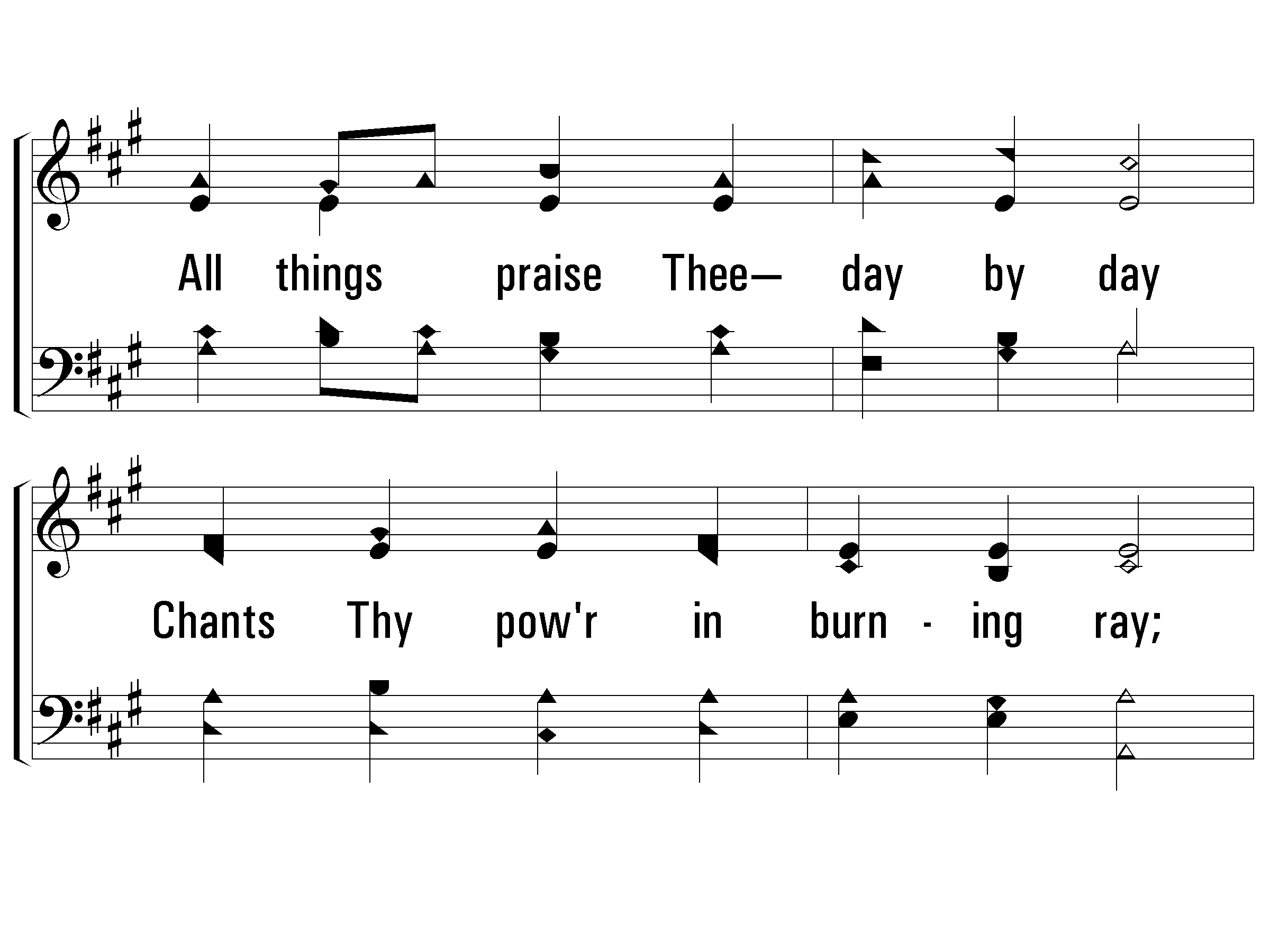 2 - All Things Praise Thee
© 2006 The Paperless Hymnal®
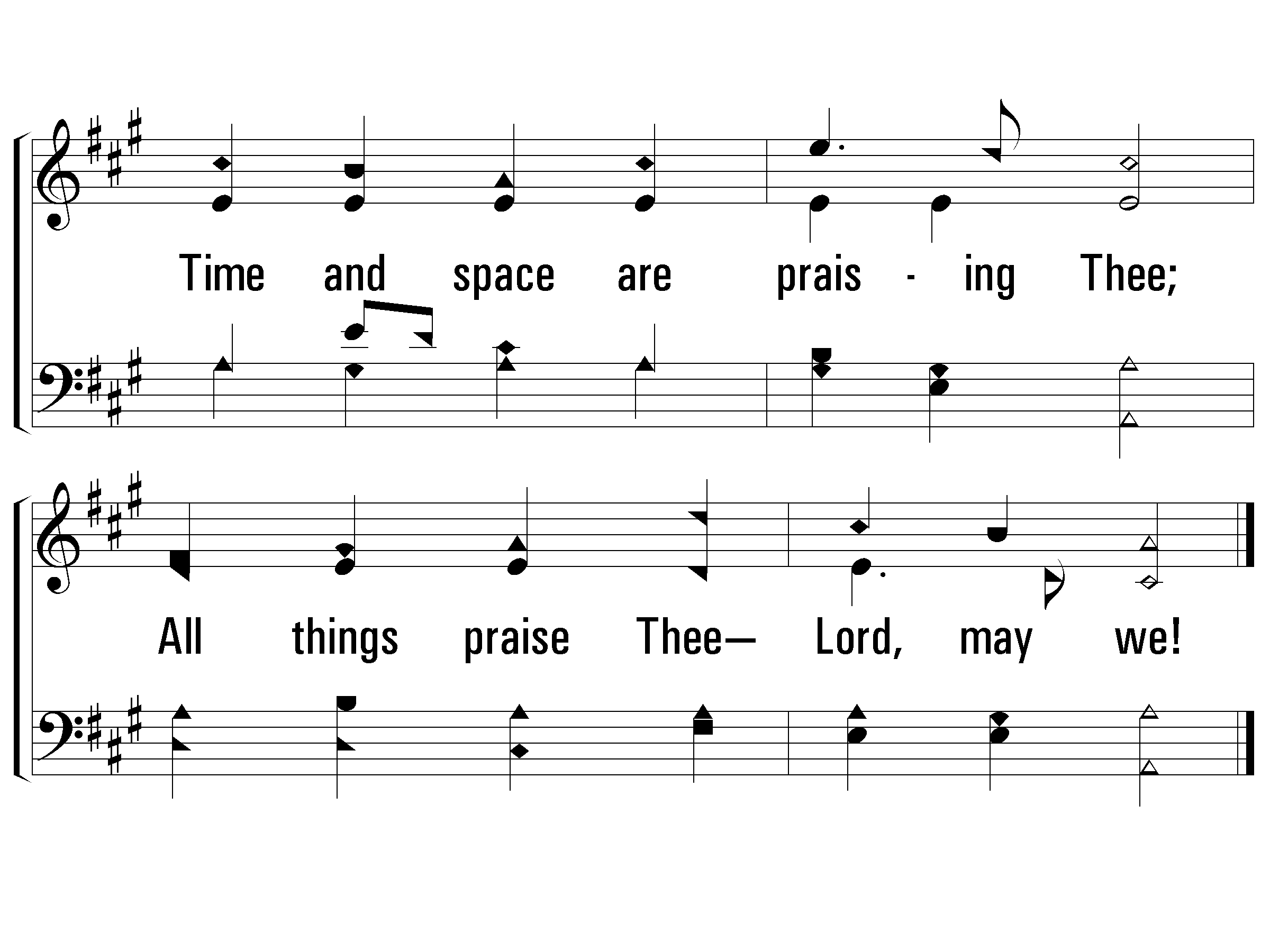 2 - All Things Praise Thee
© 2006 The Paperless Hymnal®
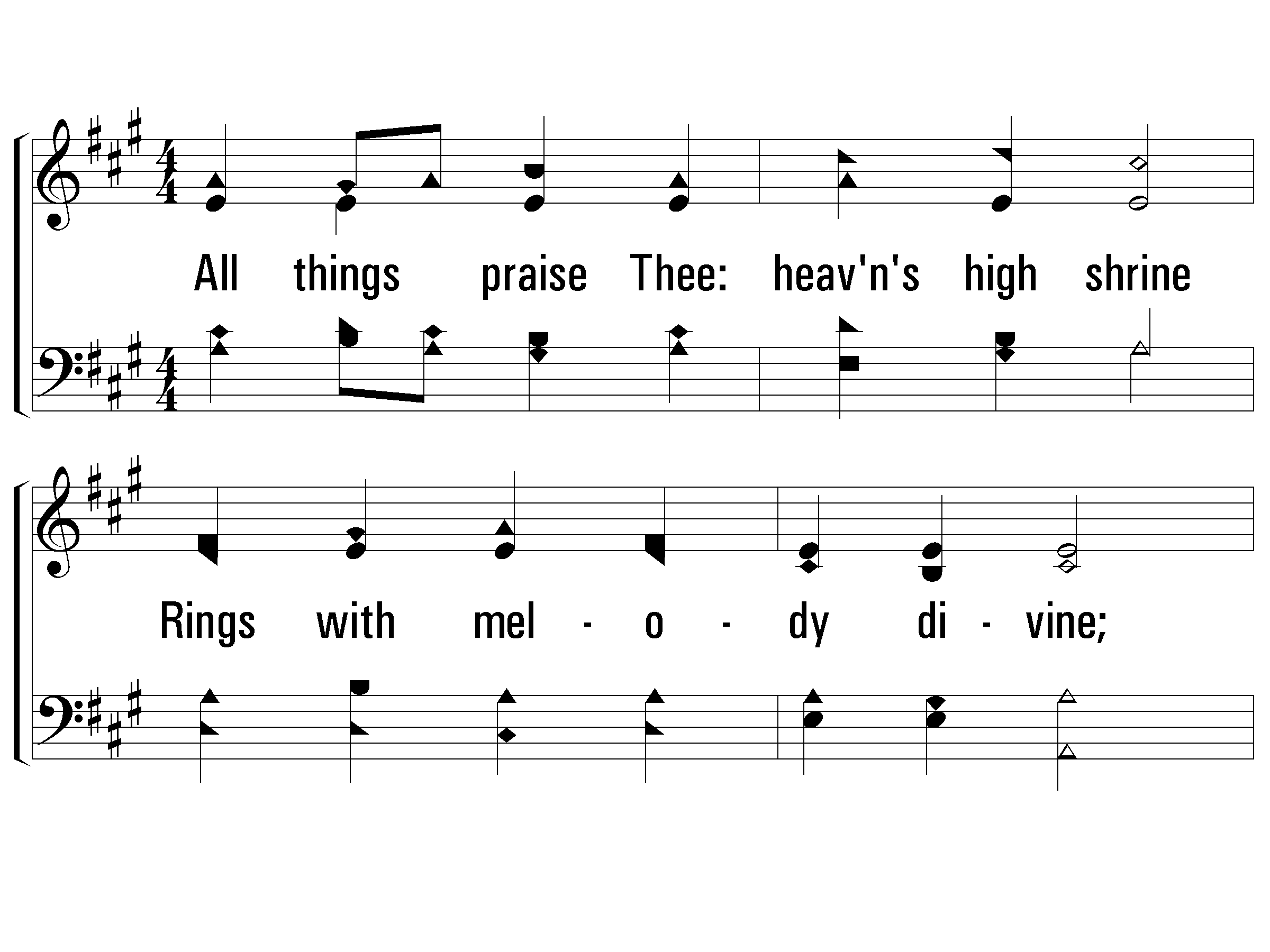 3 - All Things Praise Thee
3.
All things praise Thee: heaven's high shrine
Rings with melody divine;
Lowly bending at Thy feet,
Seraph and archangel meet;
This their highest bliss, to be
Ever praising— Lord, may we!
Words: George W. Conder
Music: Conrad Kocher / Arr.: William H. Monk
© 2006 The Paperless Hymnal®
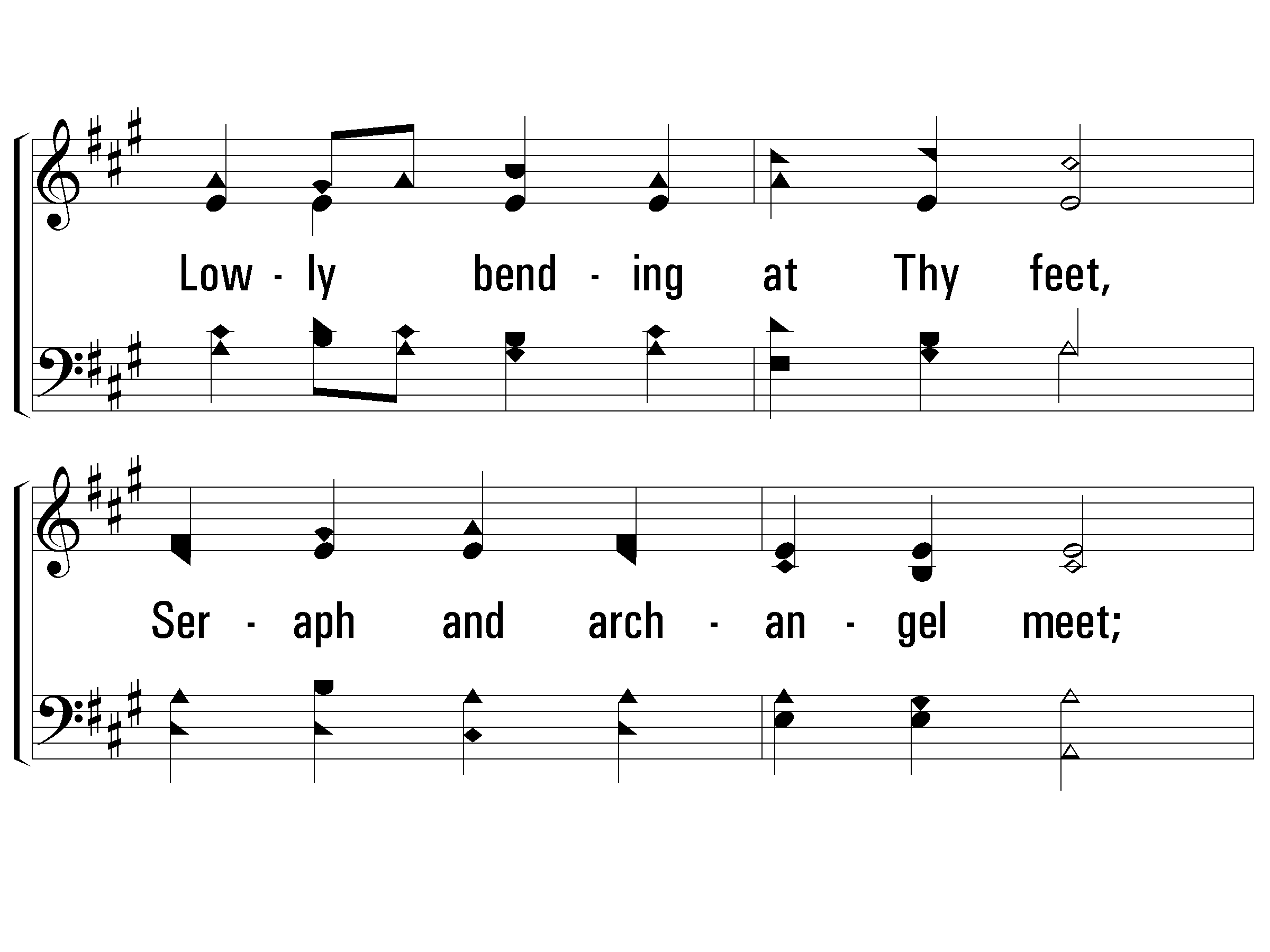 3 - All Things Praise Thee
© 2006 The Paperless Hymnal®
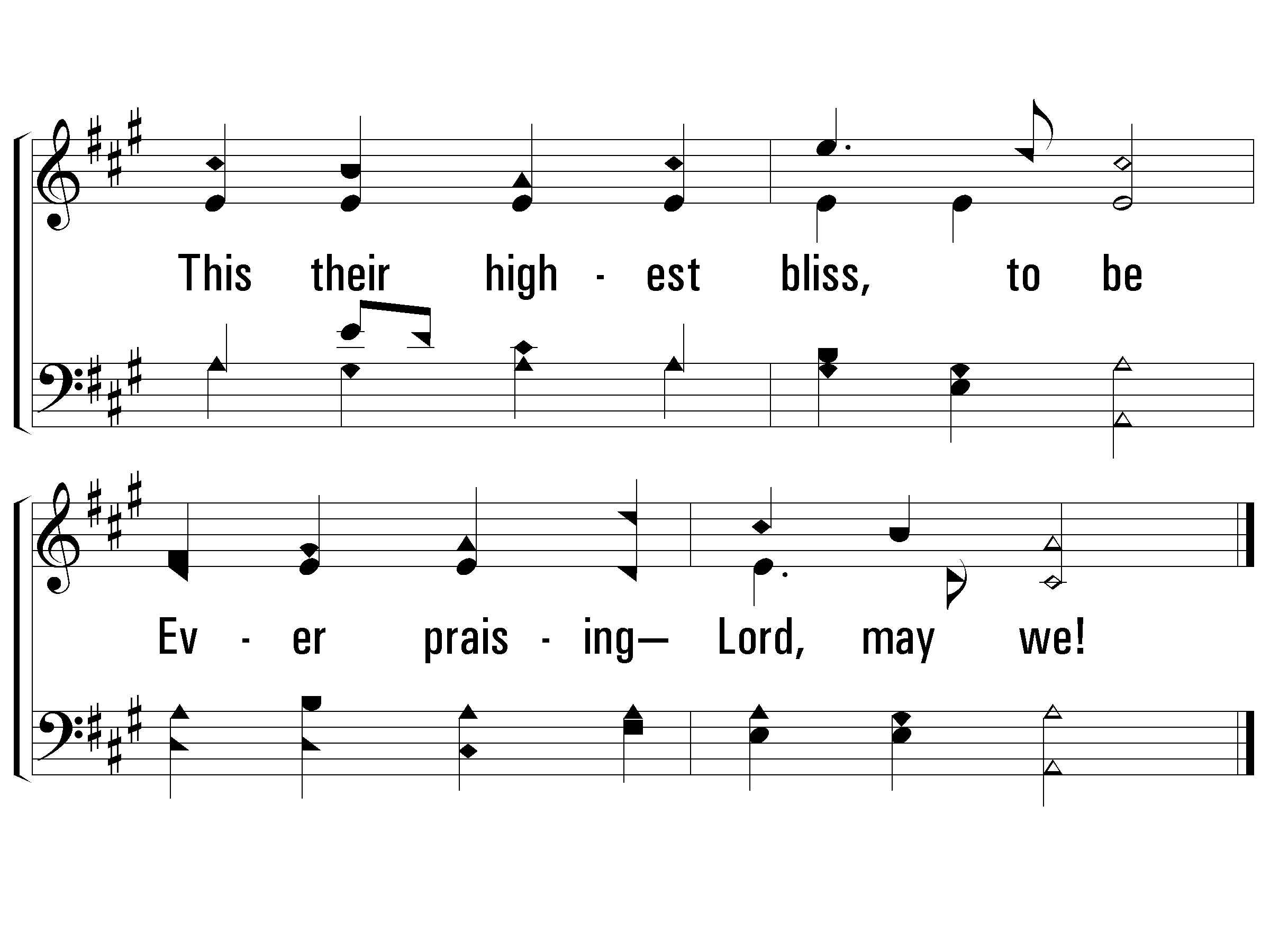 3 - All Things Praise Thee
© 2006 The Paperless Hymnal®
To Adore
I love Thee, O LORD, my strength.

Psalm 18:1
Emotion in Worship
O come, let us sing for joy to the LORD, Let us shout joyfully to the rock of our salvation.  Let us come before His presence with thanksgiving, Let us shout joyfully to Him with psalms…
For the LORD is a great God and a great King above all gods, Come, let us worship and bow down, Let us kneel before the LORD our Maker. 
Psalms 95:1-6
Emotion in Worship
Bless the LORD,            O my soul: and all that is within me, bless His holy name. 
Psalms 103:1
Emotion vs. Truth
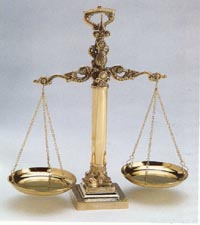 Which is more important?

One without the other is wrong
Truth with no emotion is empty ritualism – Pharisees condemned
Emotion with no truth is ungodly emotionalism – pagans condemned
Source of Emotion
Music or God’s Revealed Word?
Emotion in music is additive to the emotion that begins with God’s revelation

Is emotion the goal?
Praising God is the goal; the emotion will come

What does it say? vs How does it sound?
What Does God Want?
‘YOU SHALL LOVE THE LORD YOUR GOD WITH ALL YOUR HEART, AND WITH ALL YOUR SOUL, AND WITH ALL YOUR MIND.’

	The second is like it, ‘YOU SHALL LOVE YOUR NEIGHBOR AS YOURSELF.’

Matthew 22:37, 39
The TransformingPower of Worship
Isaiah 6:1-8

Worship teaches us…
God is holy and righteous
We are lowly and sinful
We can be cleansed, forgiven
We need to serve God
7
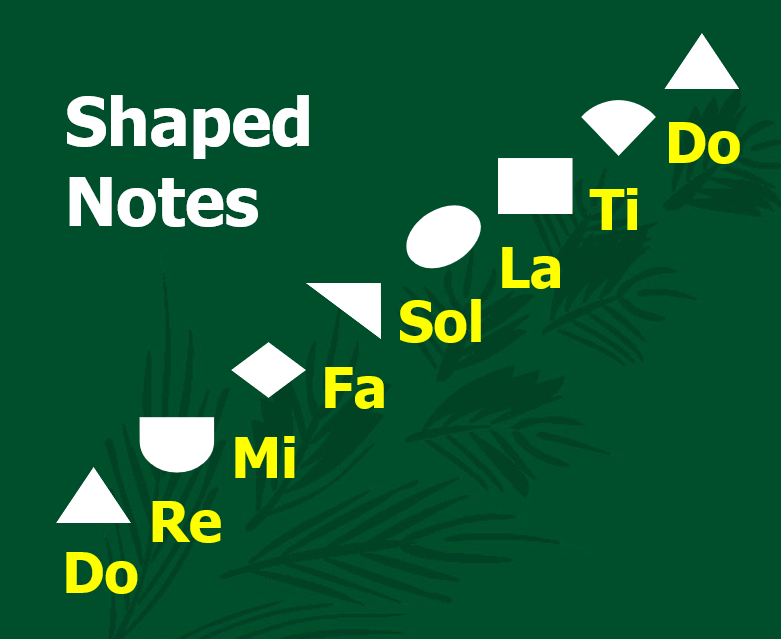 6
5
Shaped
Notes
Do
4
Ti
3
La
2
Sol
1
Fa
Mi
Re
Do
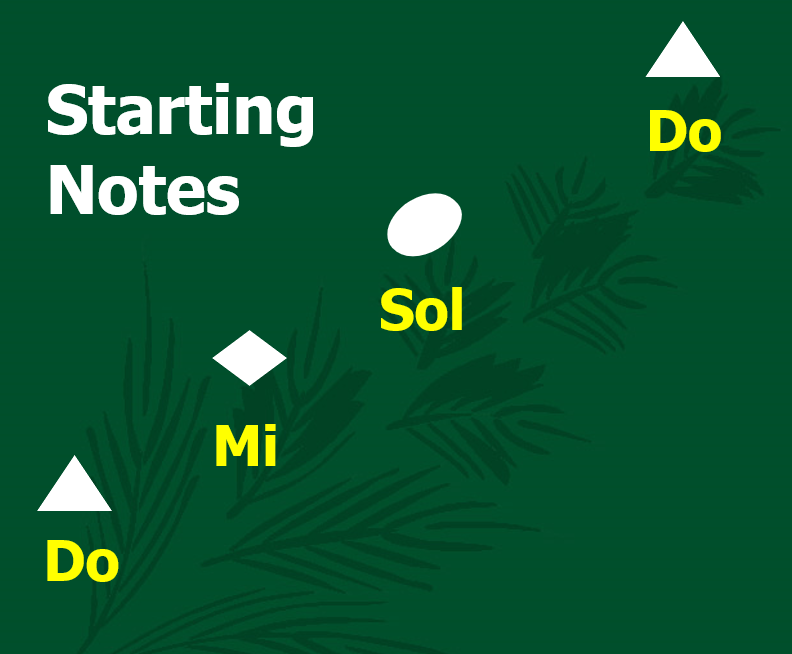 5
Starting
Notes
Do
3
Sol
1
Mi
Do
Soprano
(Melody)
Alto
Tenor
Bass
The Starting Pitch
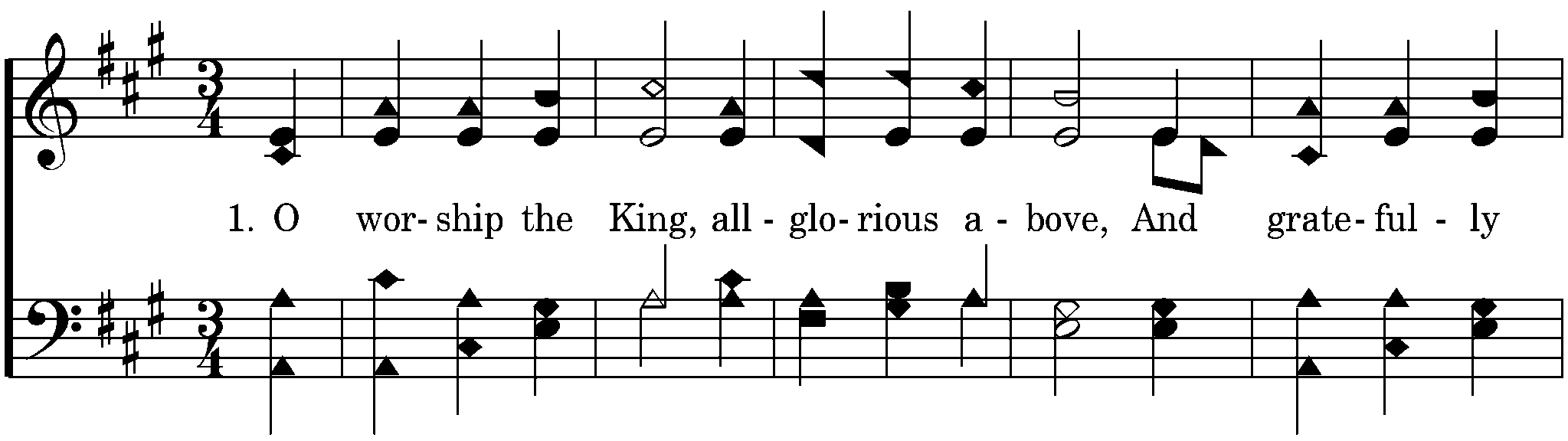 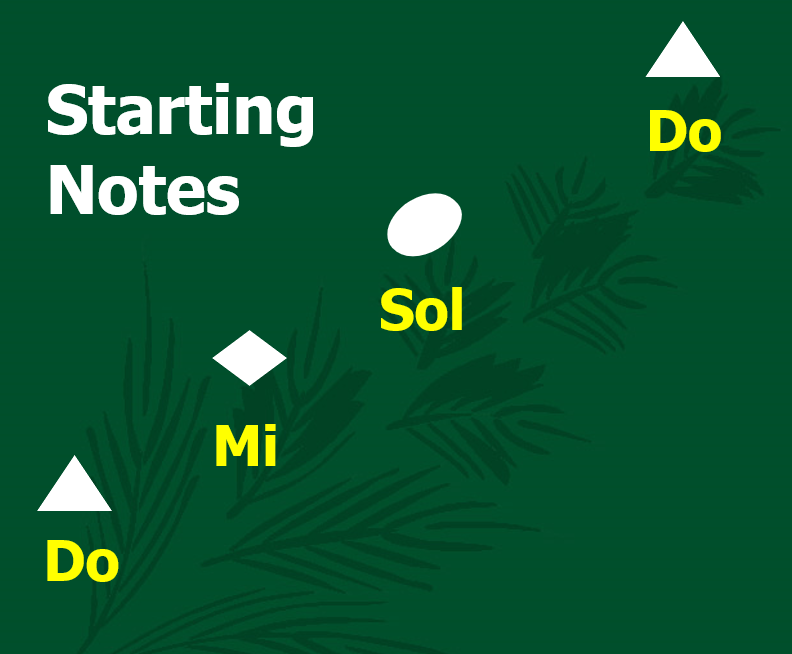 5
Starting
Notes
Do
3
Sol
1
Mi
Do
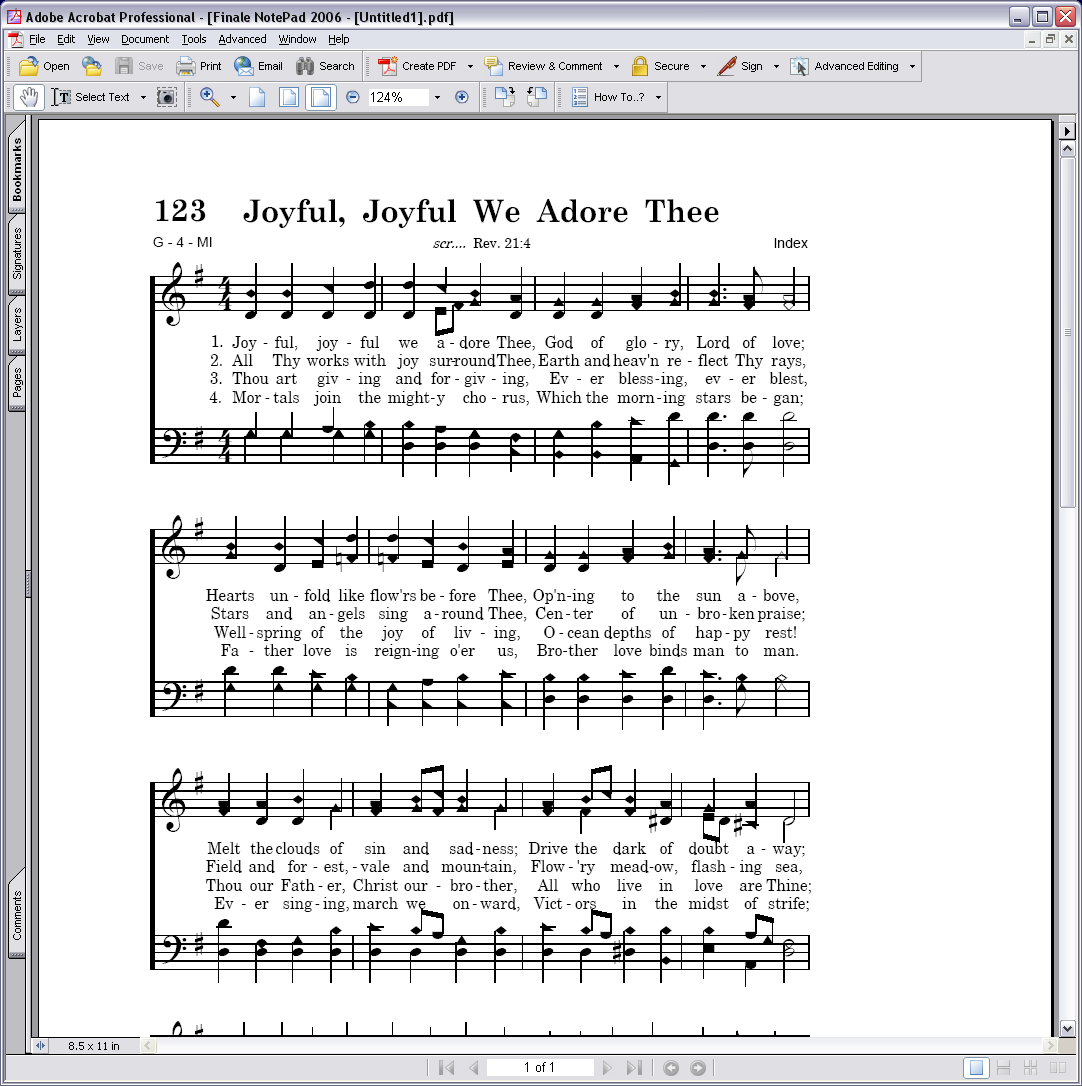 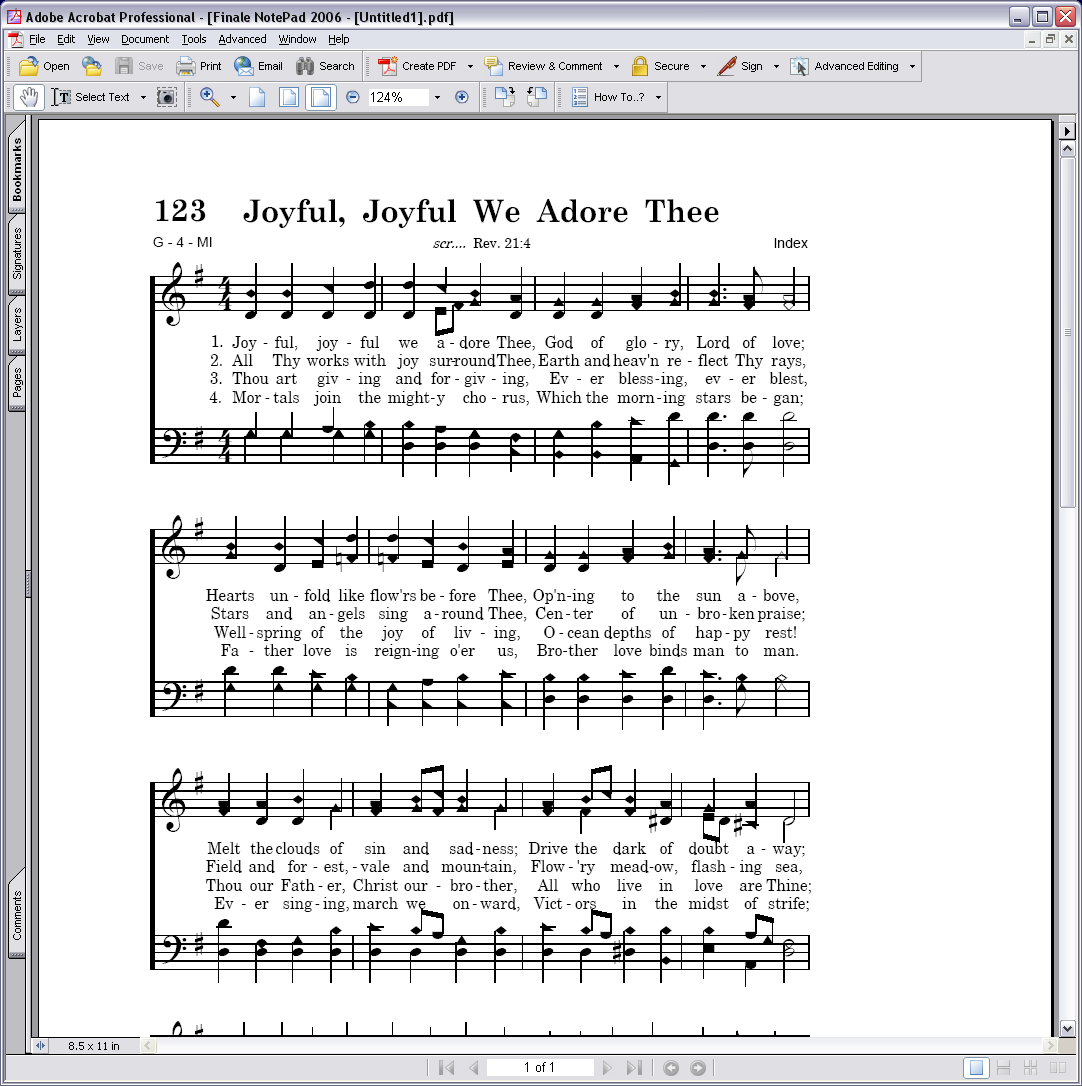 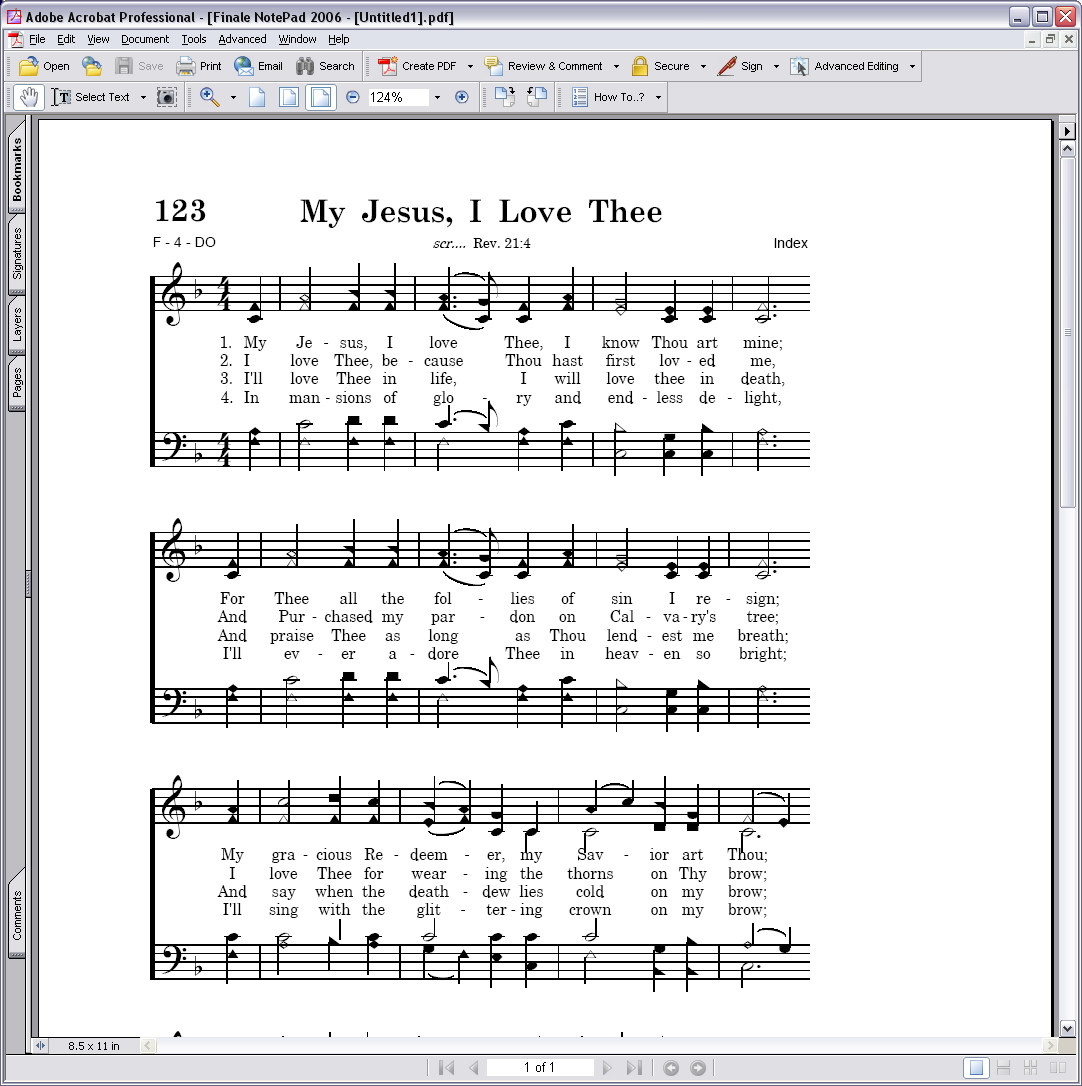 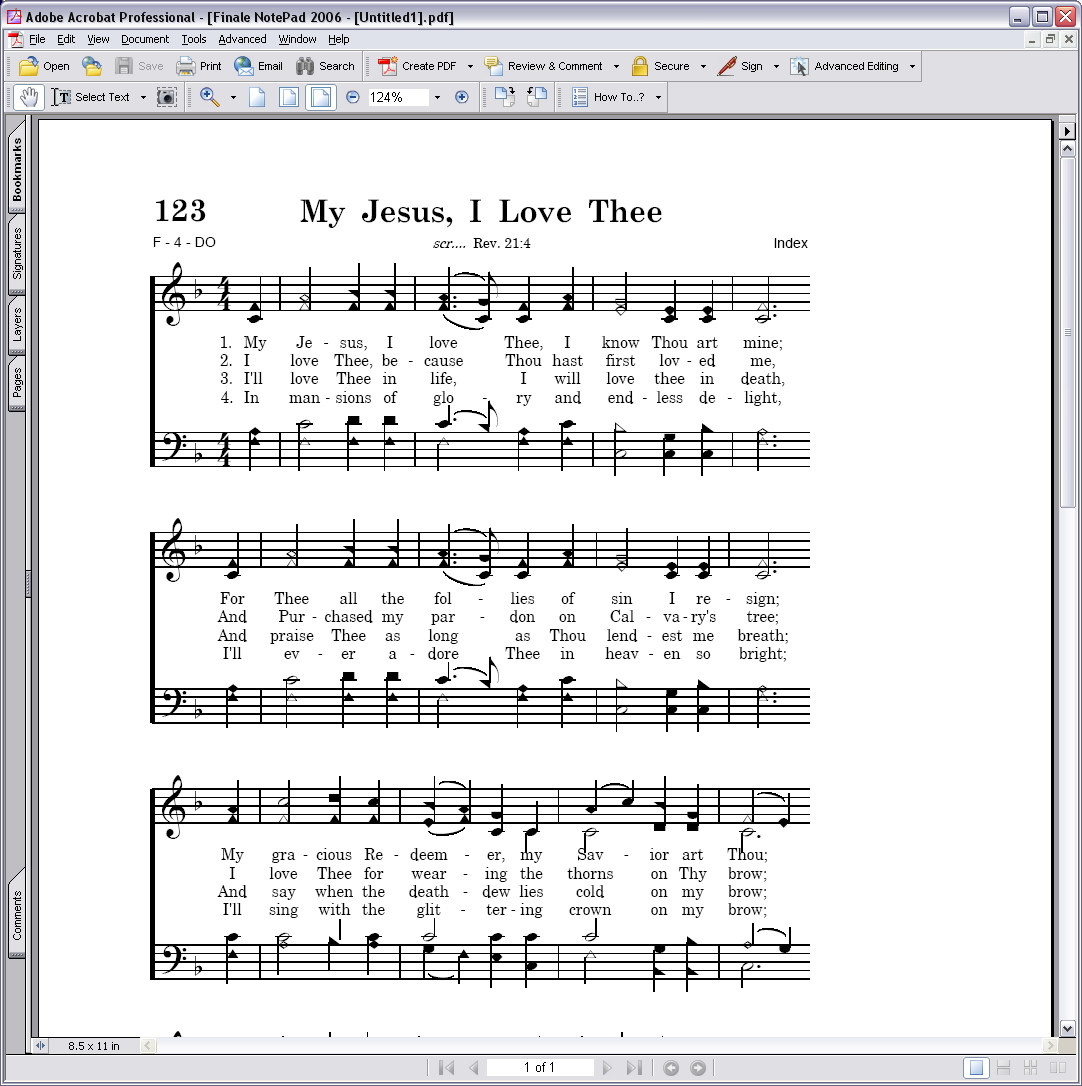 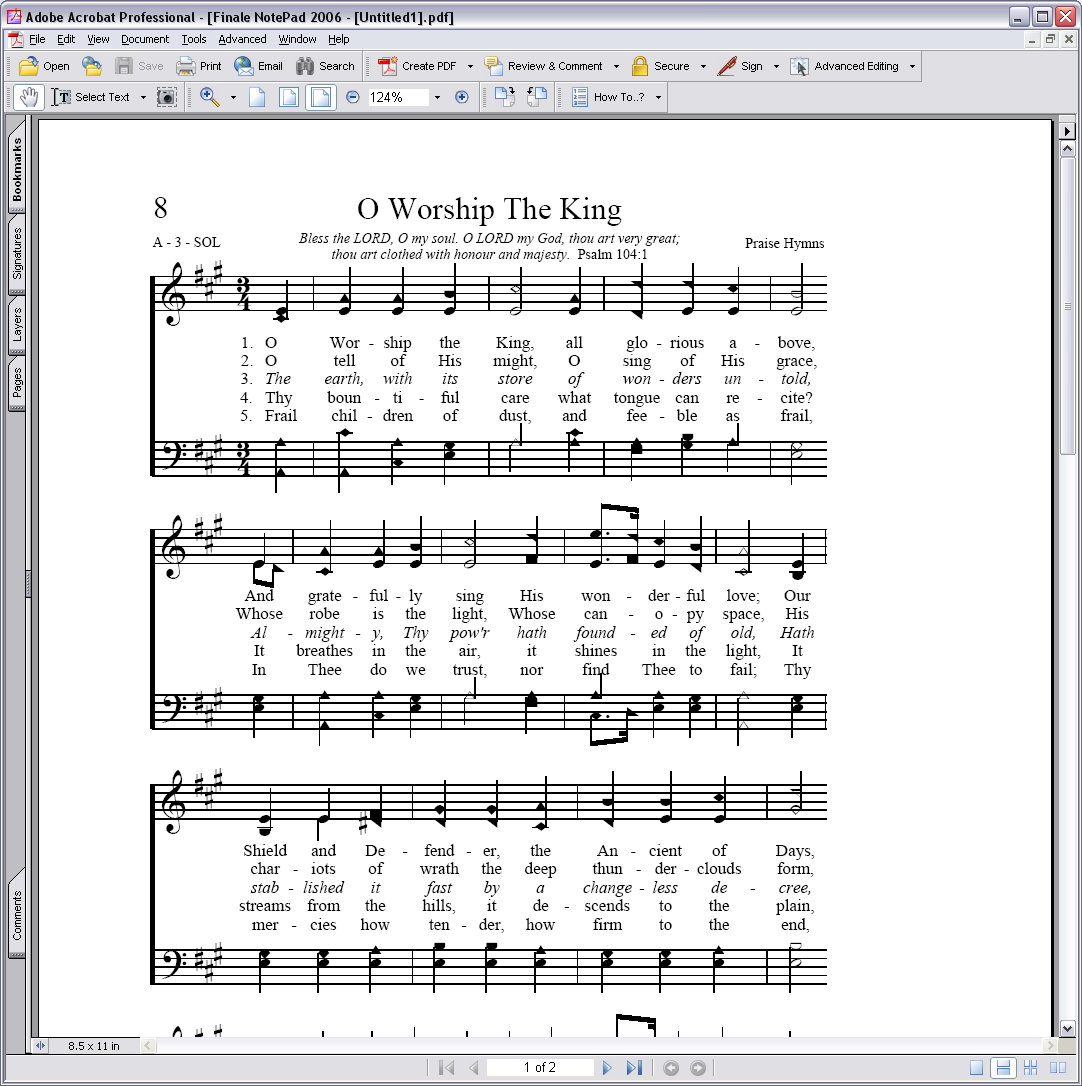 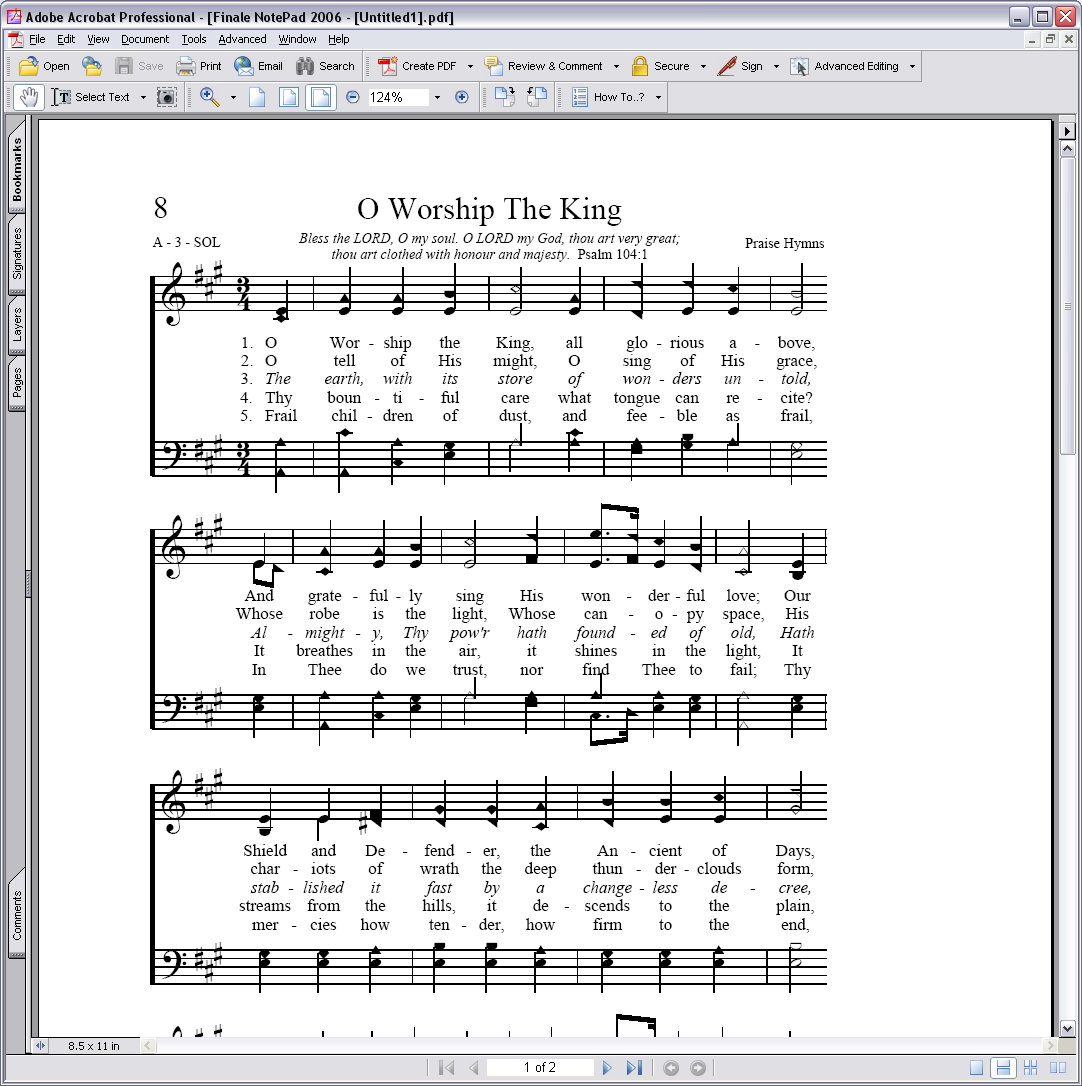 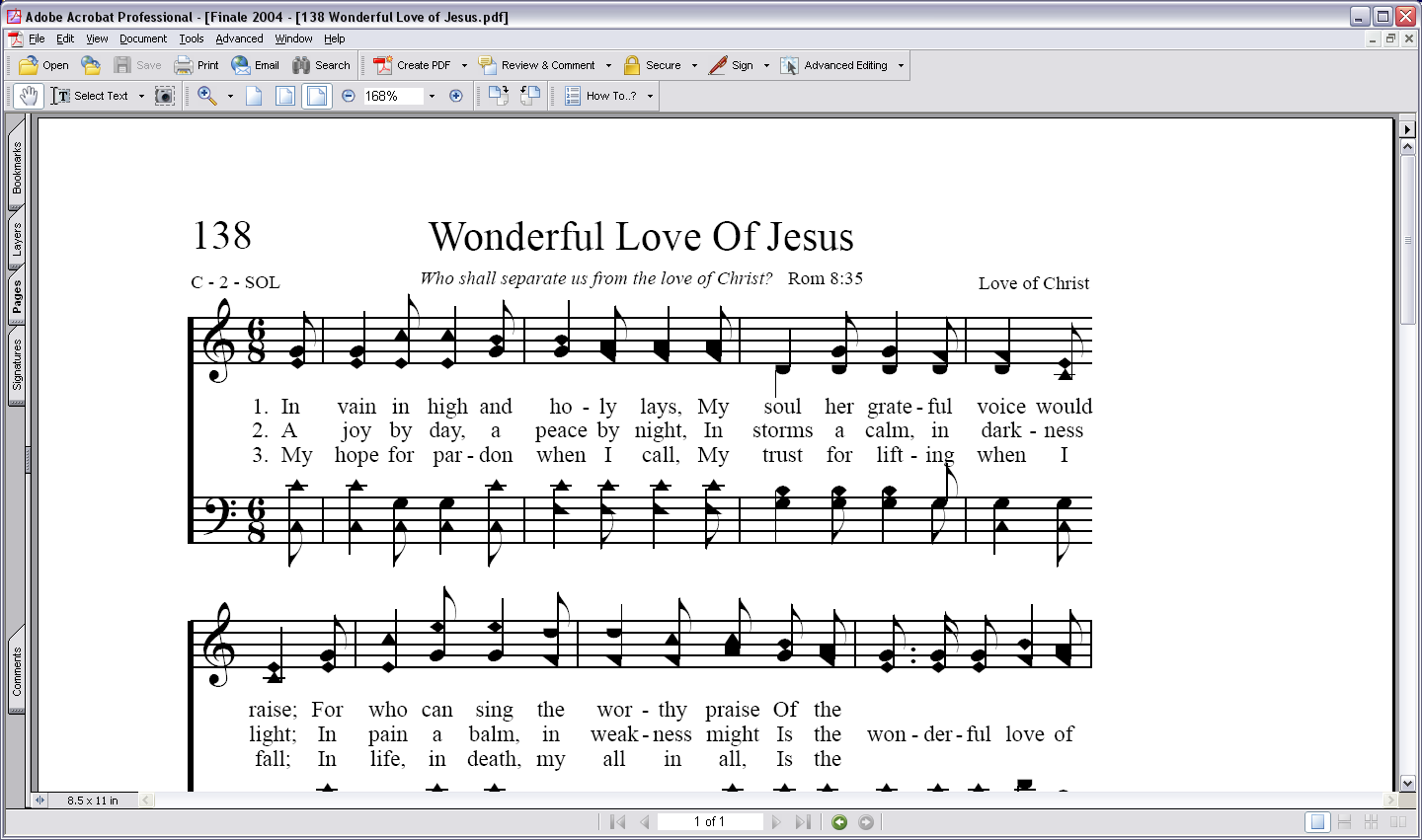 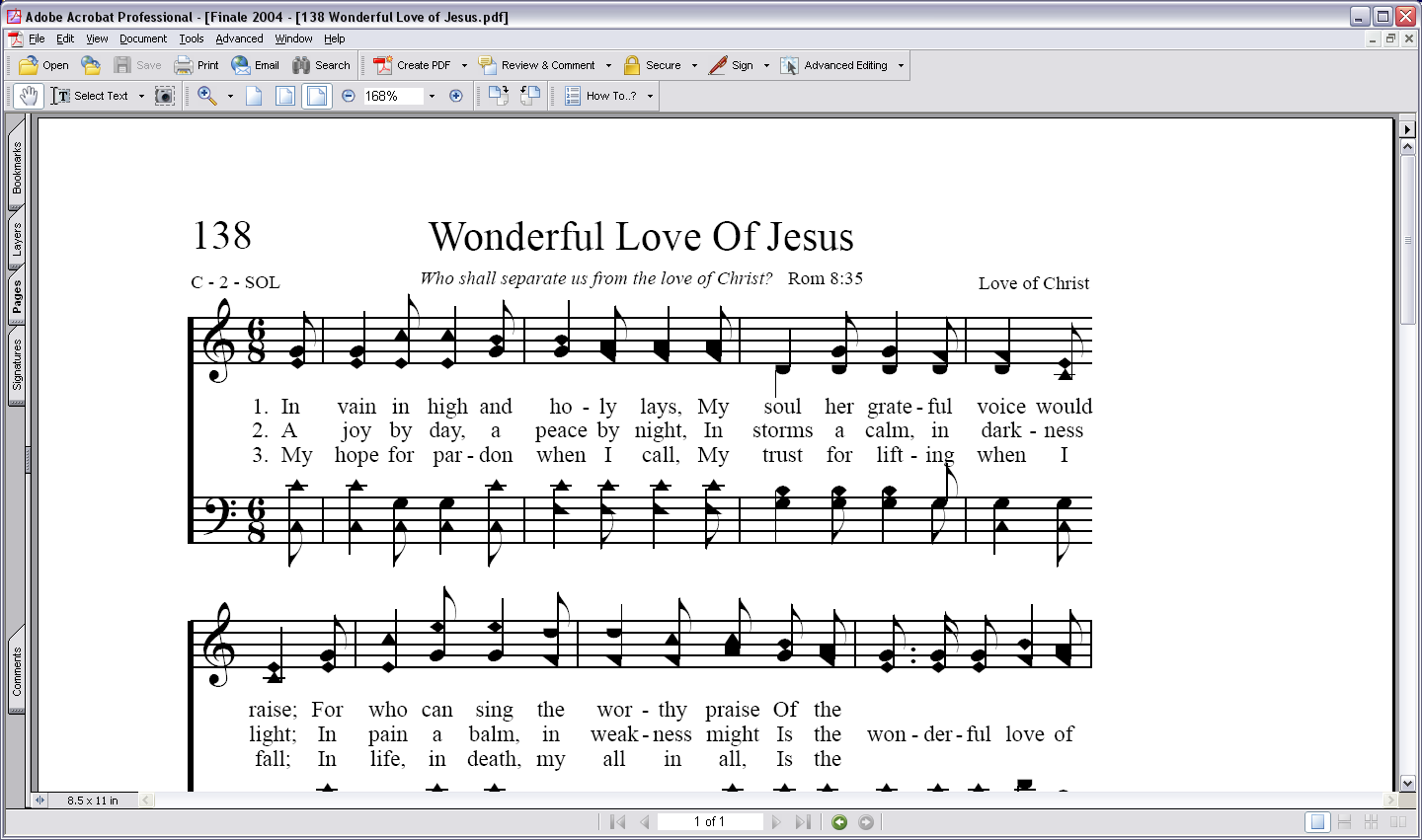 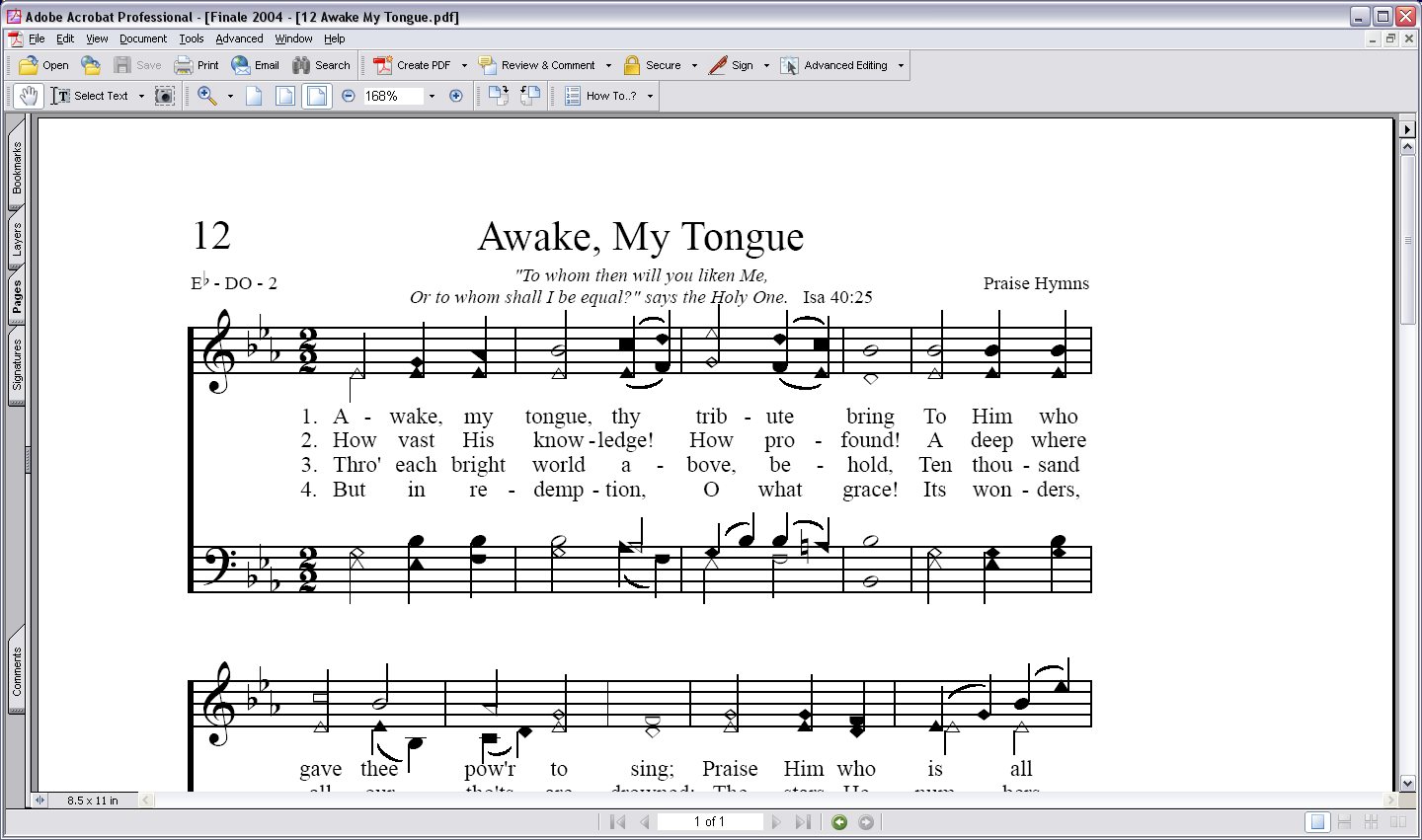 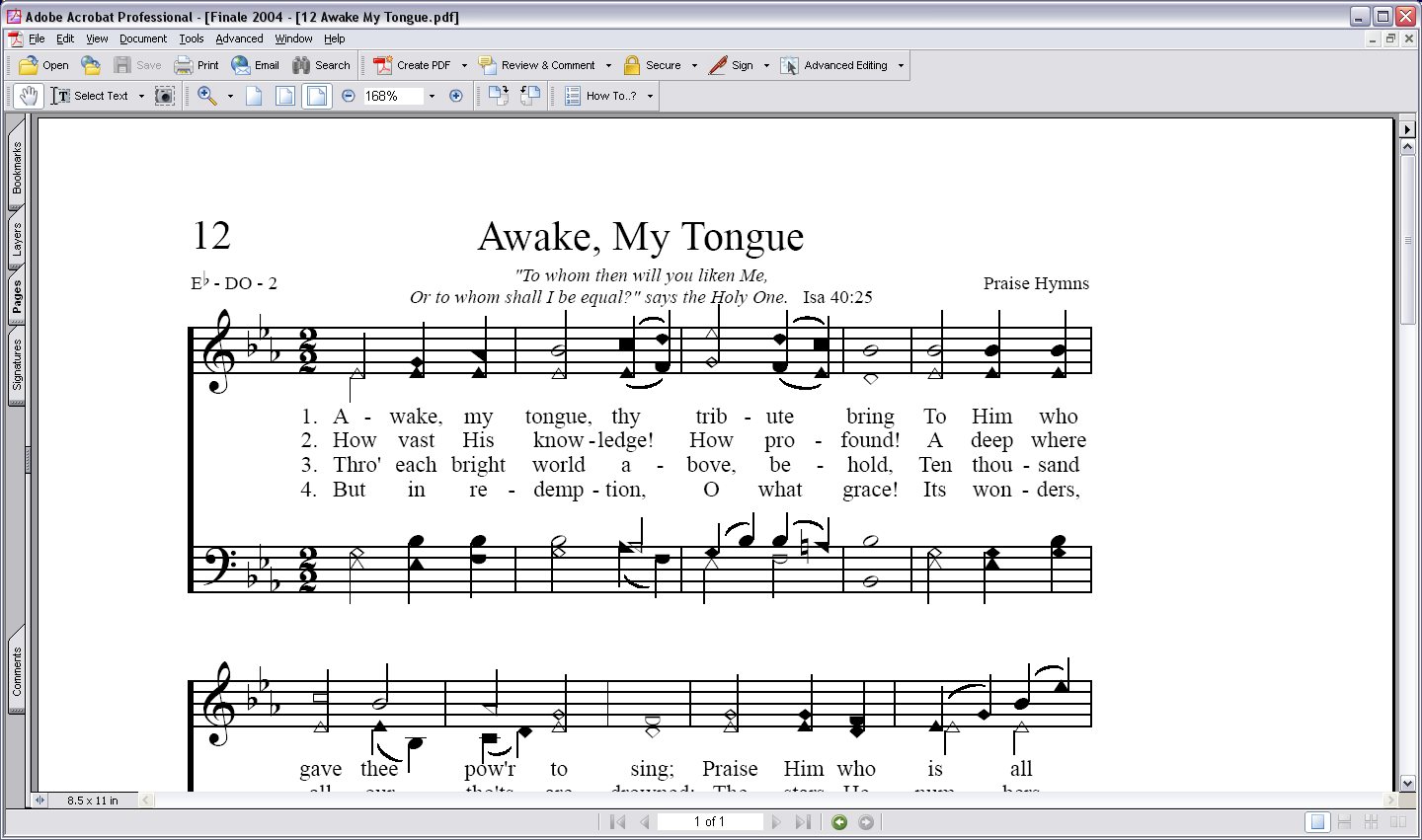 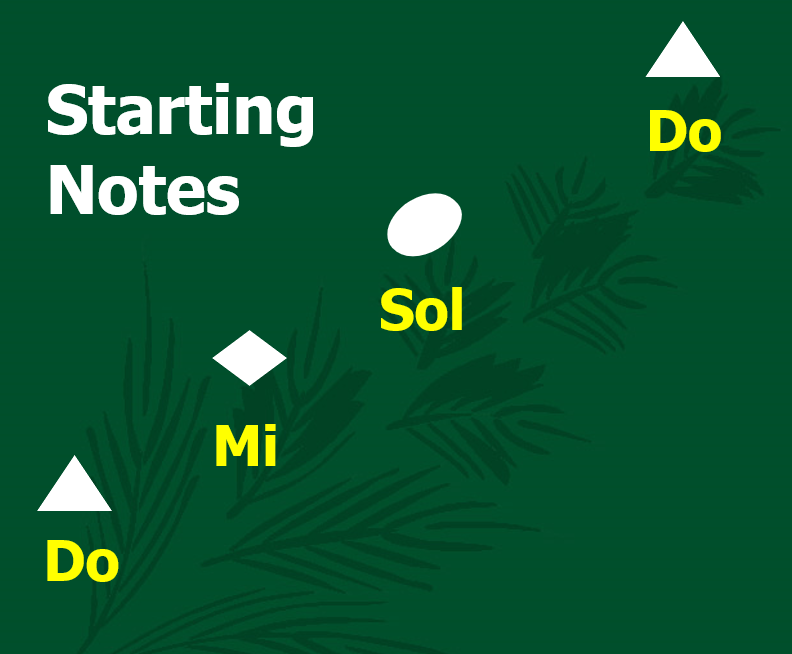 5
Starting
Notes
Do
3
Sol
1
Mi
Do
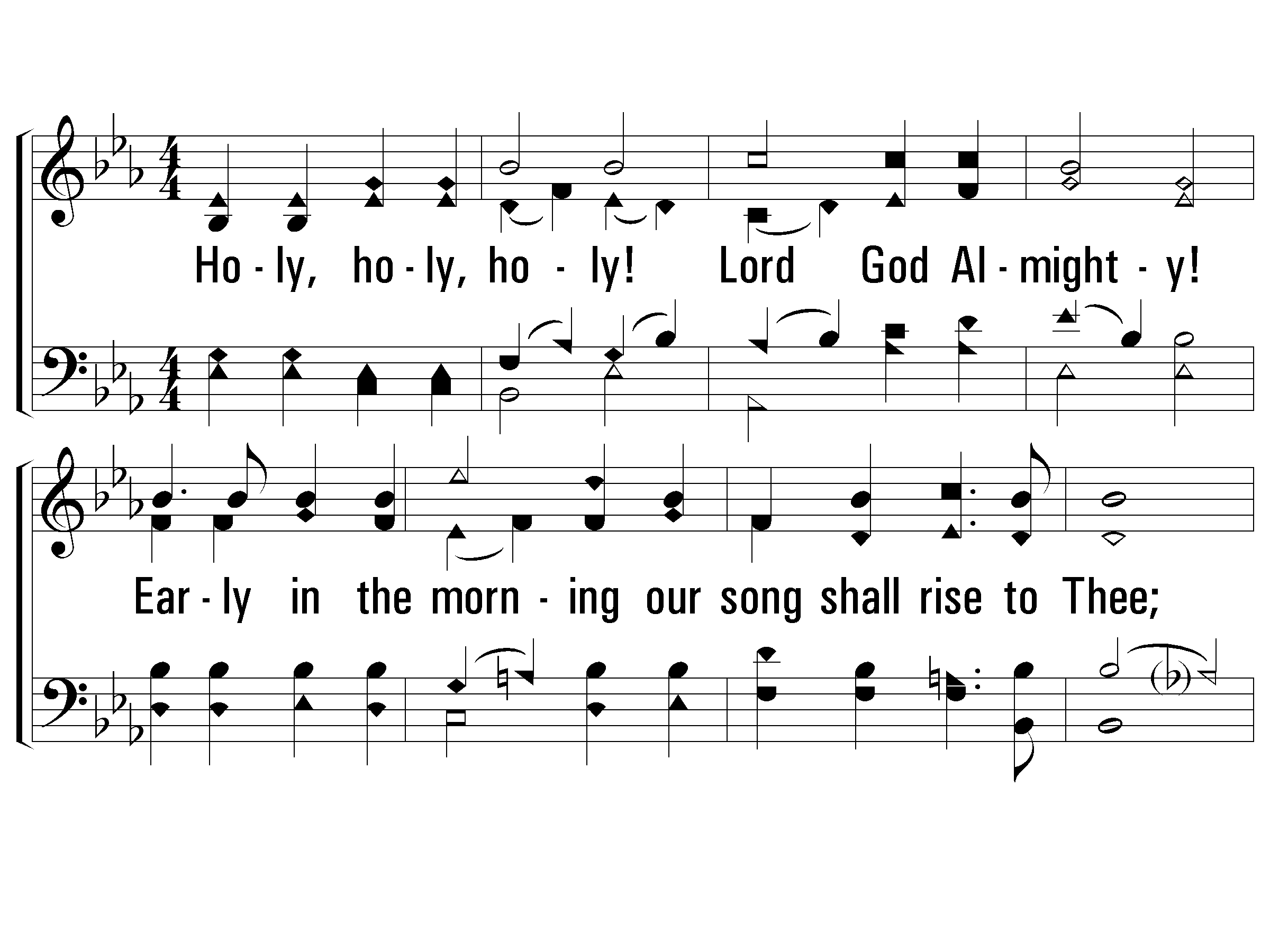 1 - Holy, Holy Holy!
1.
Holy, holy, holy! Lord God Almighty!
Early in the morning our song shall rise to Thee;
Holy, holy, holy! merciful and mighty!
God over all, and blest eternally.
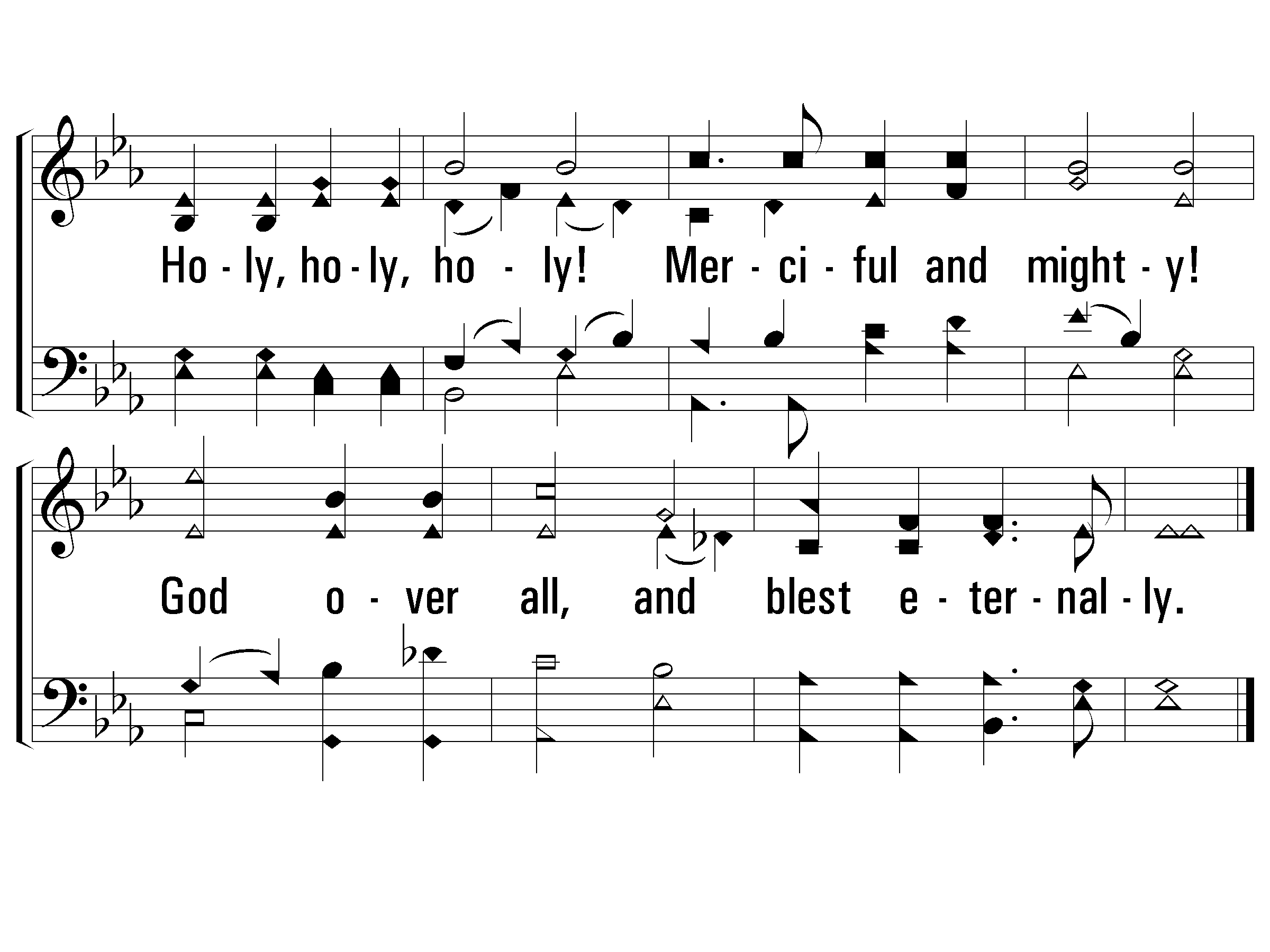 1 - Holy, Holy Holy!
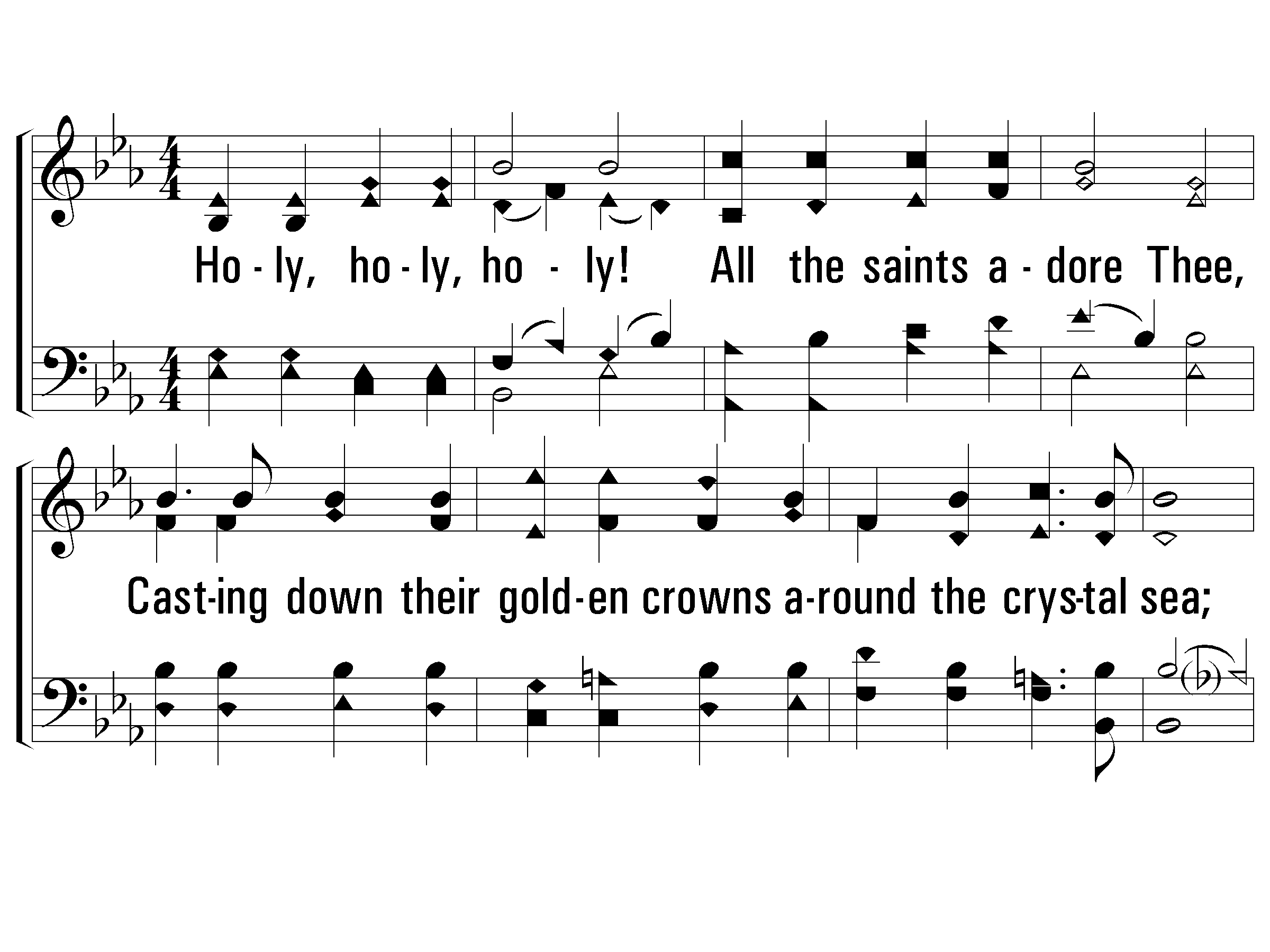 2 - Holy, Holy Holy!
2.
Holy, holy, holy! all the saints adore Thee,
Casting down their golden crowns around the crystal sea;
Cherubim and seraphim falling down before Thee,
Who wast, and art, and evermore shalt be.
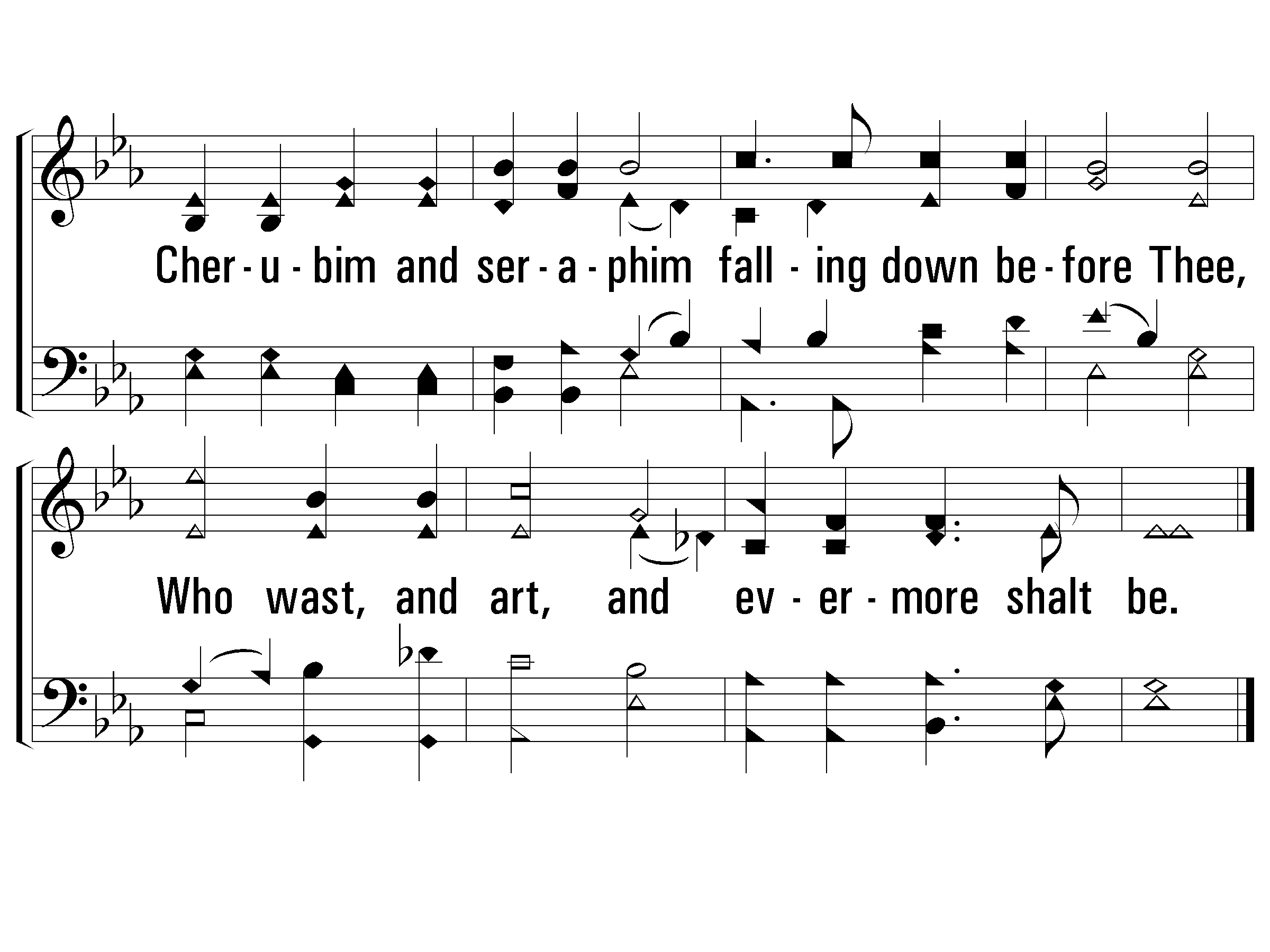 2 - Holy, Holy Holy!
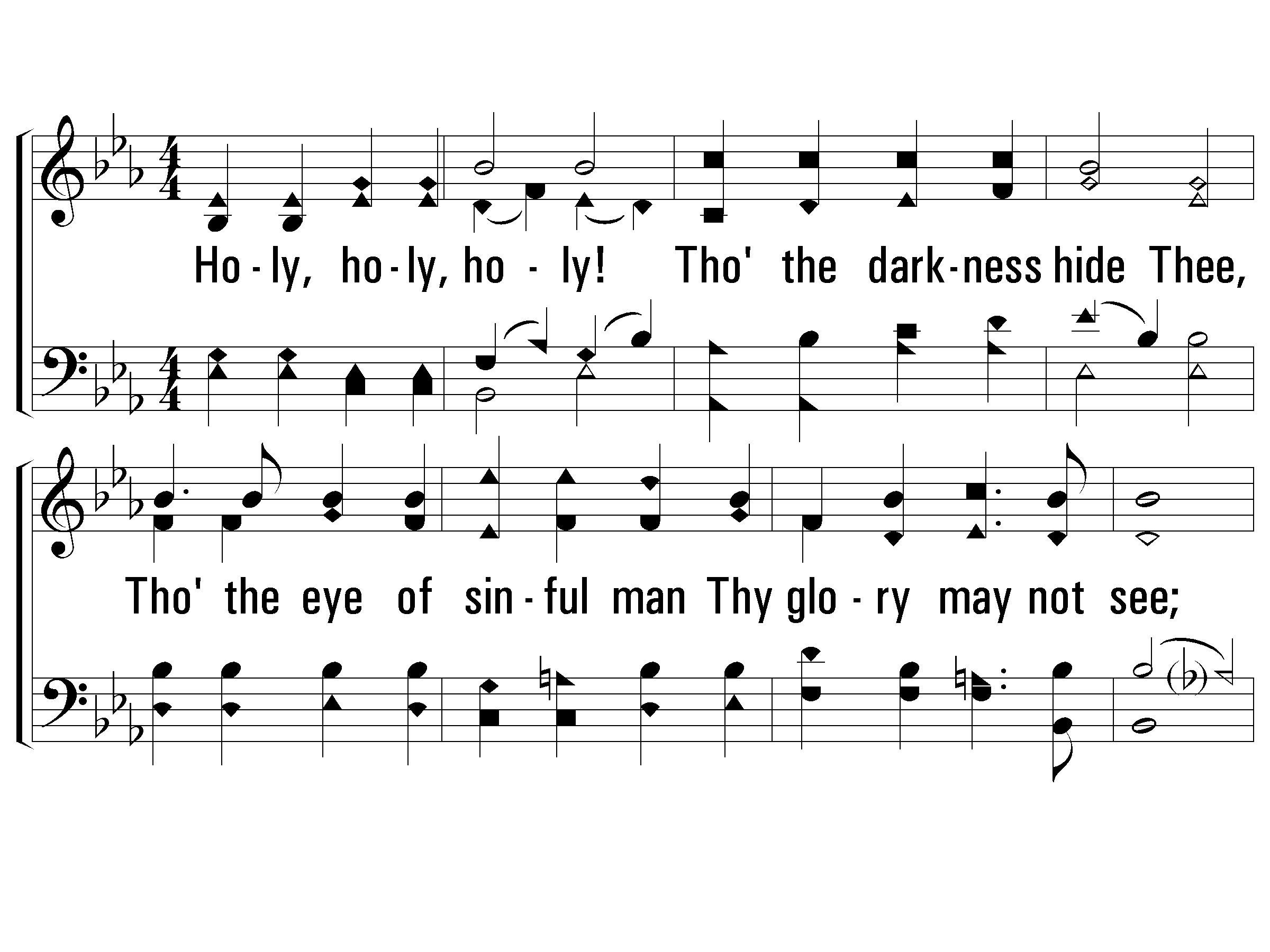 3 - Holy, Holy Holy!
3.
Holy, holy, holy! though the dark-ness hide Thee,
Though the eye of sinful man Thy glory may not see;
Only Thou art holy! there is none beside Thee,
Perfect in power, in love, and purity.
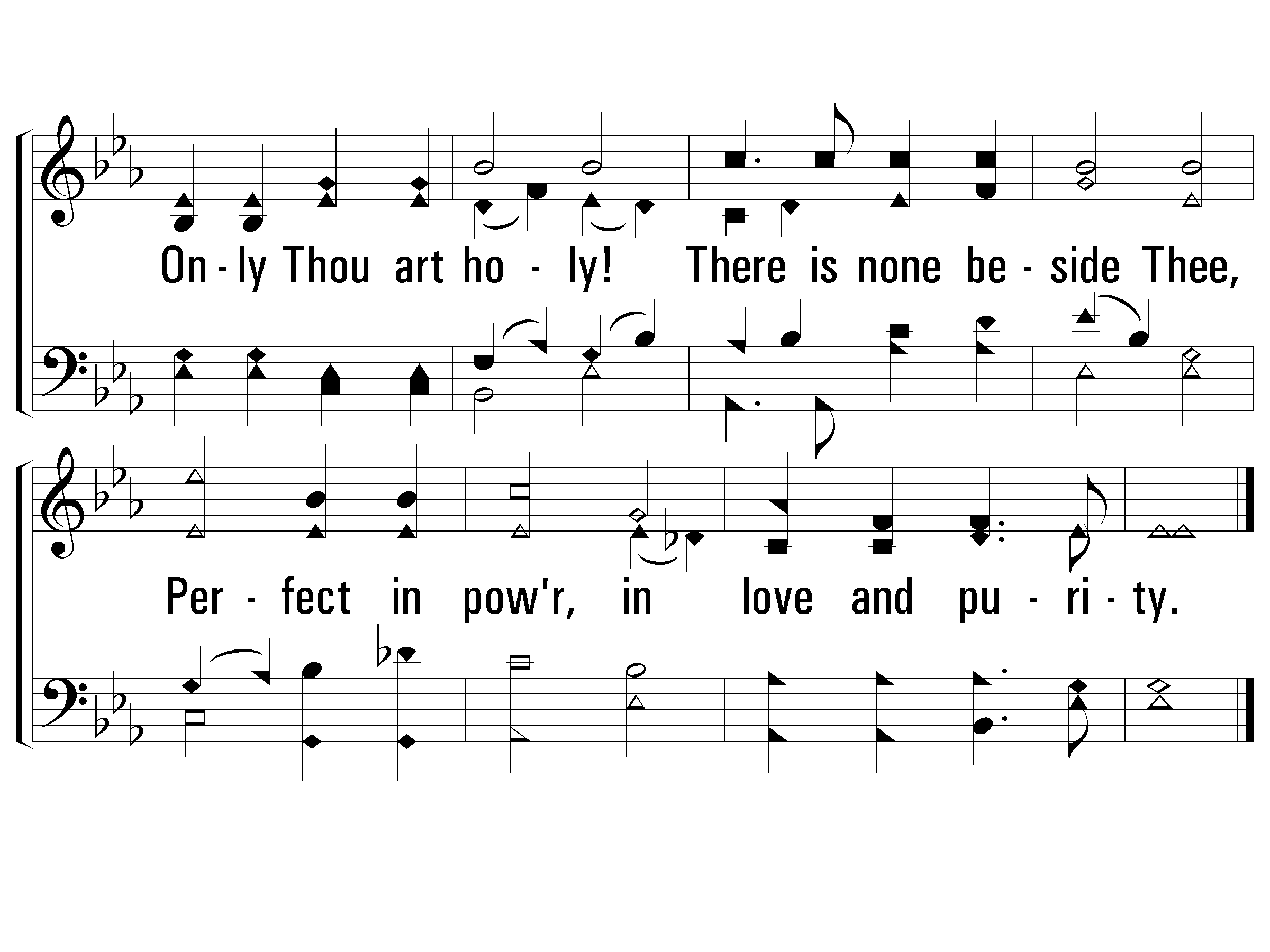 3 - Holy, Holy Holy!
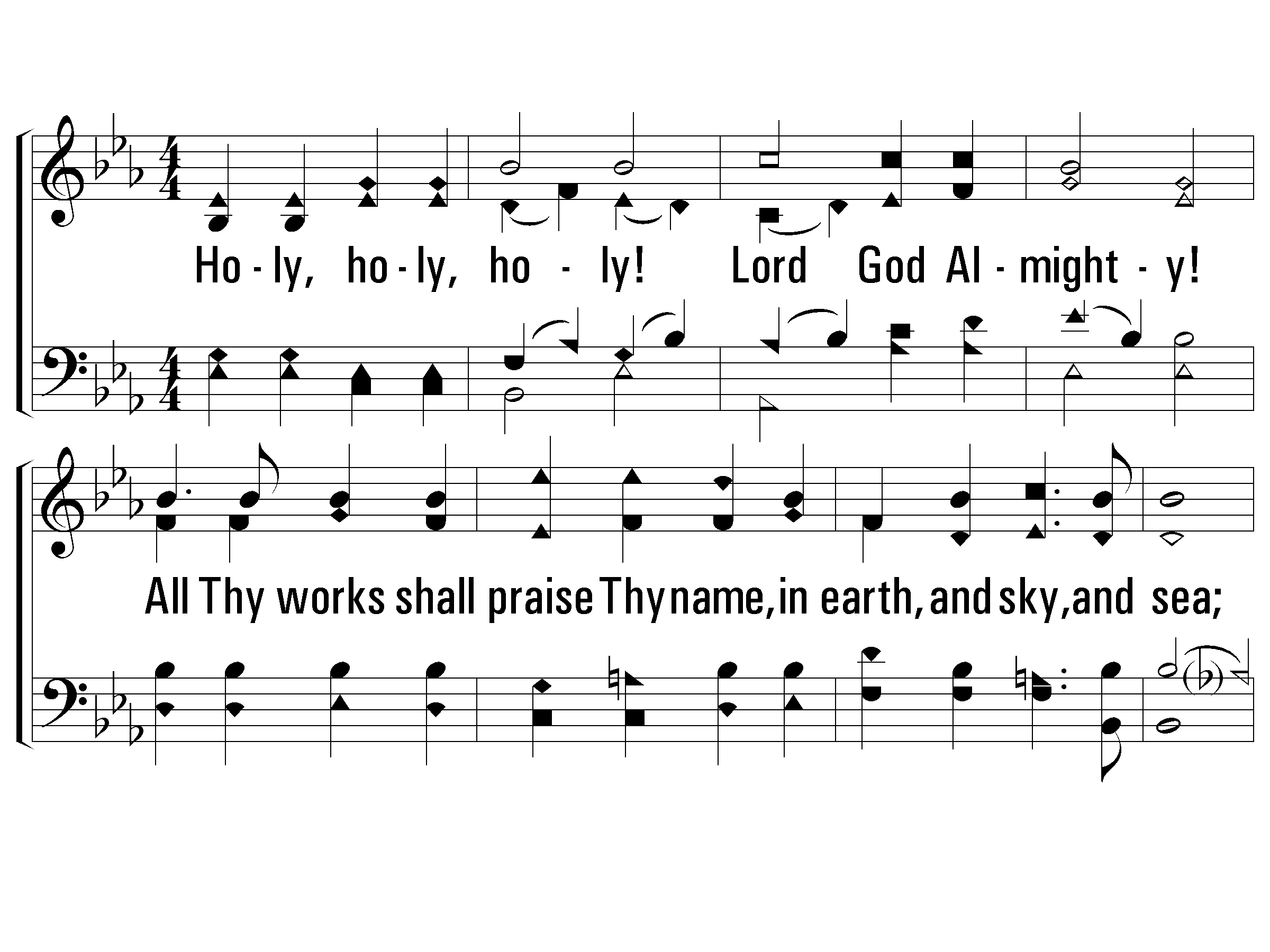 4 - Holy, Holy Holy!
4.
Holy, holy, holy! Lord God A-mighty!
All Thy works shall praise Thy name, in earth, and sky, and sea;
Holy, holy, holy! merciful and mighty!
God over all, and blest eternally.
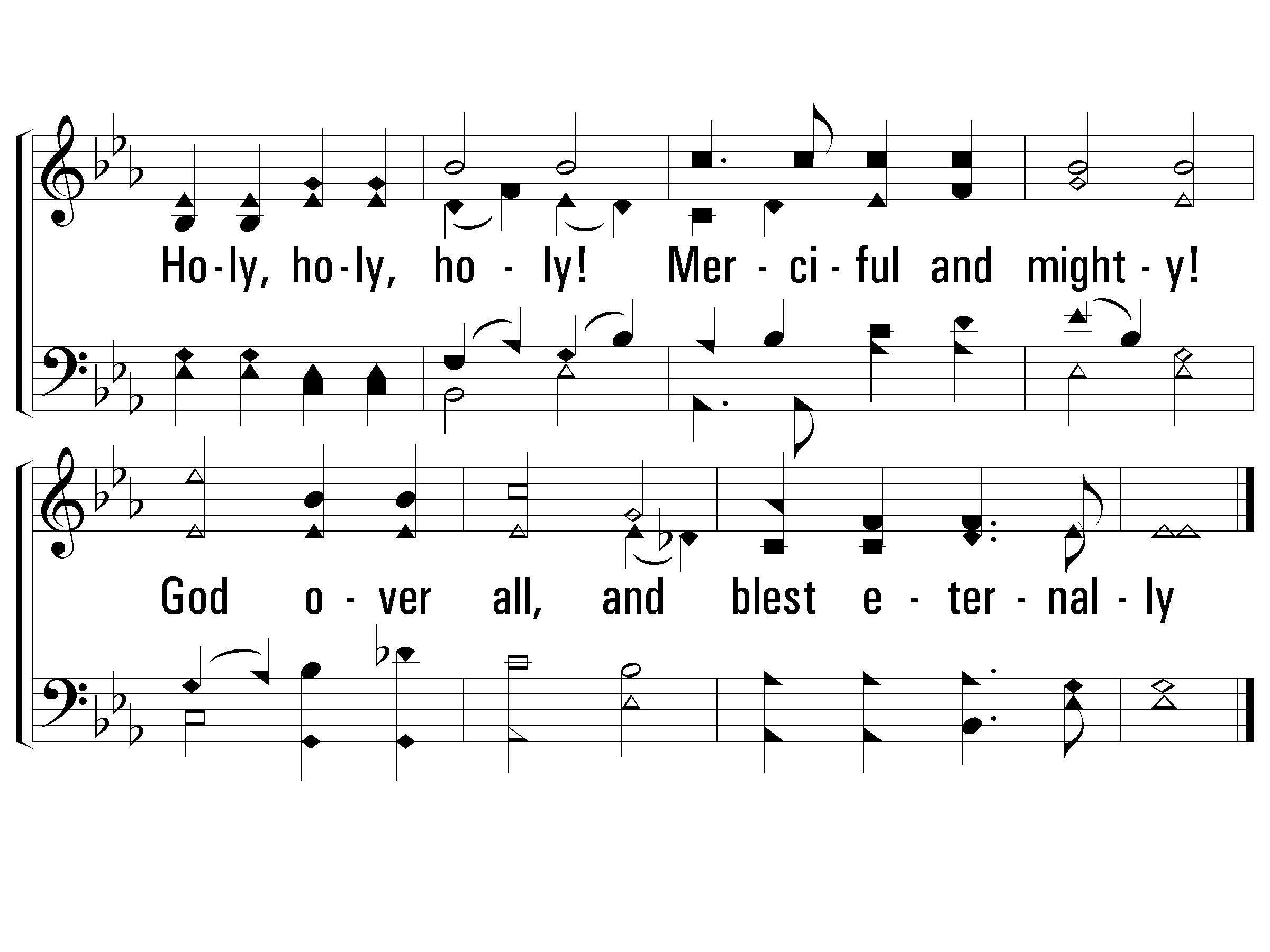 4 - Holy, Holy Holy!
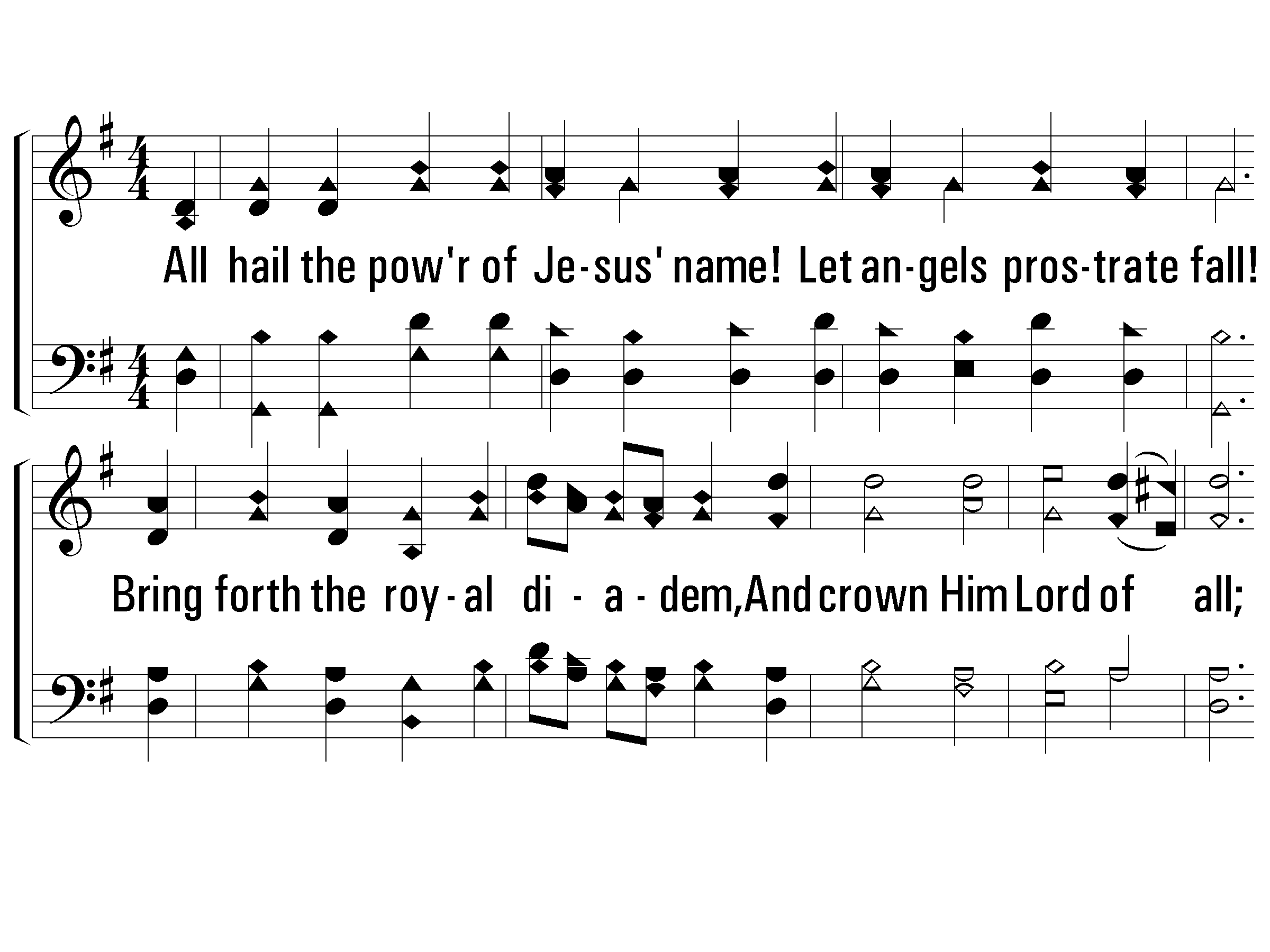 1 – All Hail the Power of Jesus’ Name
1.
All hail the power of Jesus' name!  
Let angels prostrate fall!  
Bring forth the royal diadem,
And crown Him Lord of all;  
Bring forth the royal diadem,
And crown Him Lord of all.
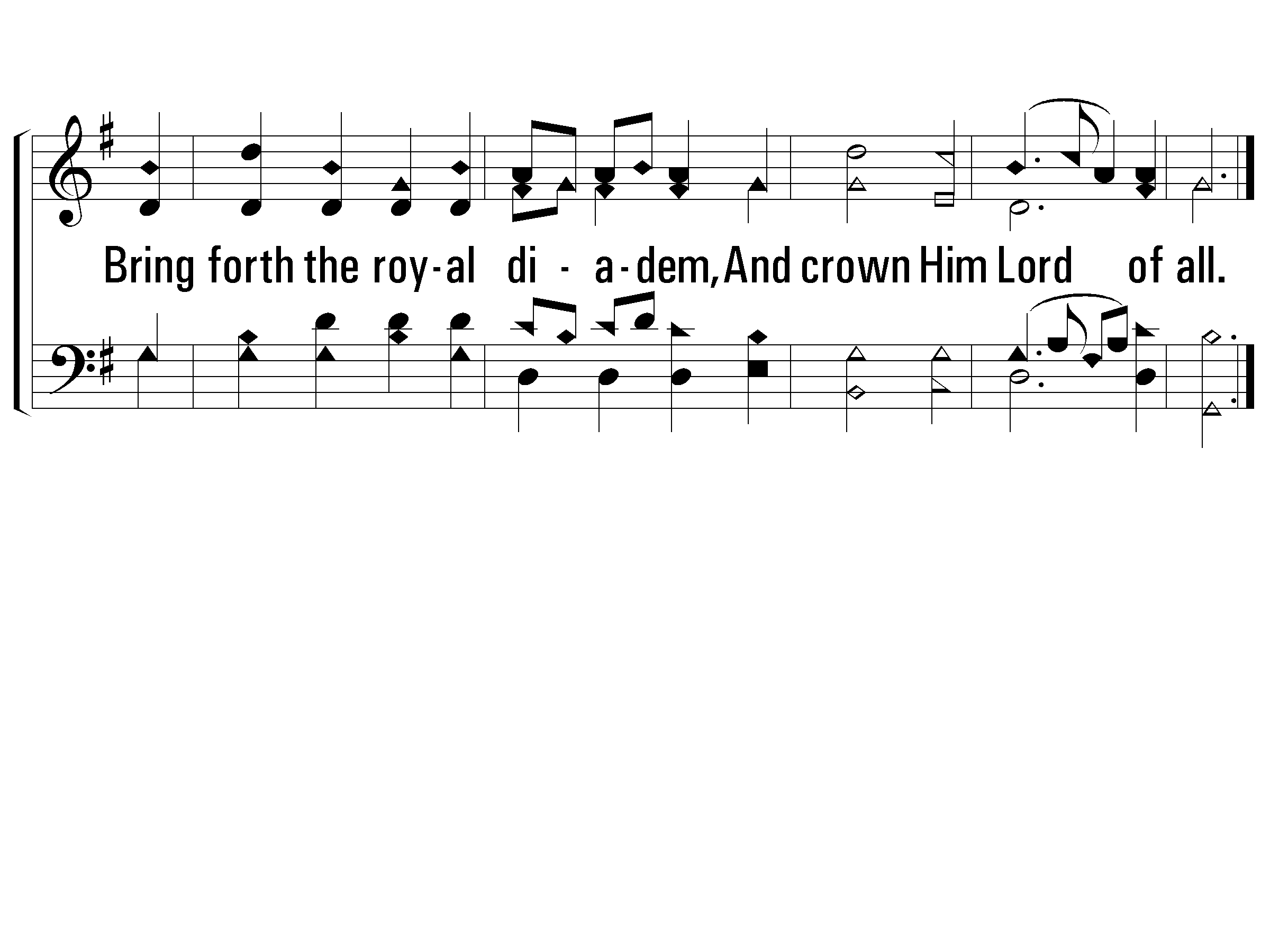 1 – All Hail the Power of Jesus’ Name
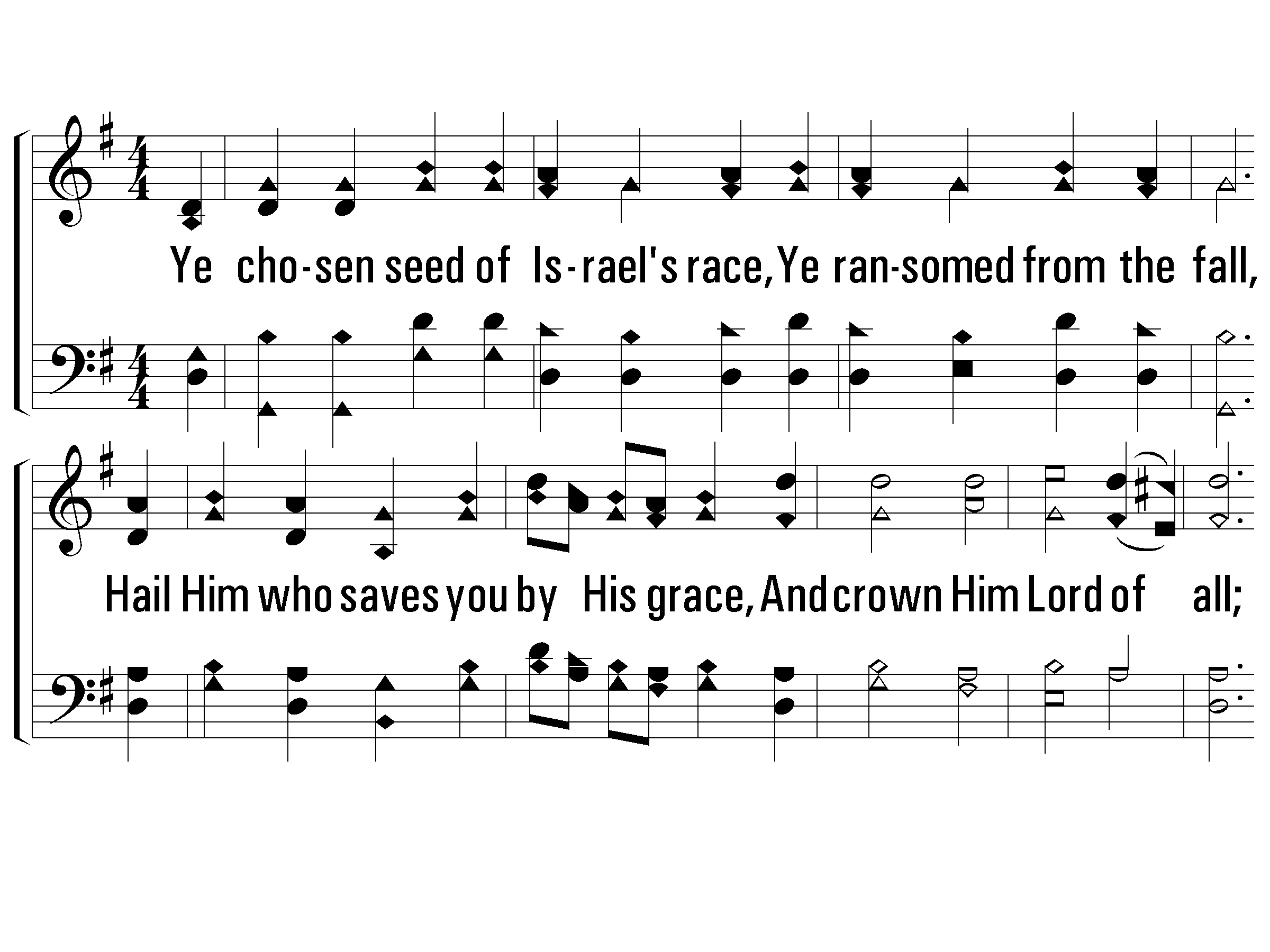 2 – All Hail the Power of Jesus’ Name
2.
Ye chosen seed of Israel's race,
Ye ransomed from the fall,
Hail Him who saves you by His grace,
And crown Him Lord of all;  
Hail Him who saves you by His grace,
And crown Him Lord of all.
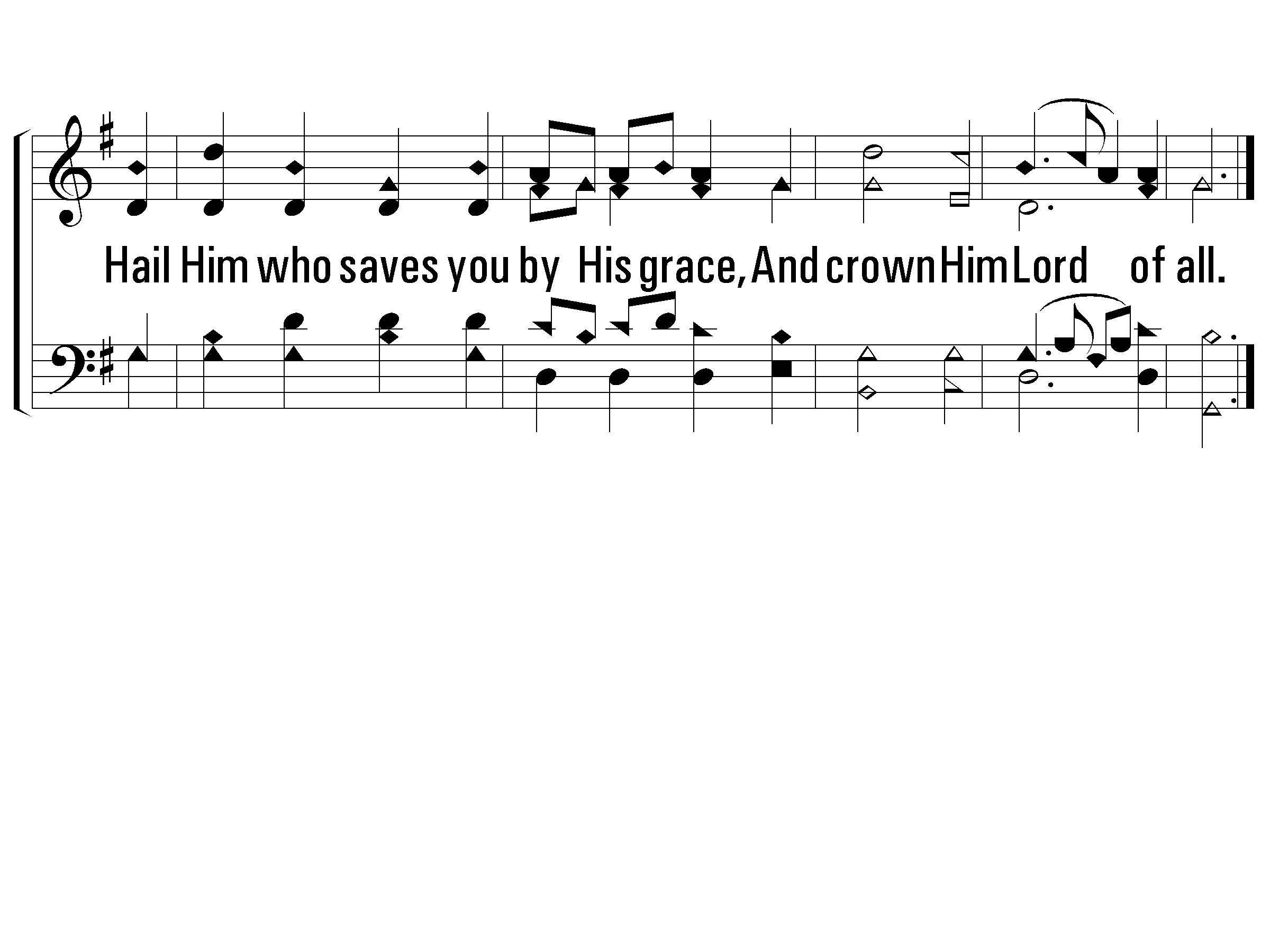 2 – All Hail the Power of Jesus’ Name
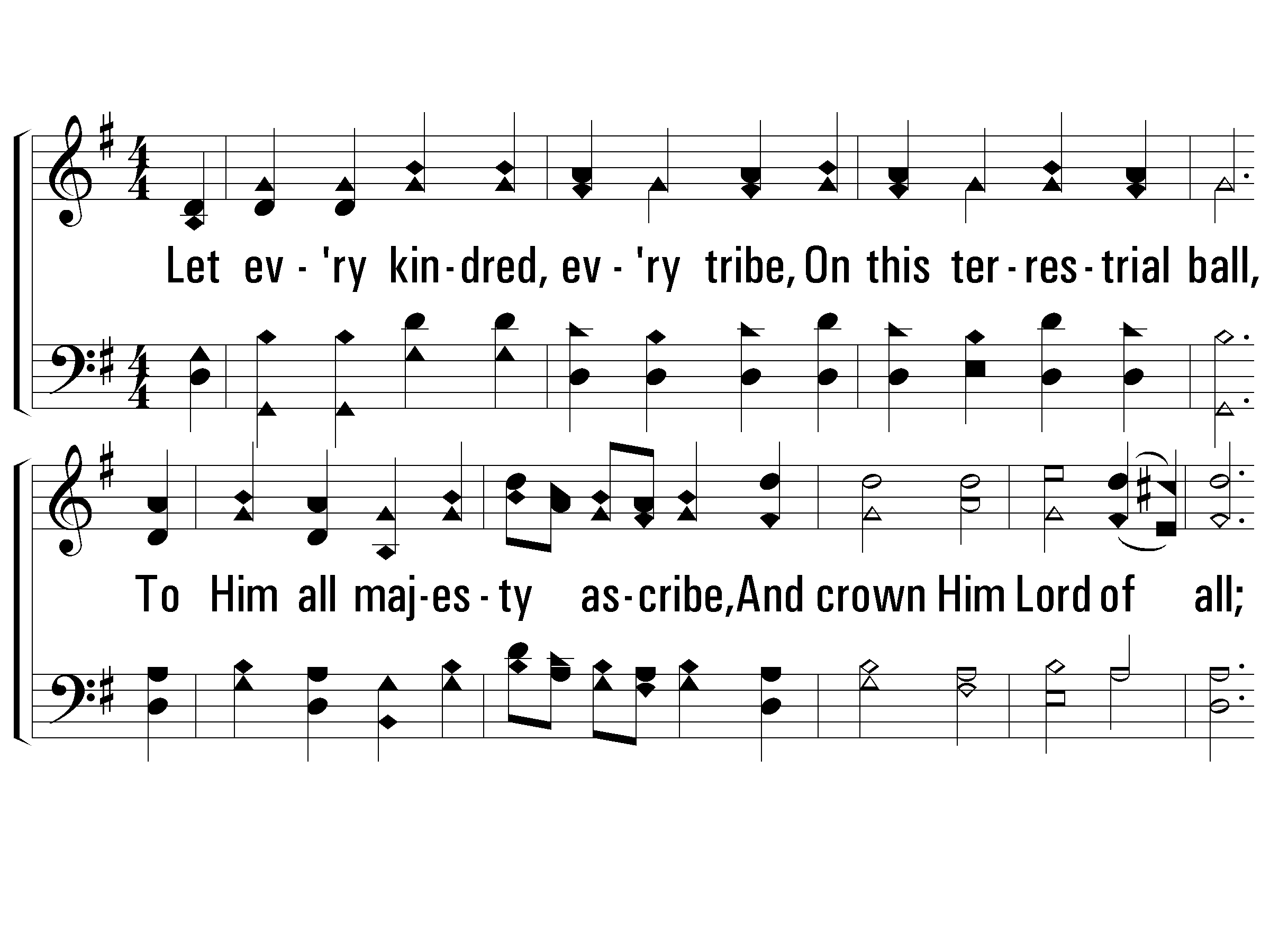 3 – All Hail the Power of Jesus’ Name
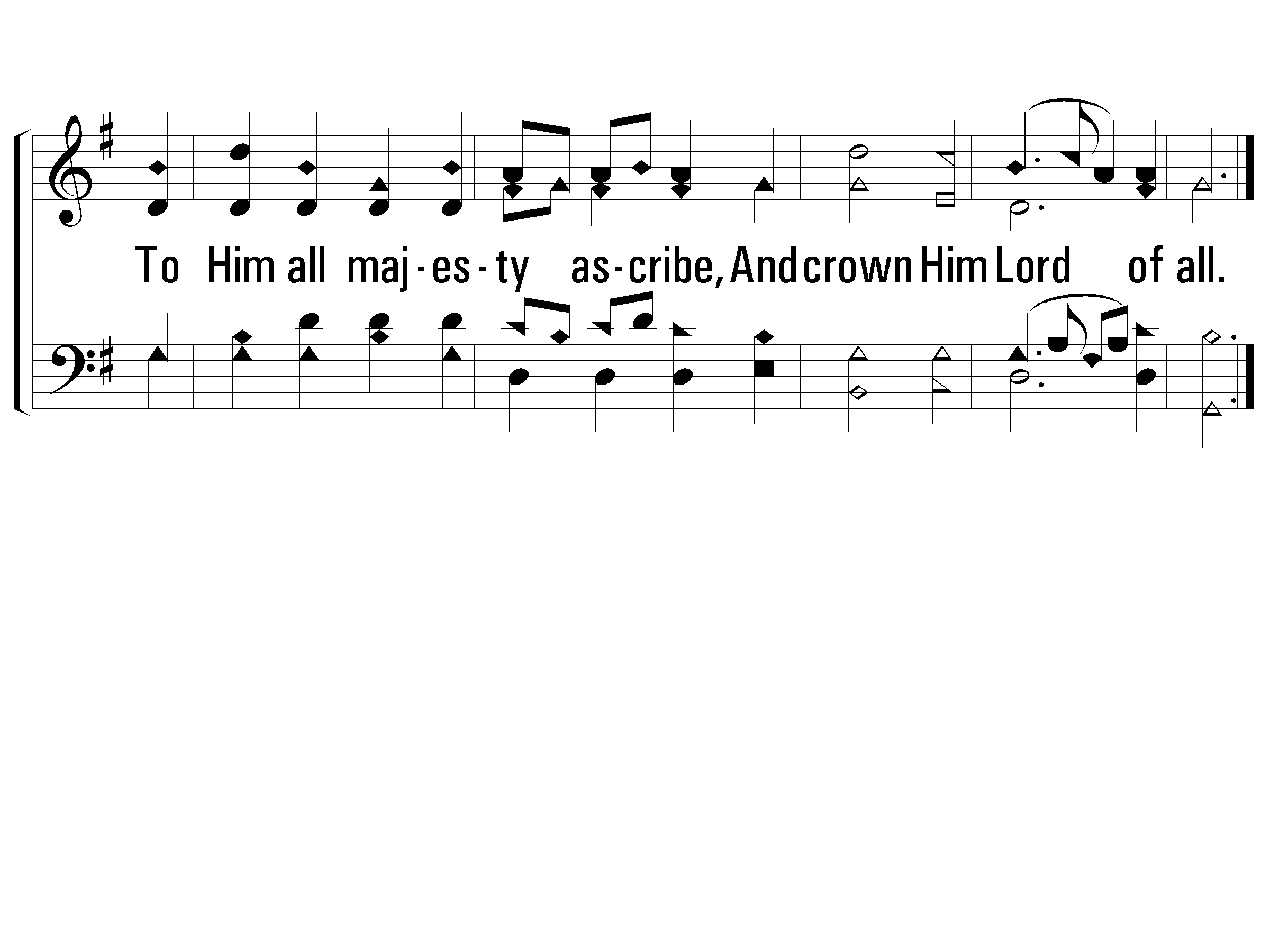 3 – All Hail the Power of Jesus’ Name
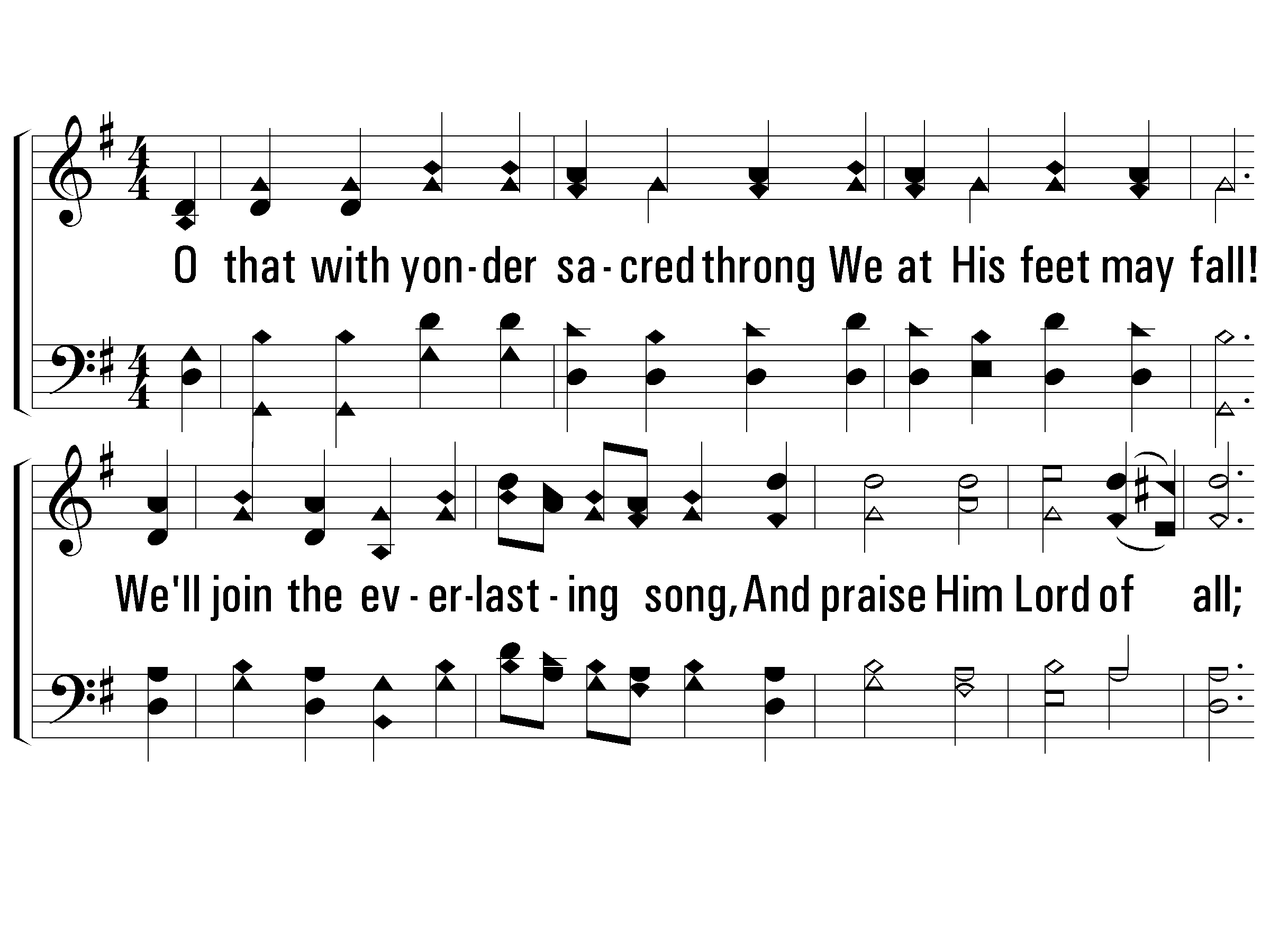 4 – All Hail the Power of Jesus’ Name
4.
O that with yonder sacred throng
We at His feet may fall!  
We'll join the everlasting song,
And praise Him Lord of all;  
We'll join the everlasting song,
And praise Him Lord of all.
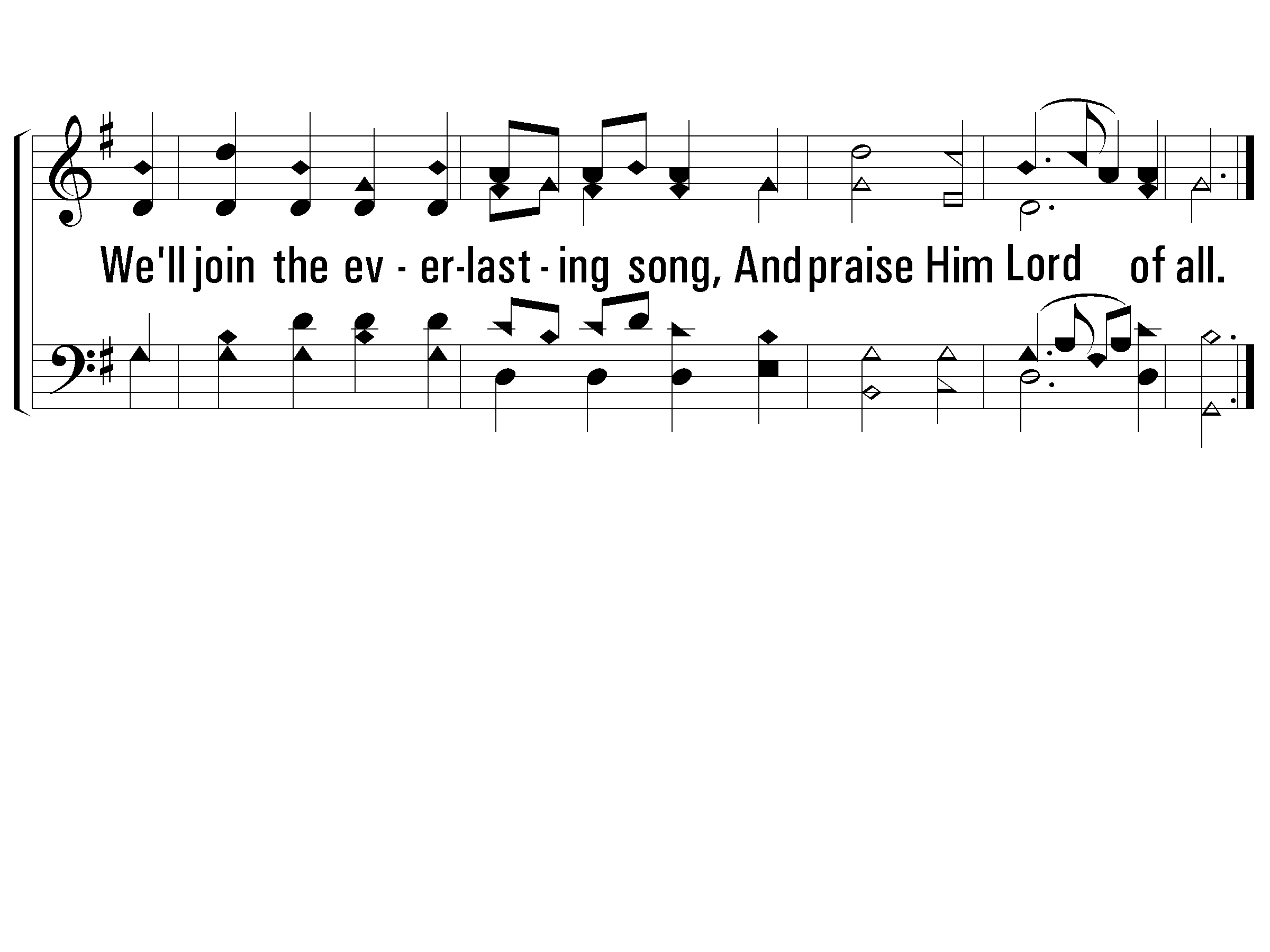 4 – All Hail the Power of Jesus’ Name
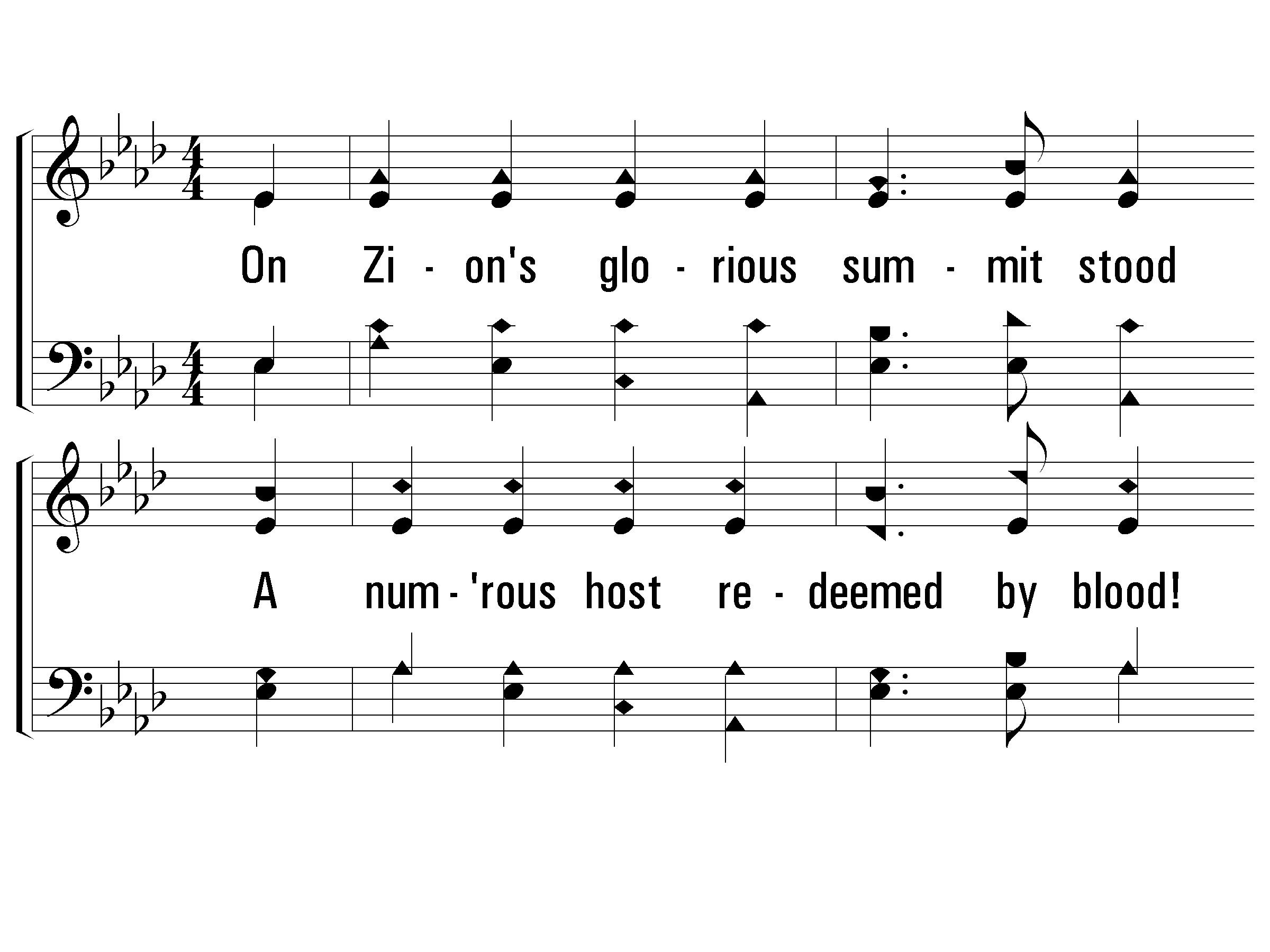 1 – On Zion’s Glorious Summit
1.
On Zion's glorious summit stood
A numerous host redeemed by blood!  
They hymned their King in strains divine;  
I heard the song and strove to join,
I heard the song and strove to join.
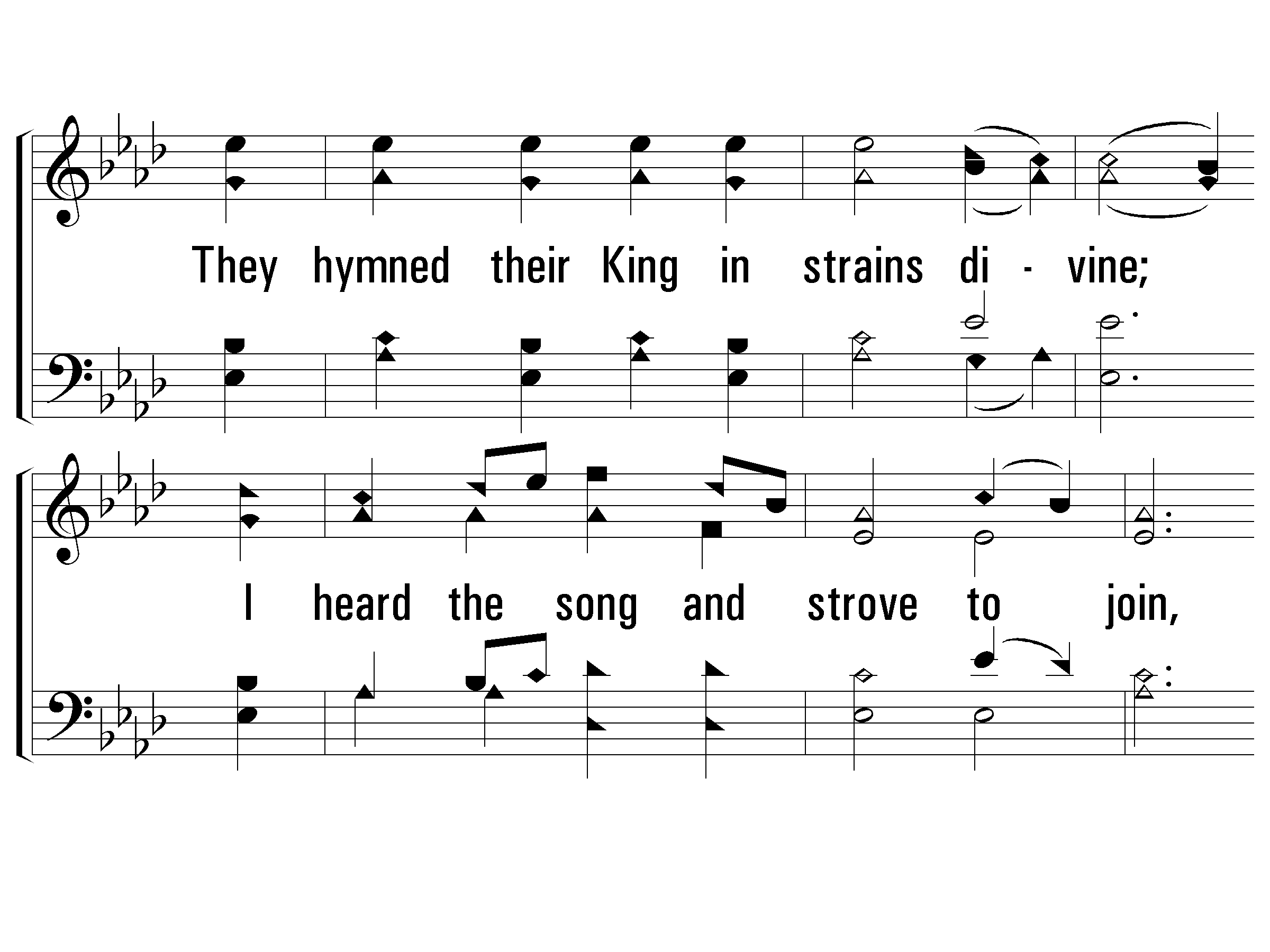 1 – On Zion’s Glorious Summit
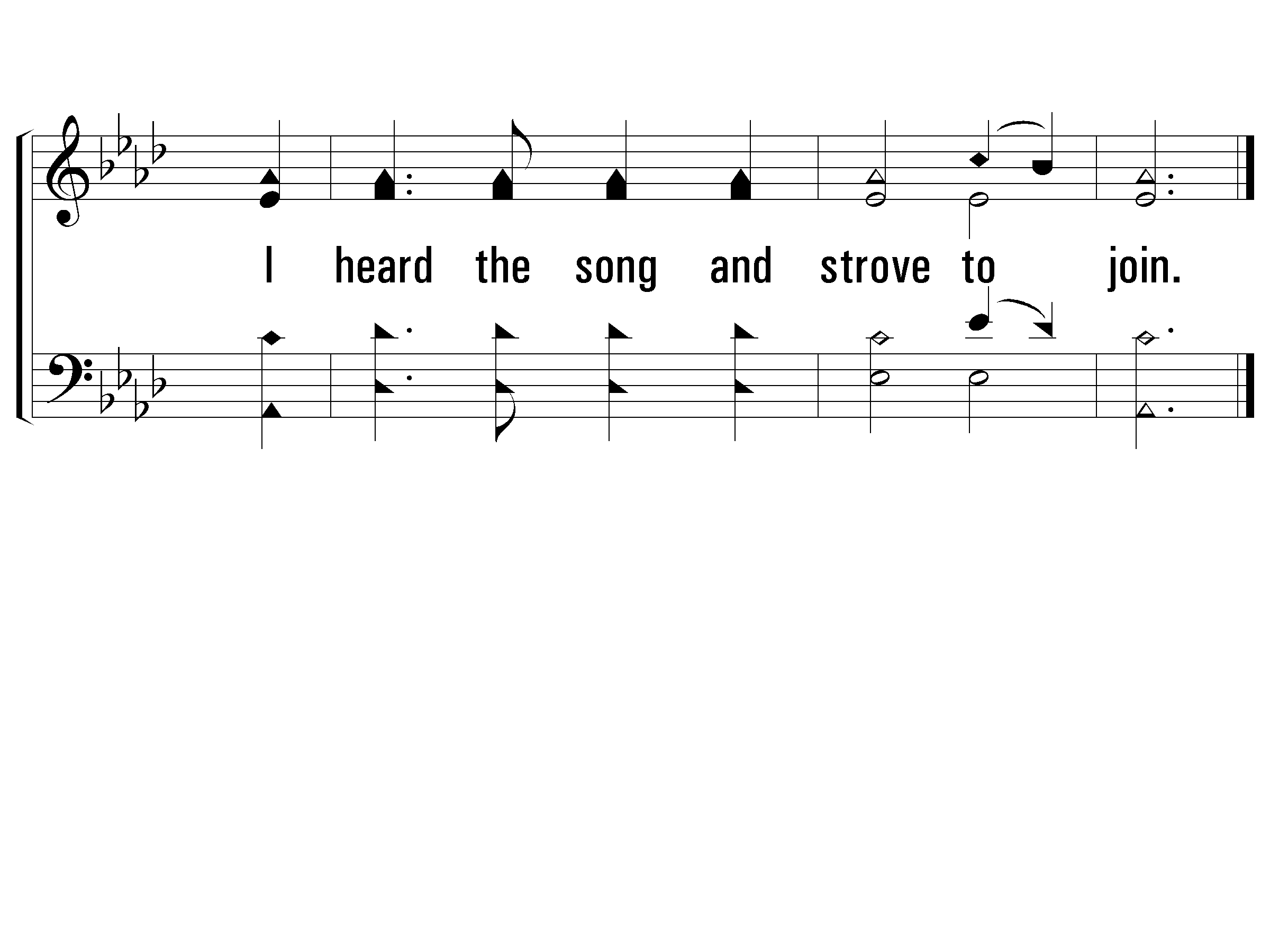 1 – On Zion’s Glorious Summit
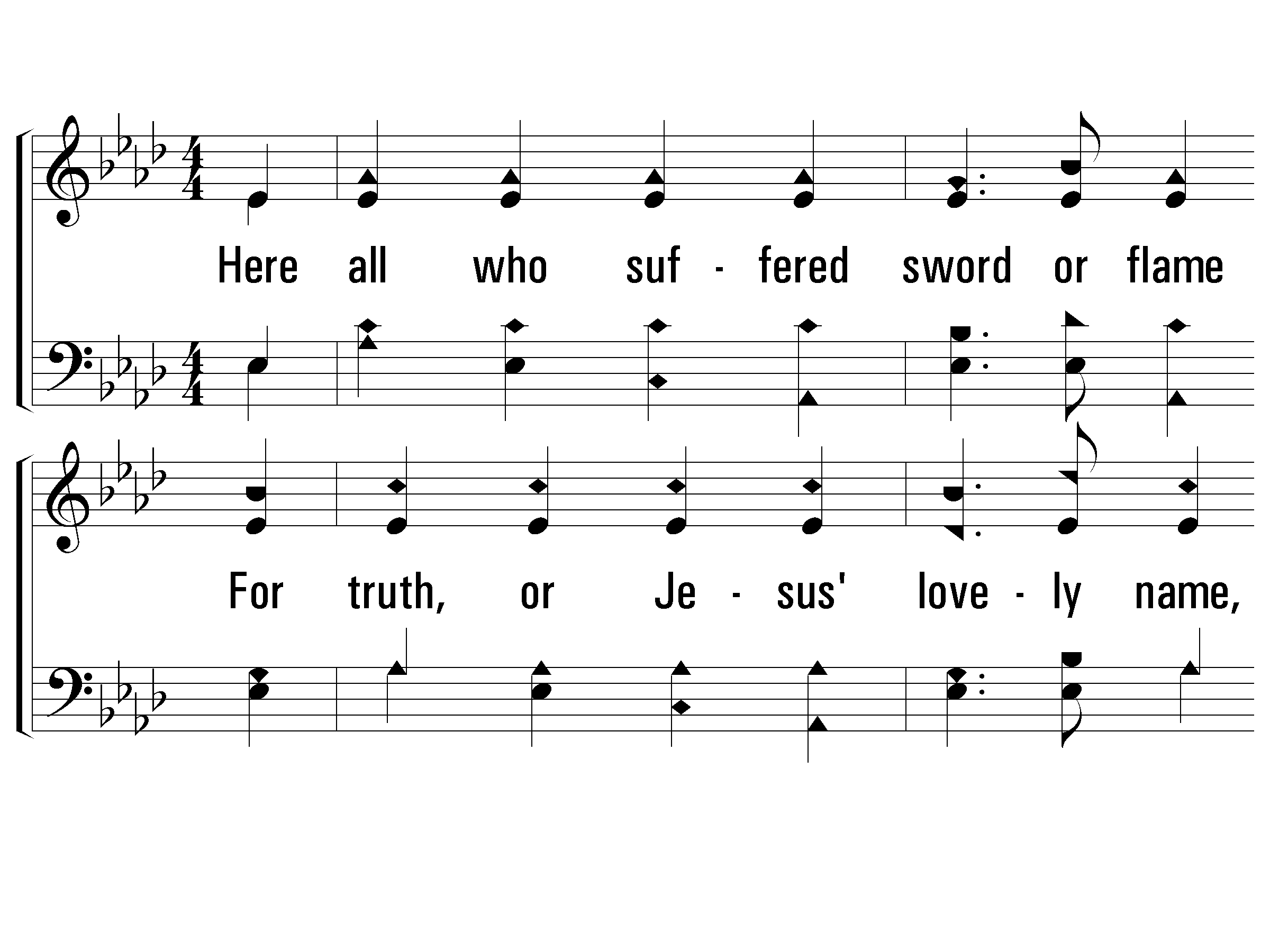 2 – On Zion’s Glorious Summit
2.
Here all who suffered sword or flame
For truth, or Jesus' lovely name,
Shout victory now and hail the Lamb,
And bow before the great I AM,
And bow before the great I AM.
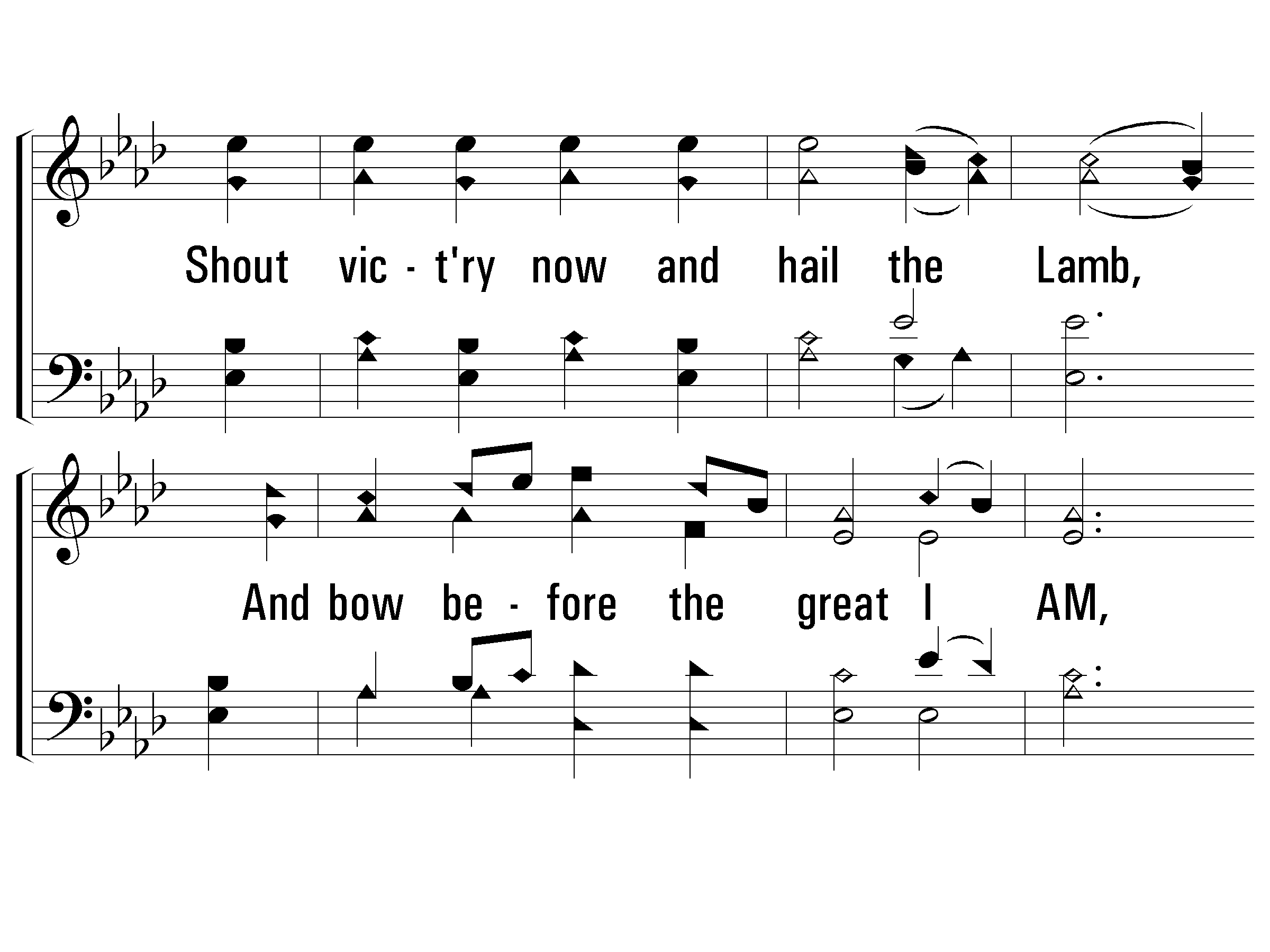 2 – On Zion’s Glorious Summit
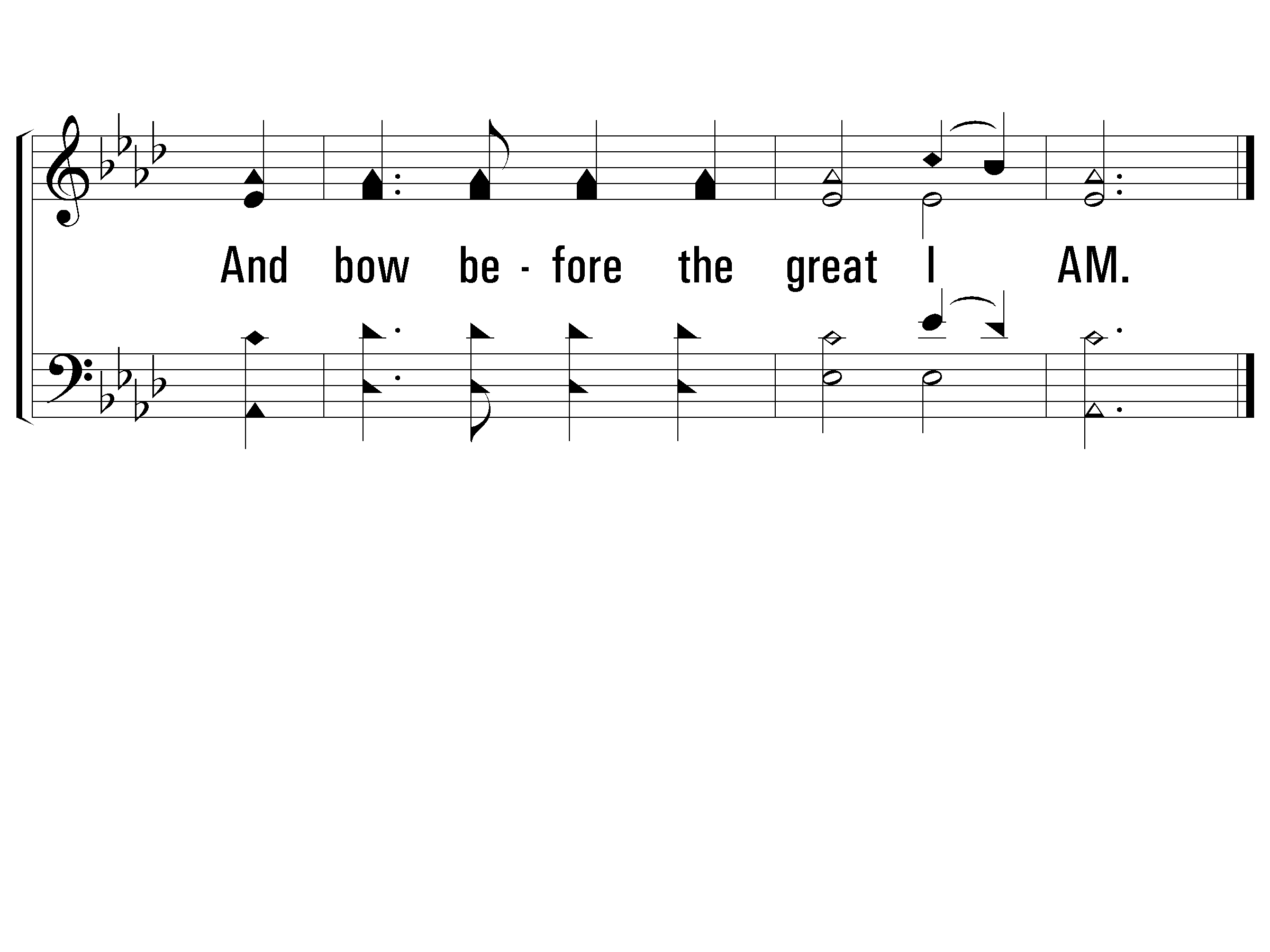 2 – On Zion’s Glorious Summit
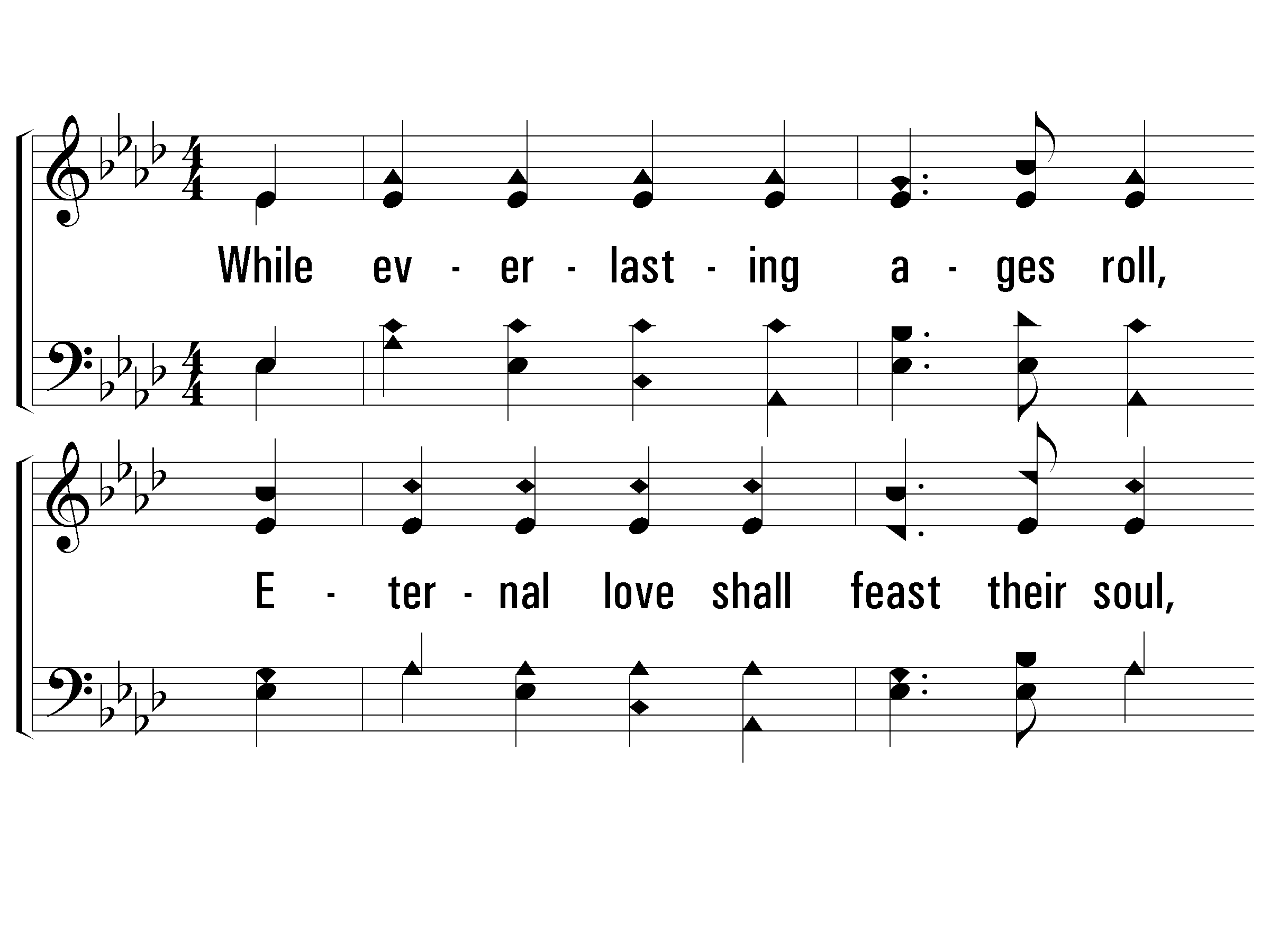 3 – On Zion’s Glorious Summit
3.
While everlasting ages roll,
Eternal love shall feast their soul,
And scenes of bliss, for ever new,
Rise in succession to their view,
Rise in succession to their view.
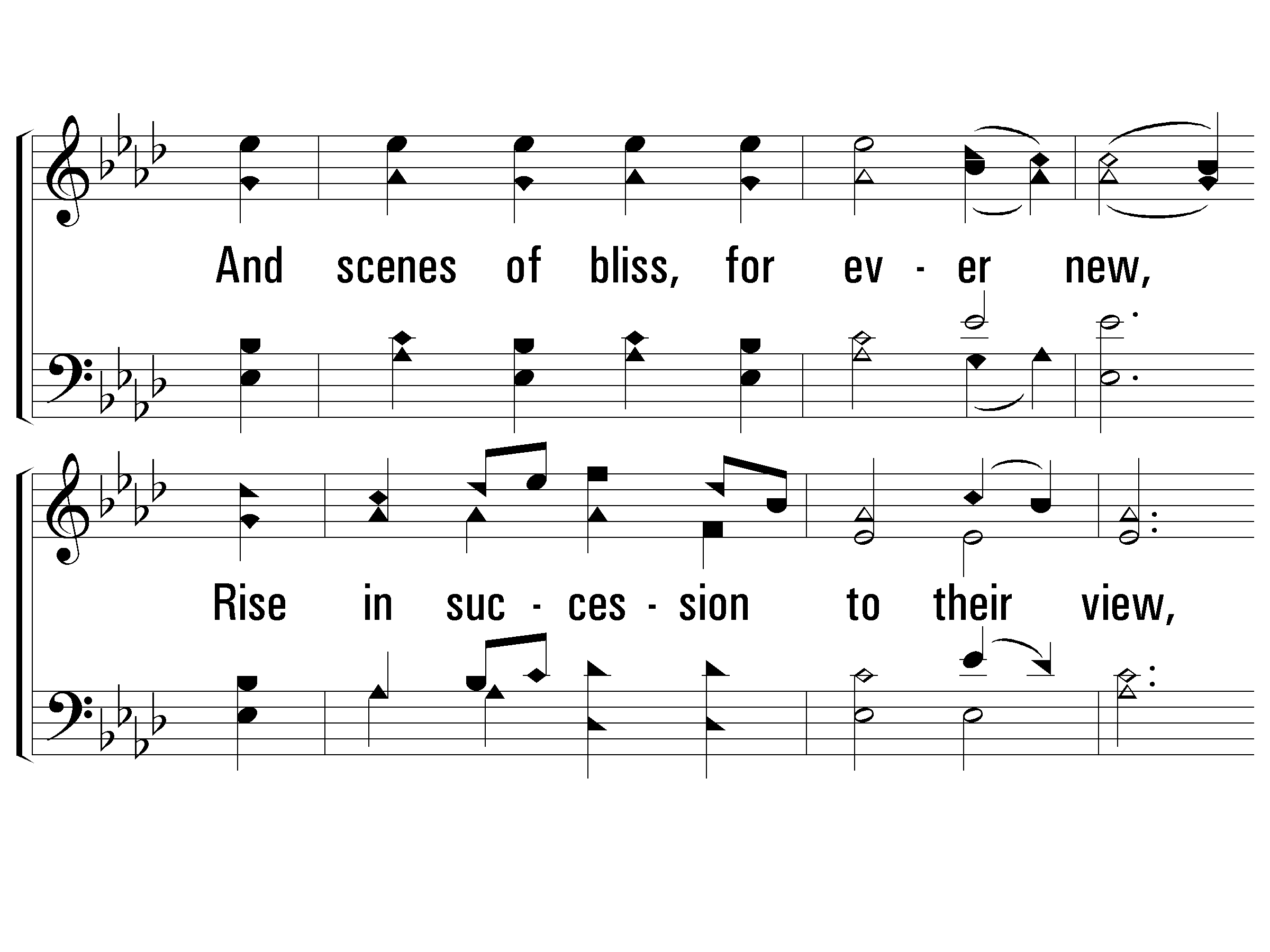 3 – On Zion’s Glorious Summit
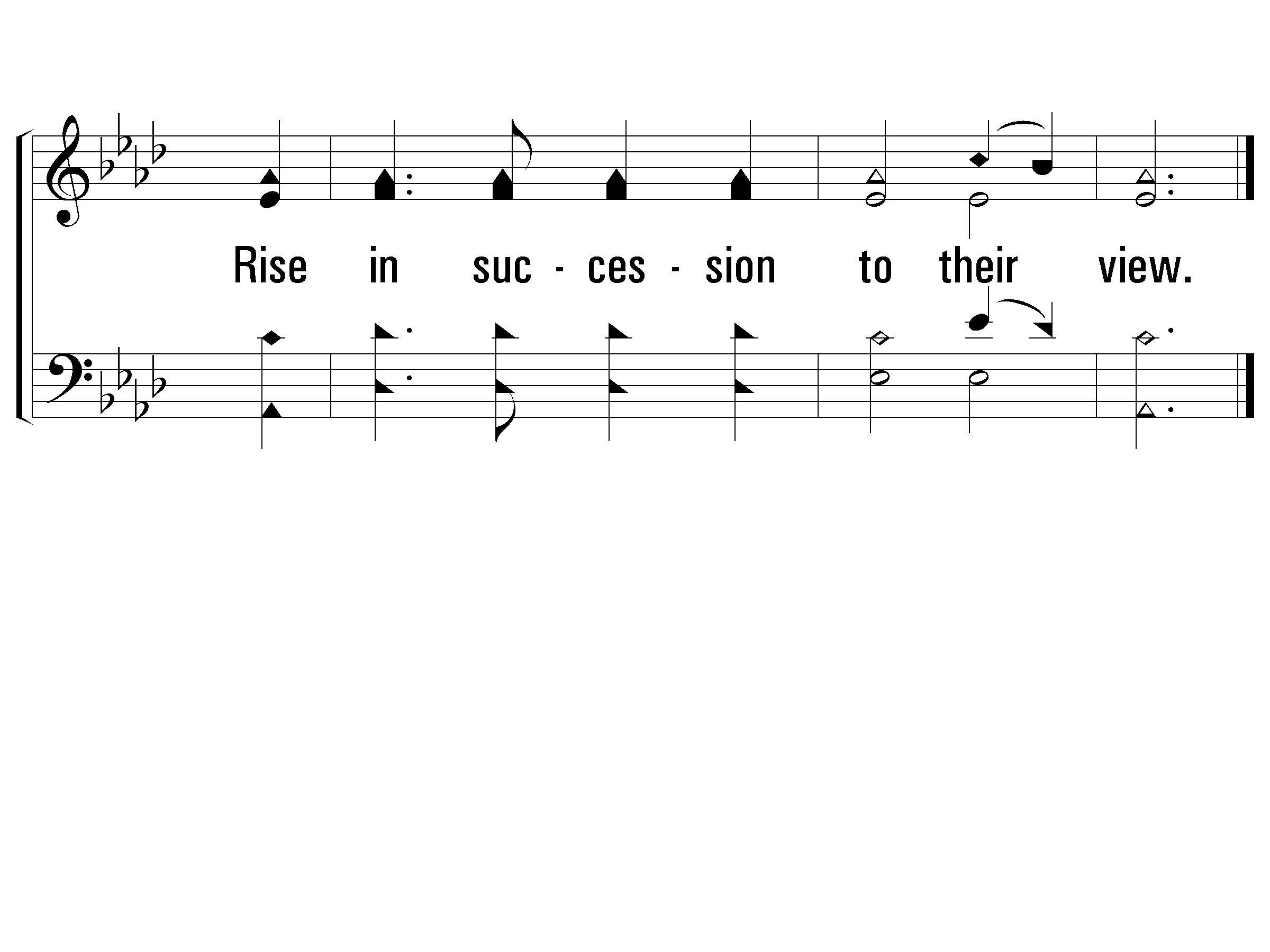 3 – On Zion’s Glorious Summit
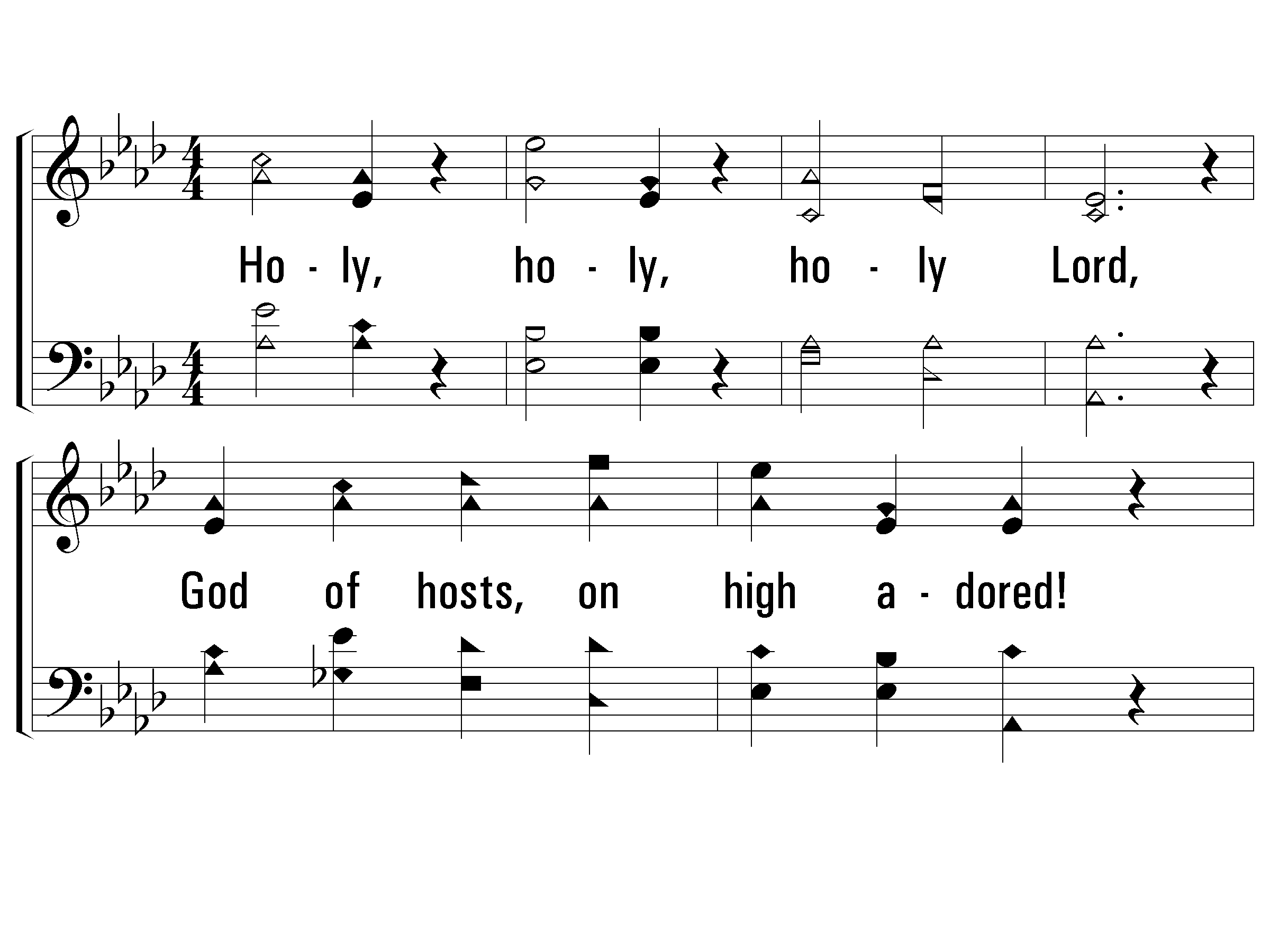 s – On Zion’s Glorious Summit
Holy, holy, holy Lord,
God of hosts, on high adored!  
Who like me Thy praise should sing,
O Almighty King!  
Holy, holy, holy Lord,
God of hosts, on high adored!  
Holy, holy, holy.
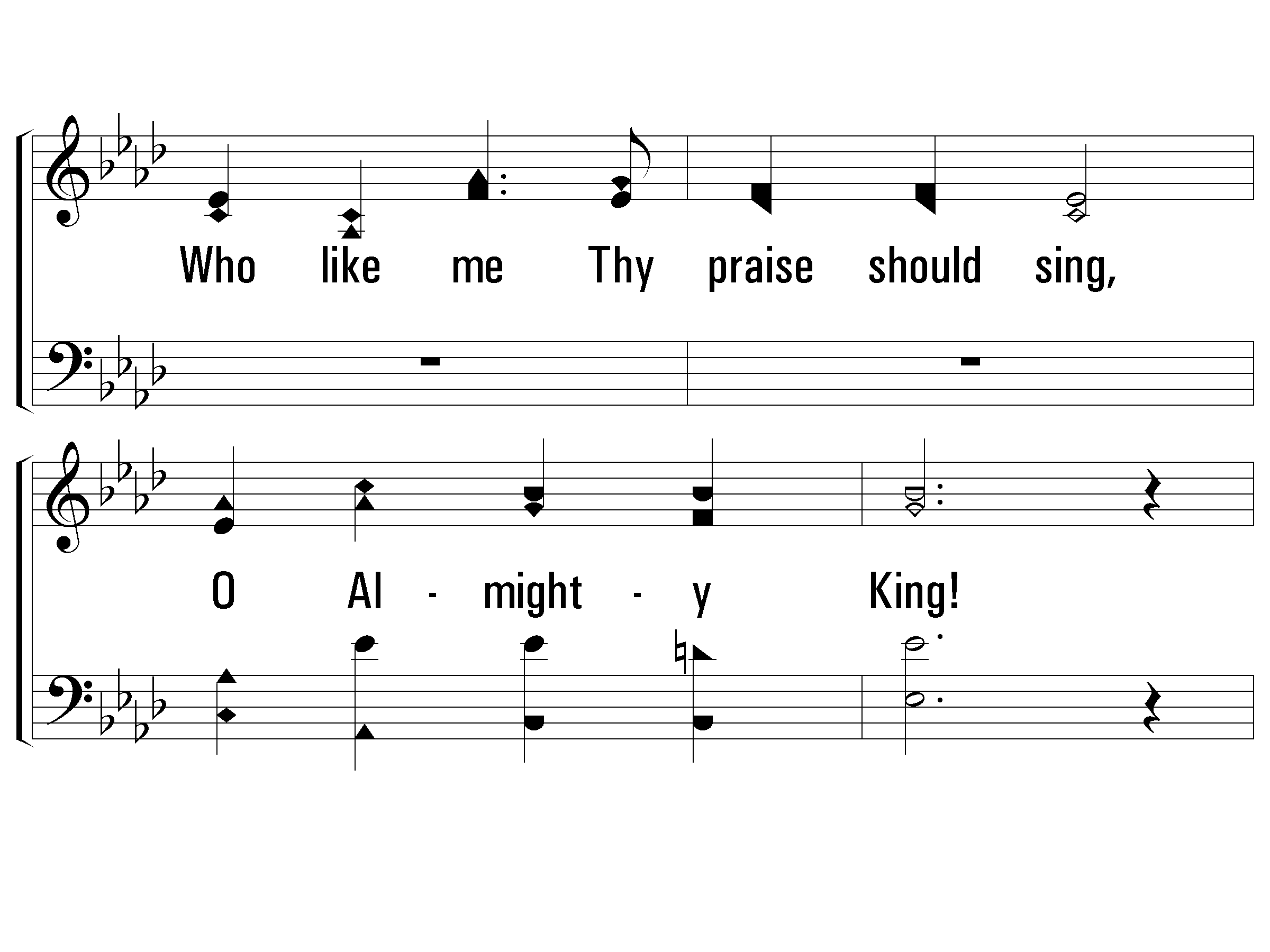 s – On Zion’s Glorious Summit
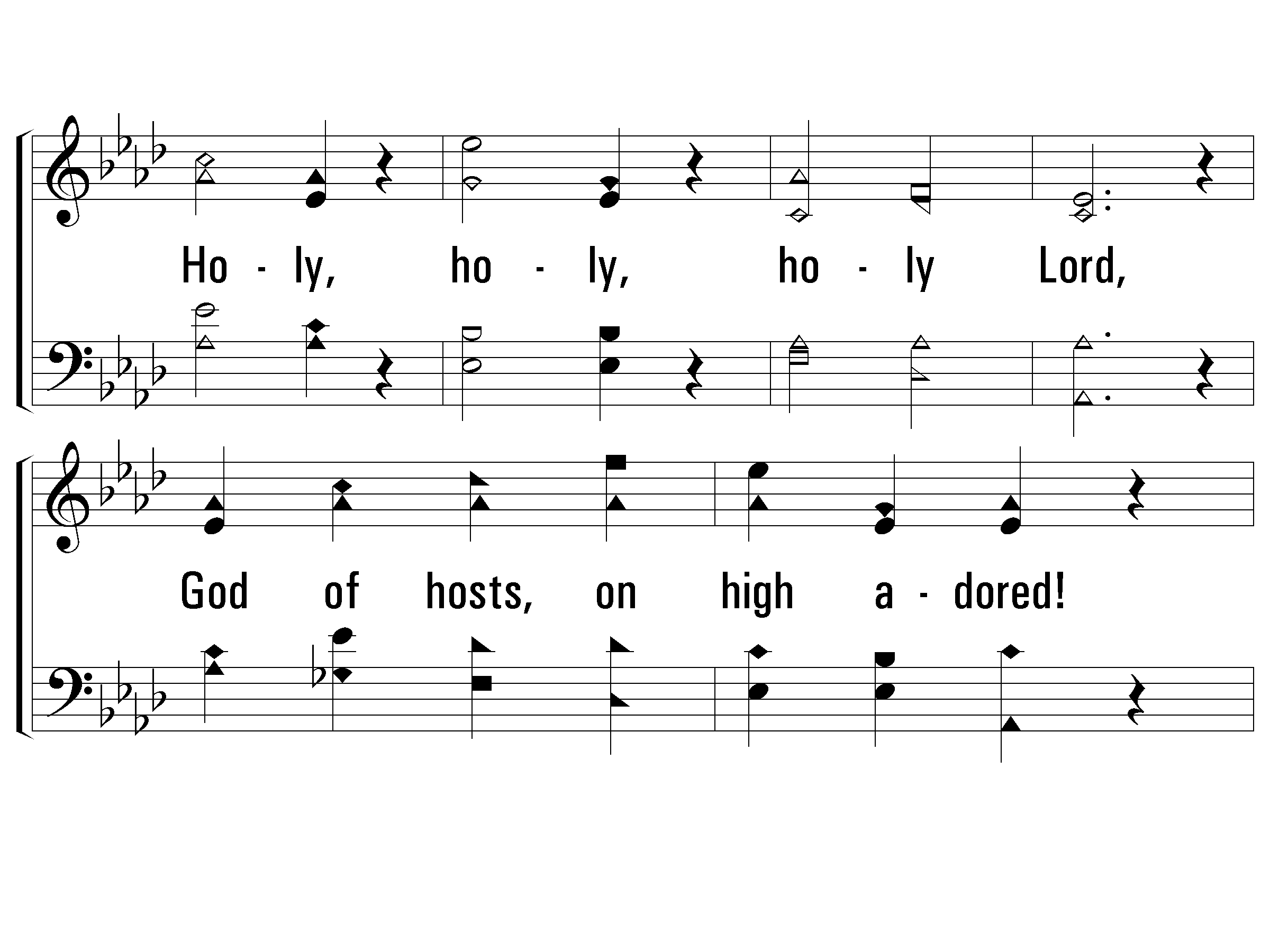 S – On Zion’s Glorious Summit
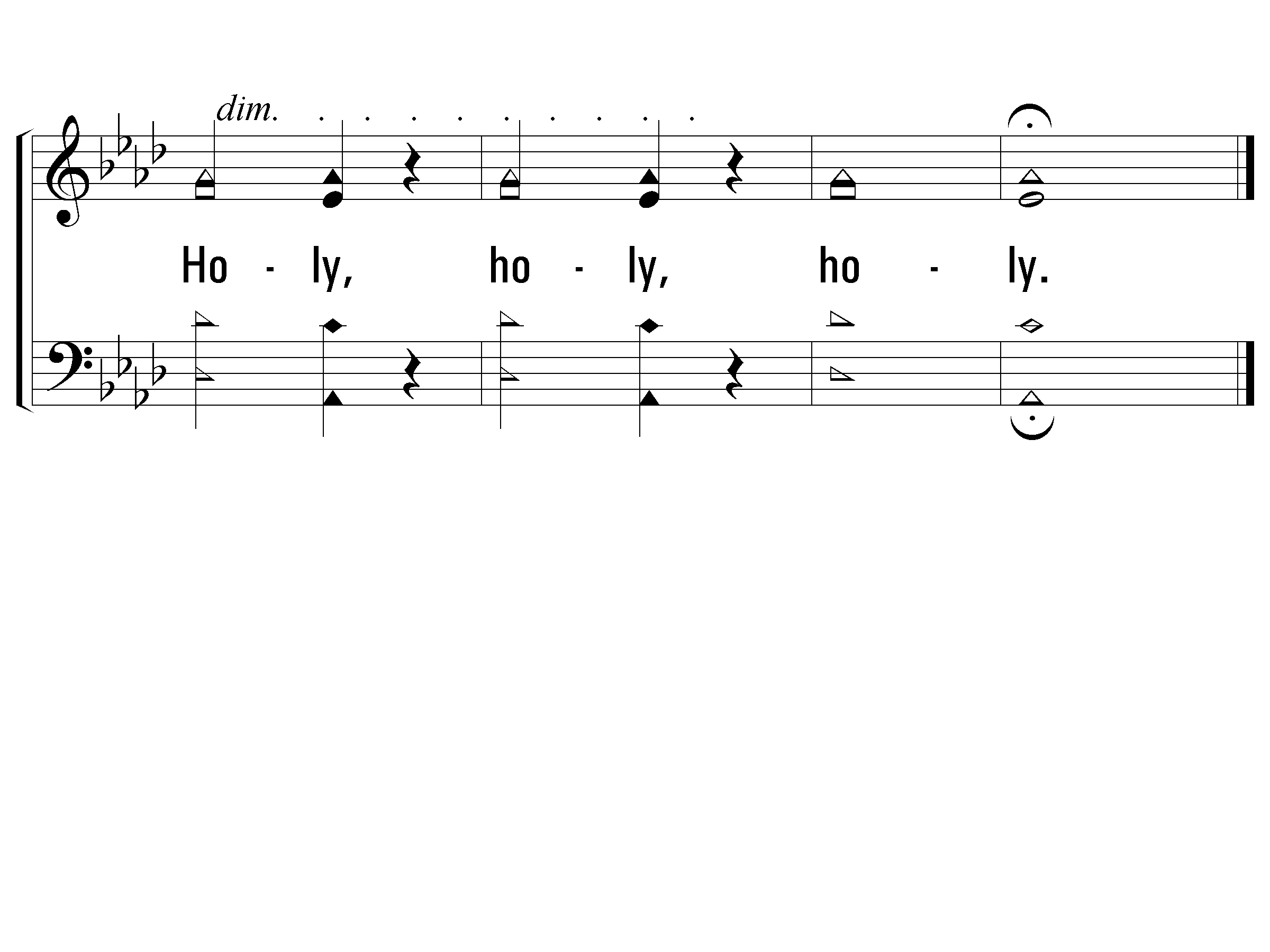 S – On Zion’s Glorious Summit
I Am Resolved
Isaiah 50:4-7
	- Obedience, Humility, Resolve
Luke 9:51
When the days were approaching for His ascension, He resolutely set His face to go to Jerusalem.
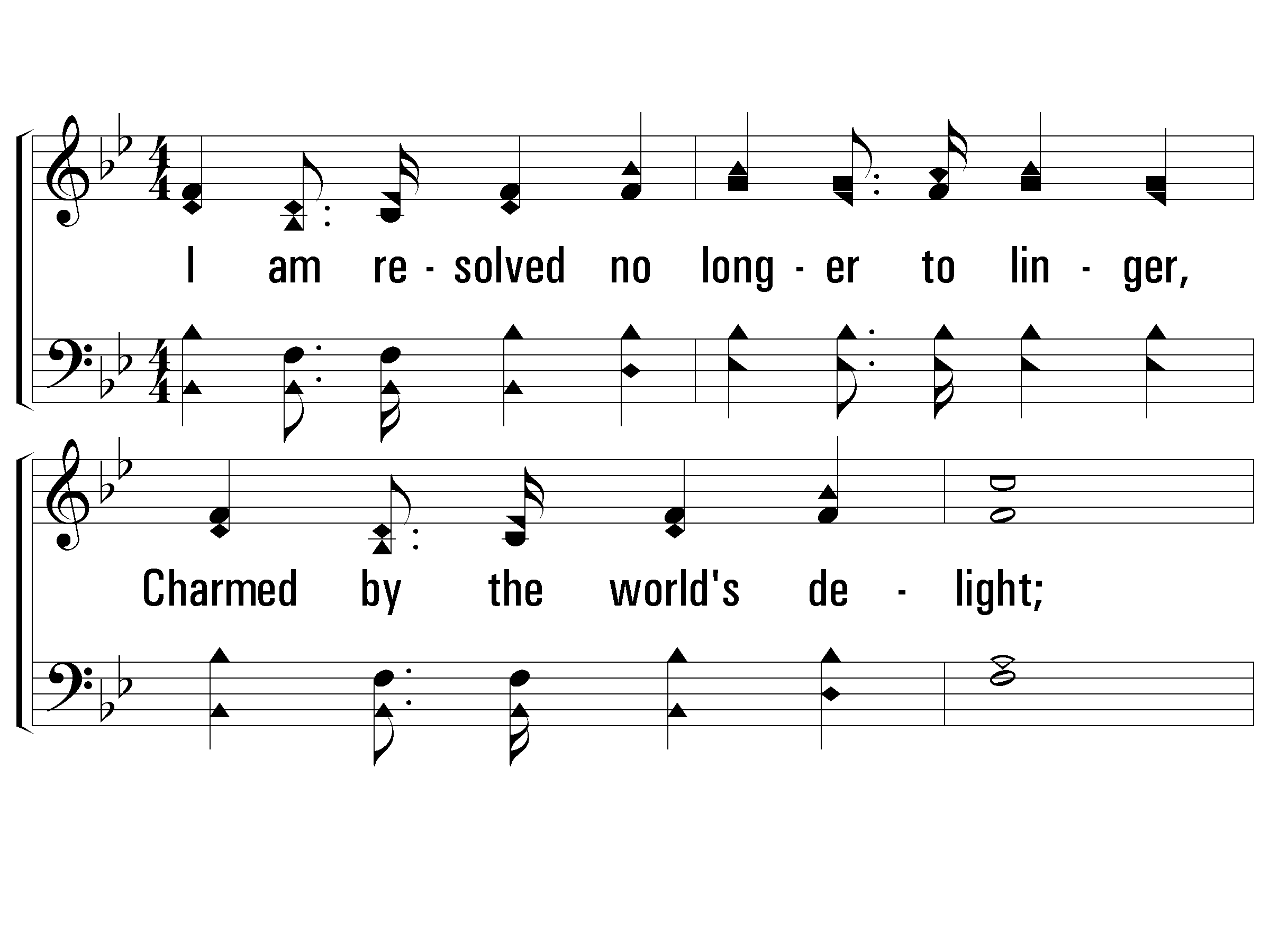 1 – I Am Resolved
1.
I am resolved no longer to linger,
Charmed by the world's delight;
Things that are higher,
things that are nobler,
These have allured my sight.
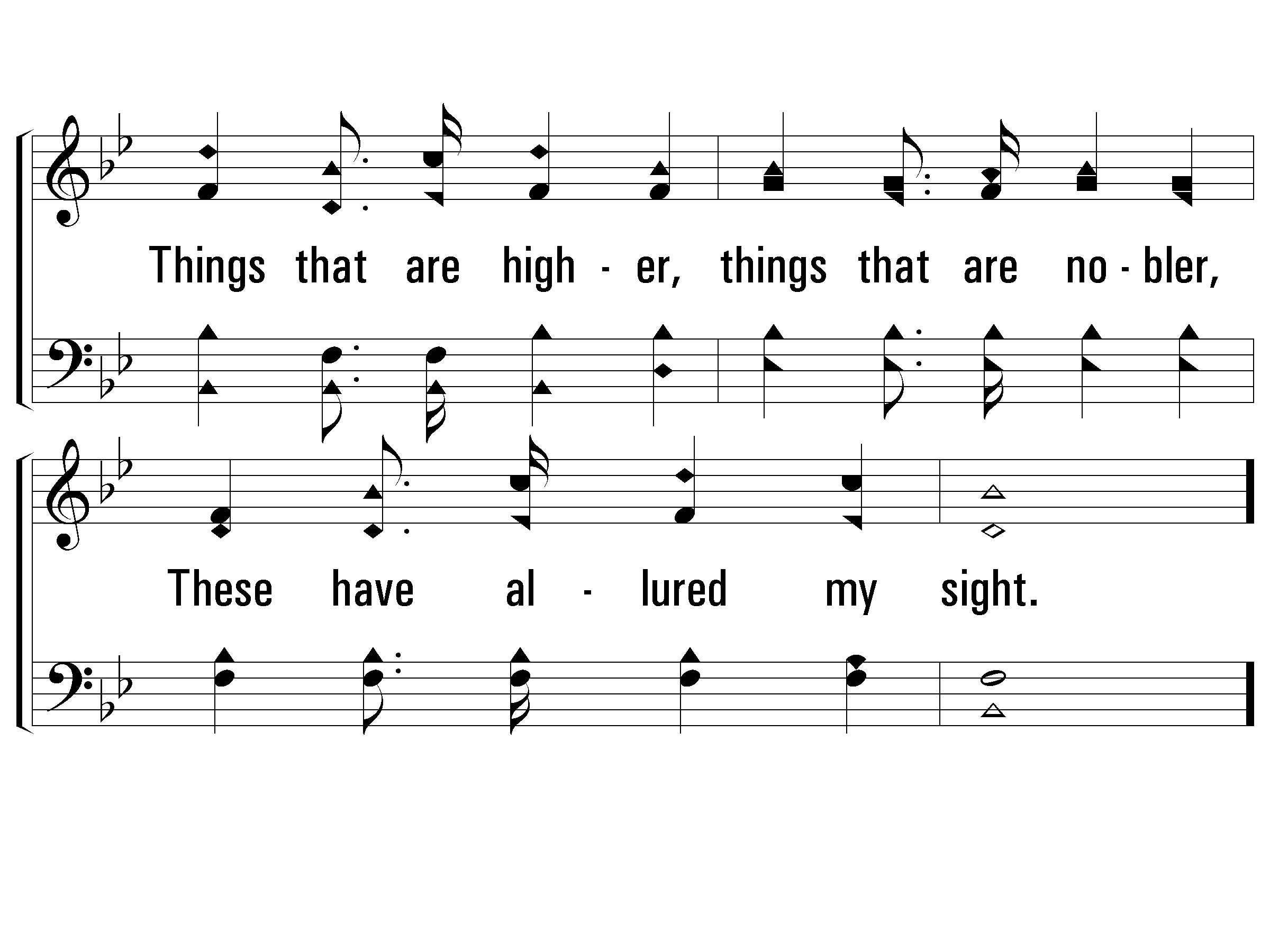 1 – I Am Resolved
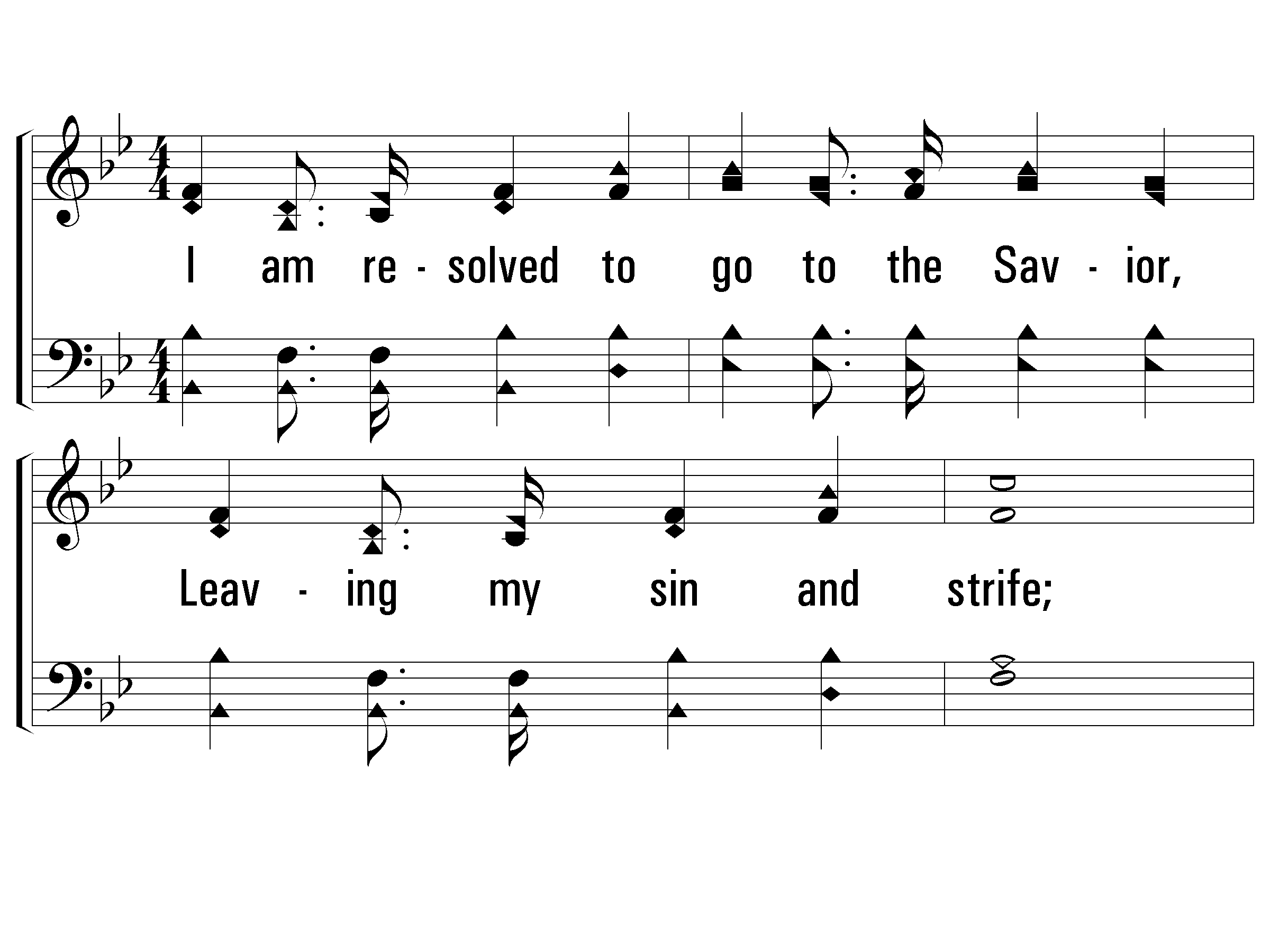 2 – I Am Resolved
2.
I am resolved to go to the Savior,
Leaving my sin and strife;
He is the true One,
He is the just One,
He hath the words of life.
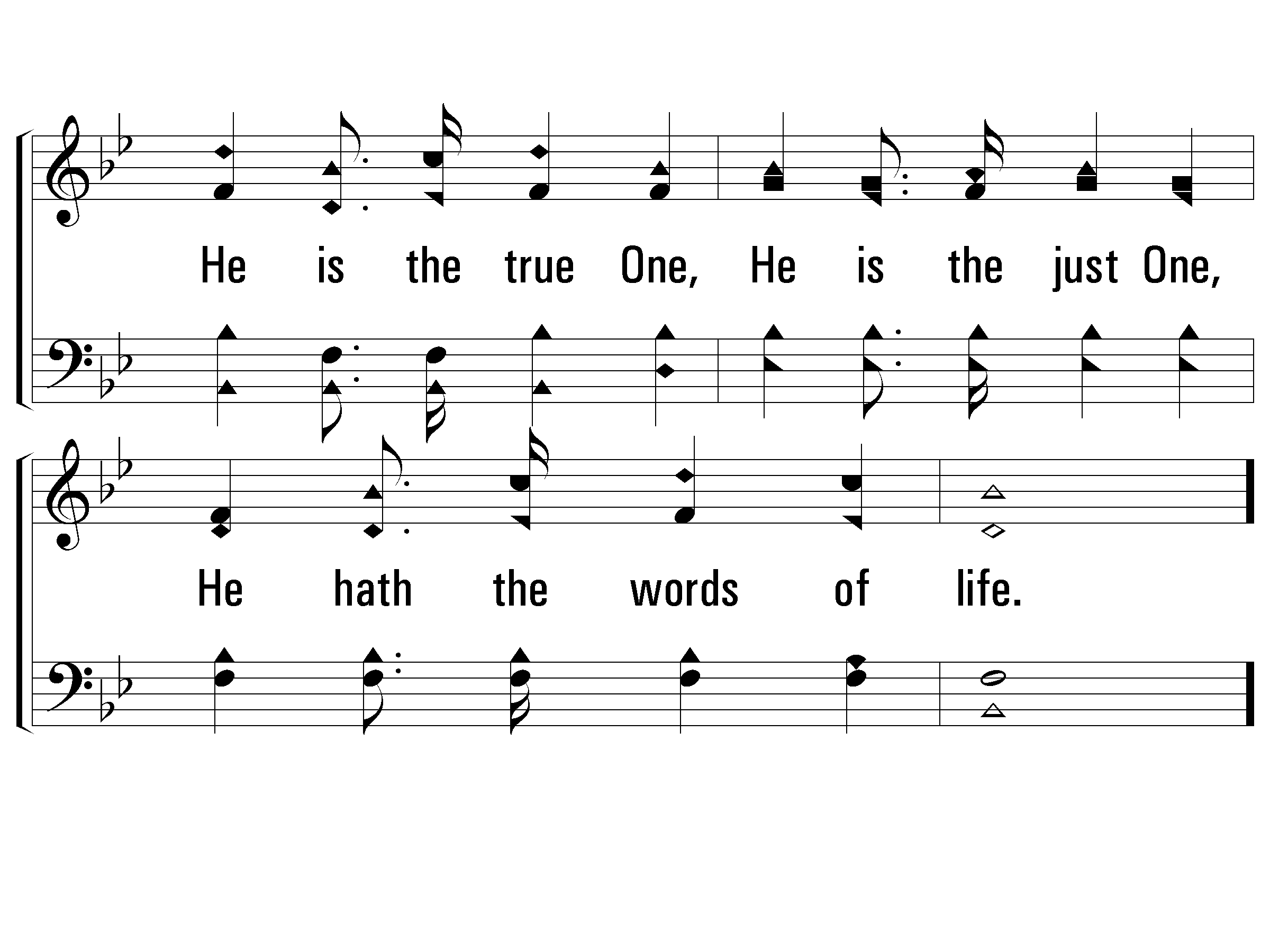 2 – I Am Resolved
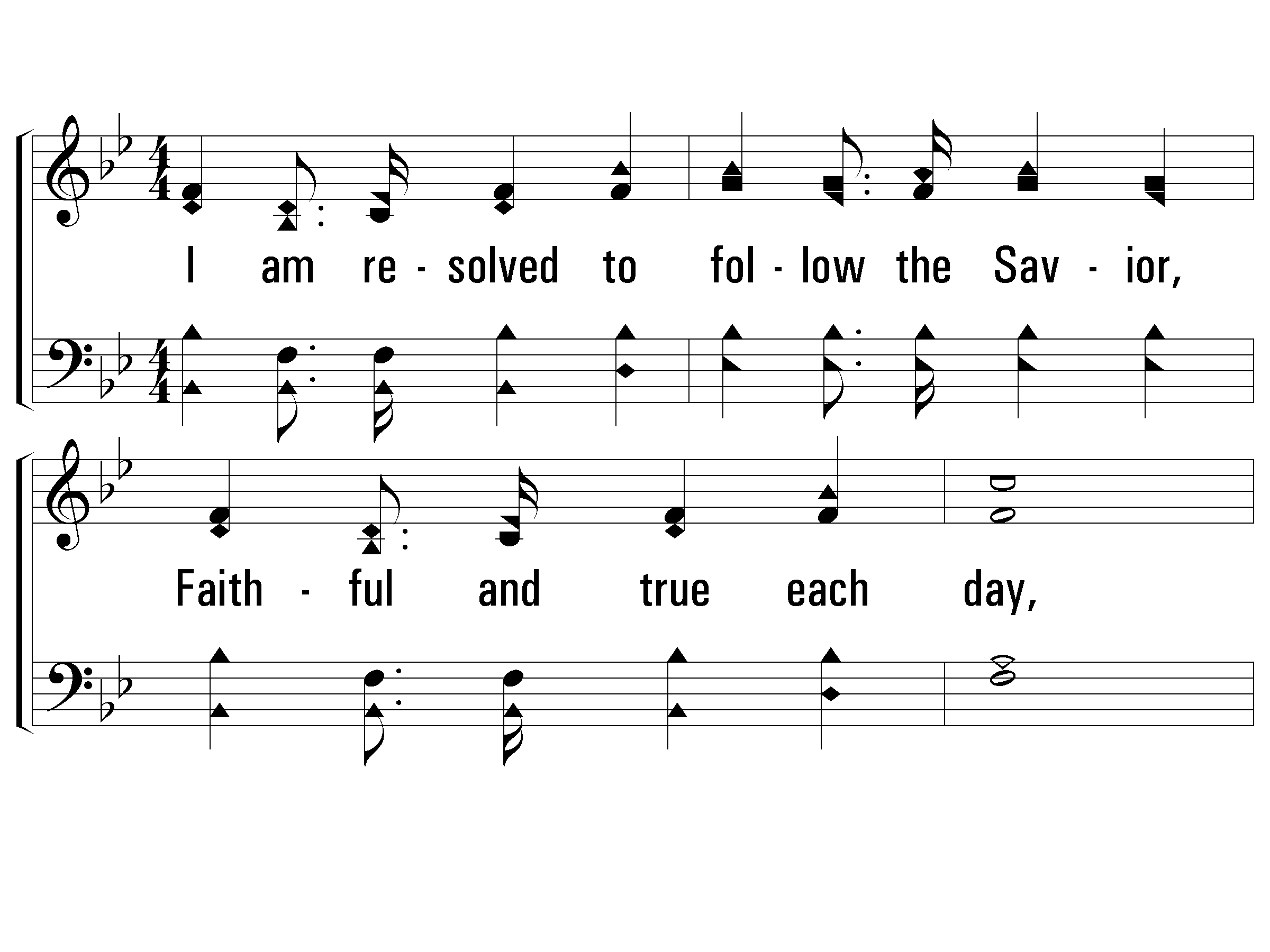 3 – I Am Resolved
3.
I am resolved to follow the Savior,
Faithful and true each day,
Heed what He sayeth,
do what He willeth, He is the living way.
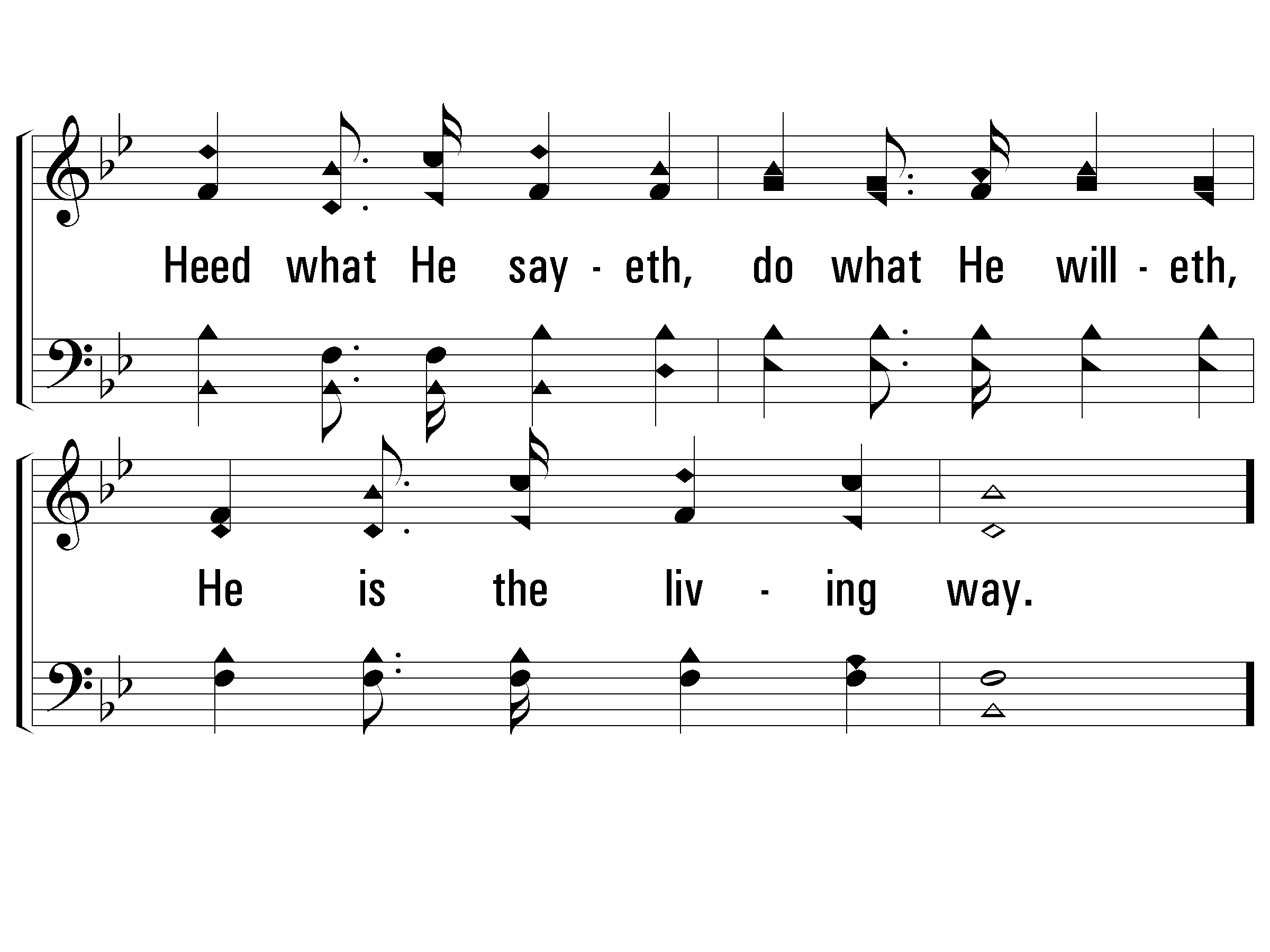 3 – I Am Resolved
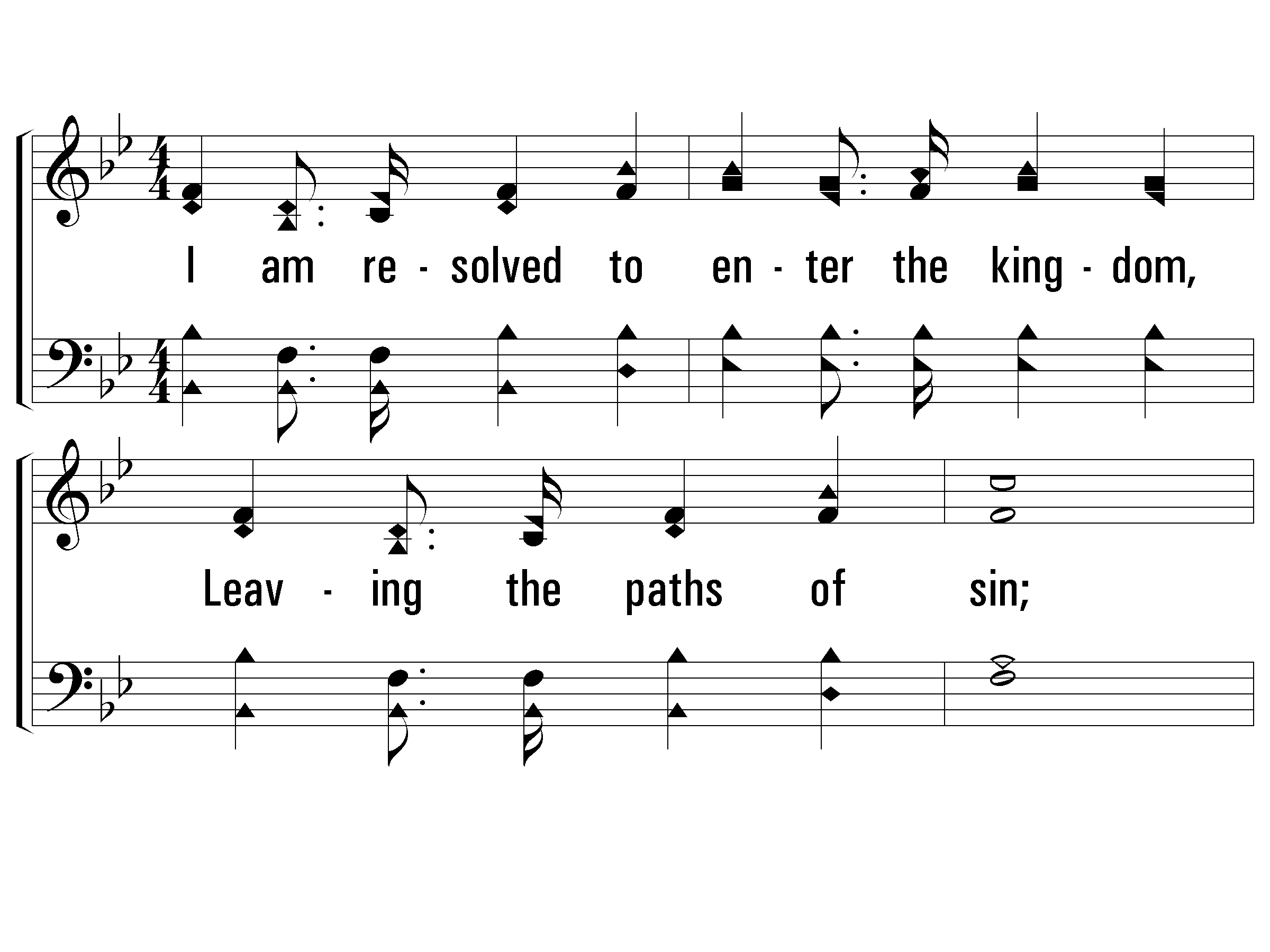 4 – I Am Resolved
4.
I am resolved to enter the kingdom,
Leaving the paths of sin;
Friends may oppose me,
foes may beset me,
Still will I enter in.
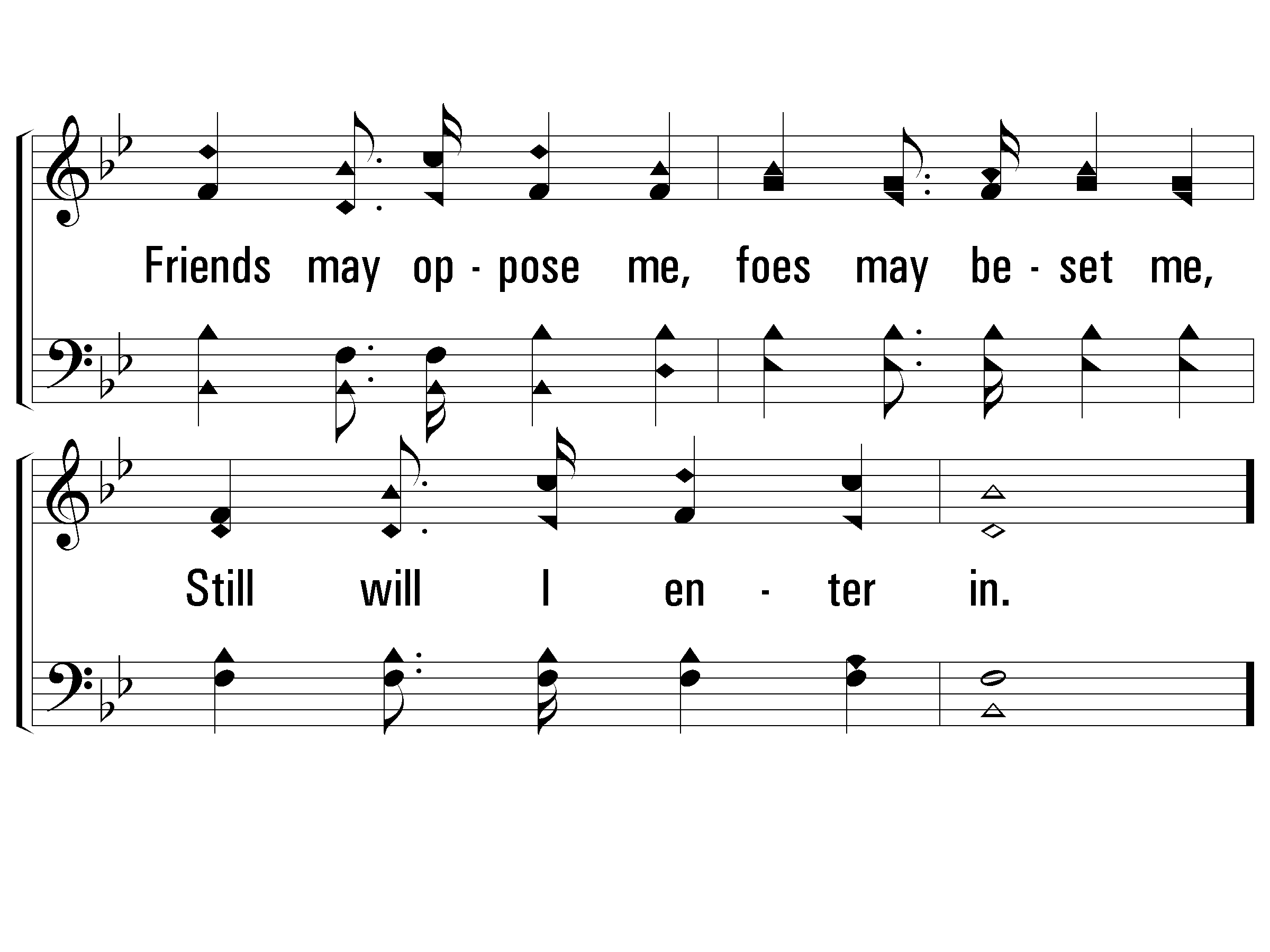 4 – I Am Resolved
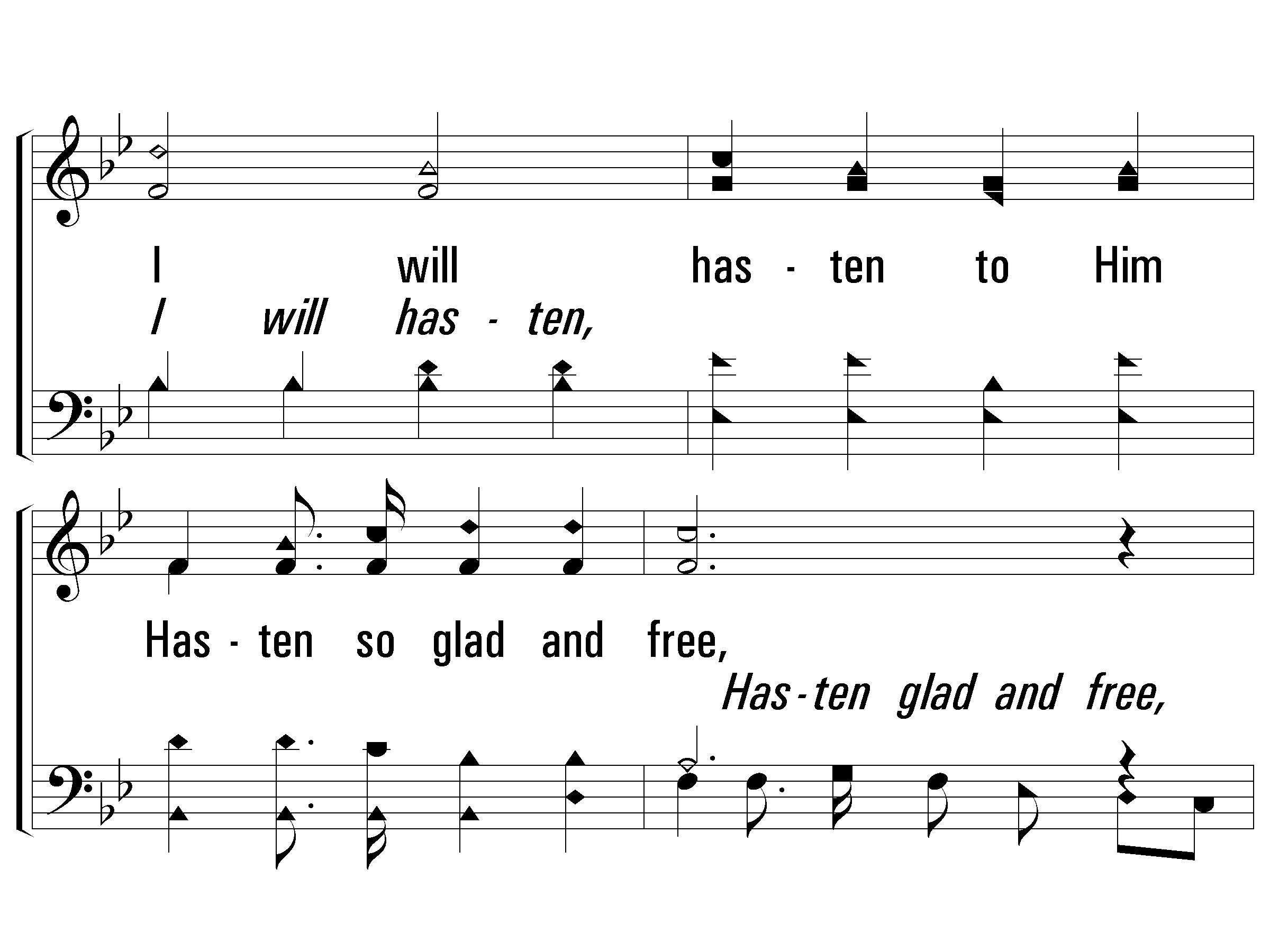 c – I Am Resolved
I will hasten to Him
Hasten so glad and free,
Jesus, greatest, highest,
I will come to Thee.
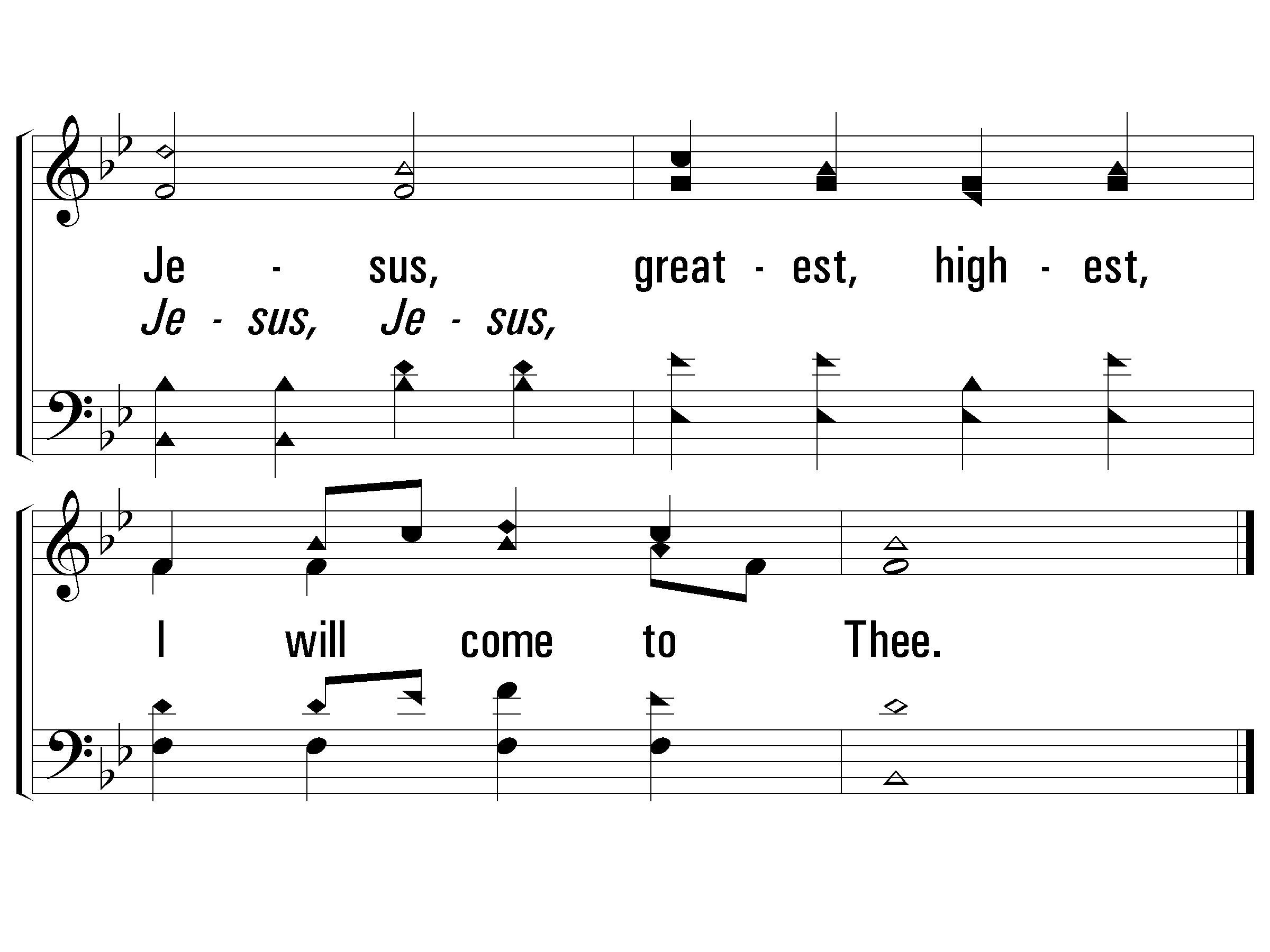 c – I Am Resolved
Seeing GodOn His Throne